Behavior, Energy, & Climate Change Conference
Nov 13, 2012
Applying Iterative Design to the Eco-Feedback Design Process
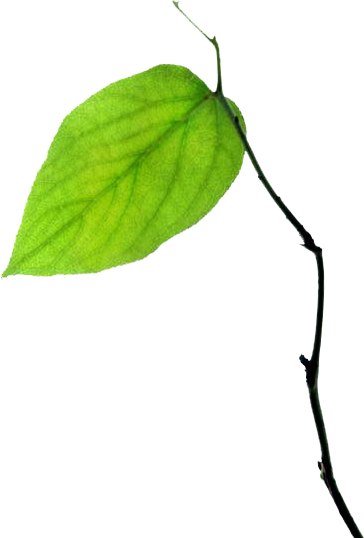 @jonfroehlich
Assistant Professor Computer Science
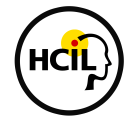 HumanComputer
Interaction
Laboratory
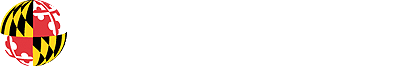 [Speaker Notes: My name is Jon Froehlich and I’m a new professor in Computer Science at the University of Maryland. My research is on designing and evaluating new types of eco-feedback systems]
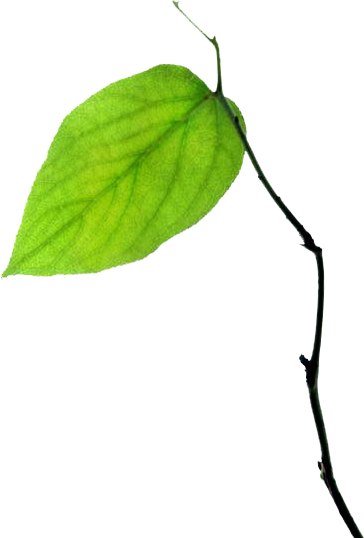 eco-feedback
sensing and visualizing behavior to reduce environmental impact
[Speaker Notes: These systems are commonly known as eco-feedback systems]
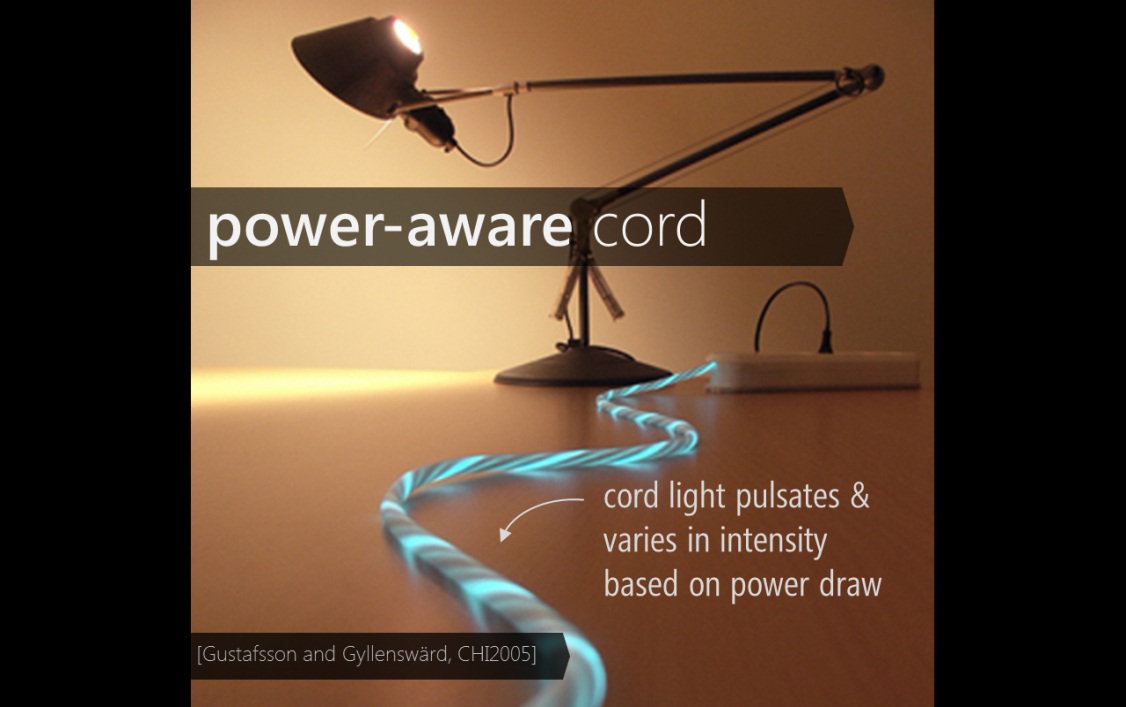 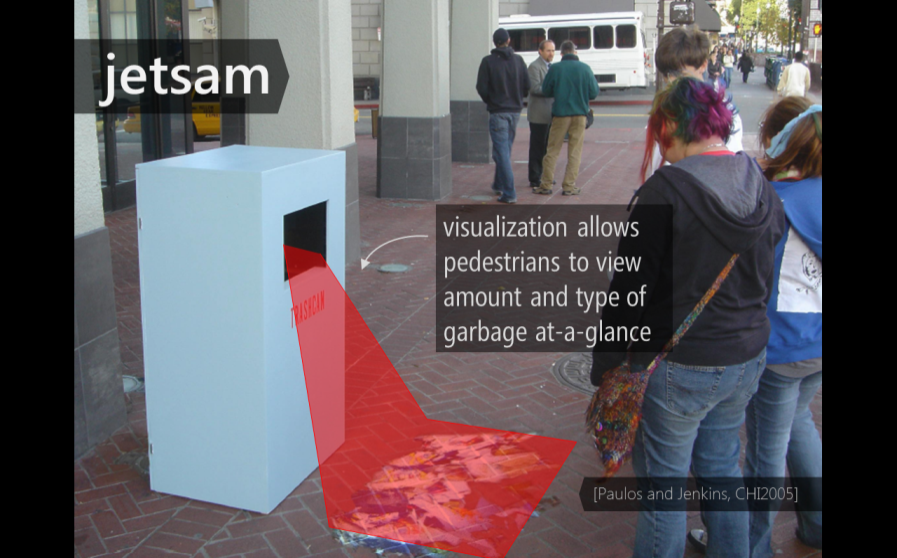 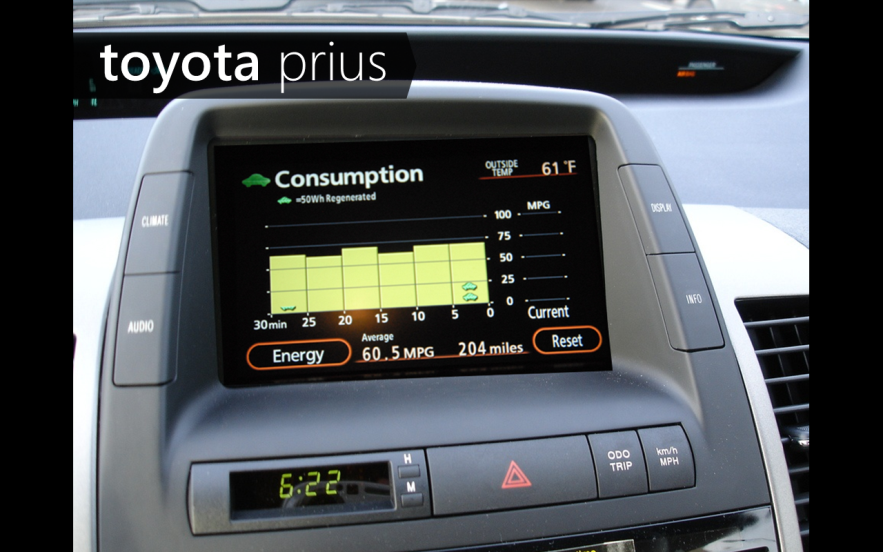 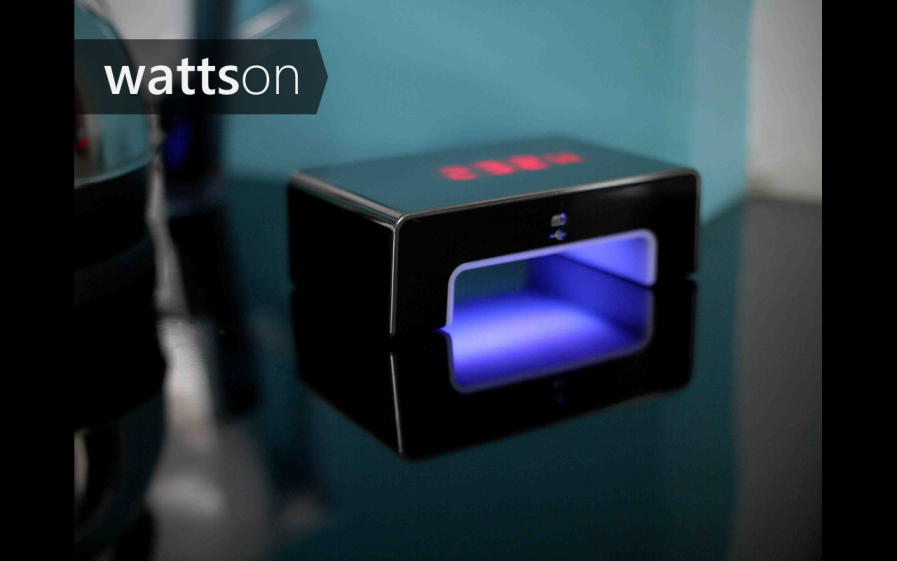 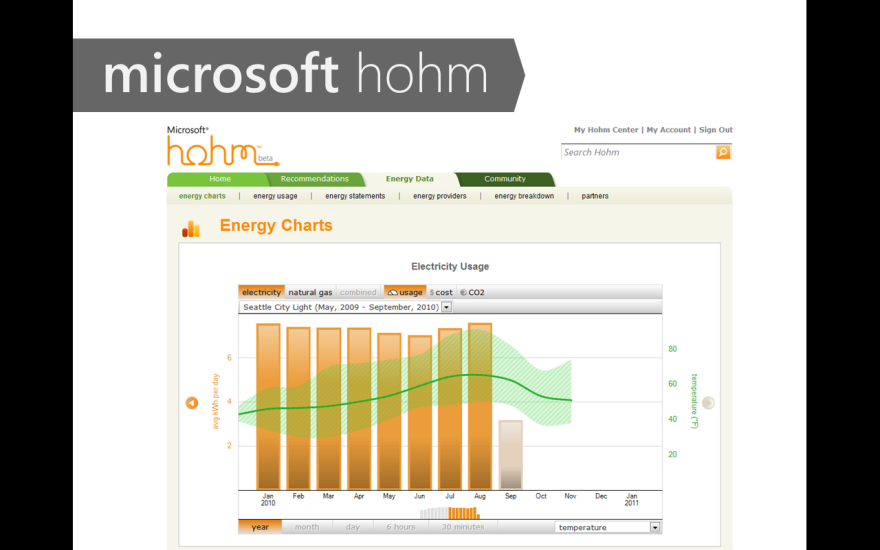 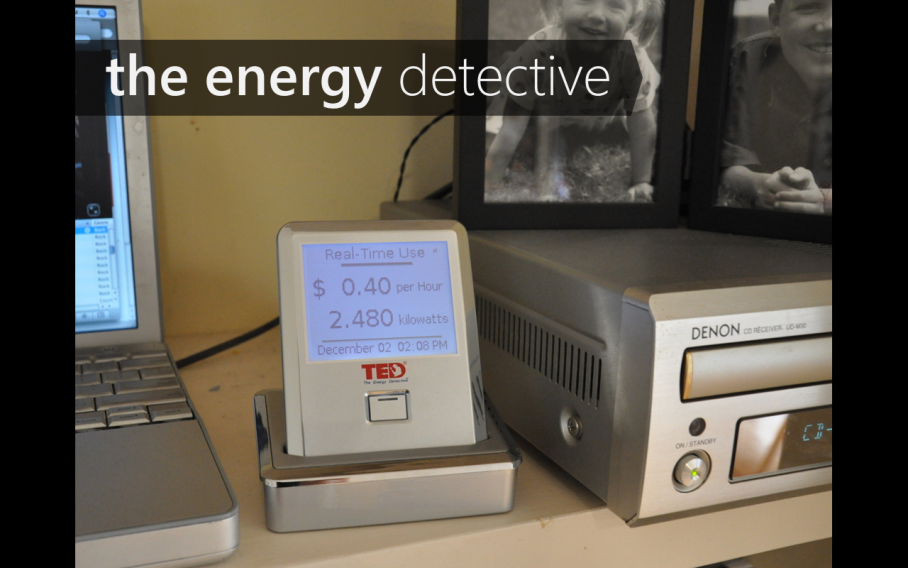 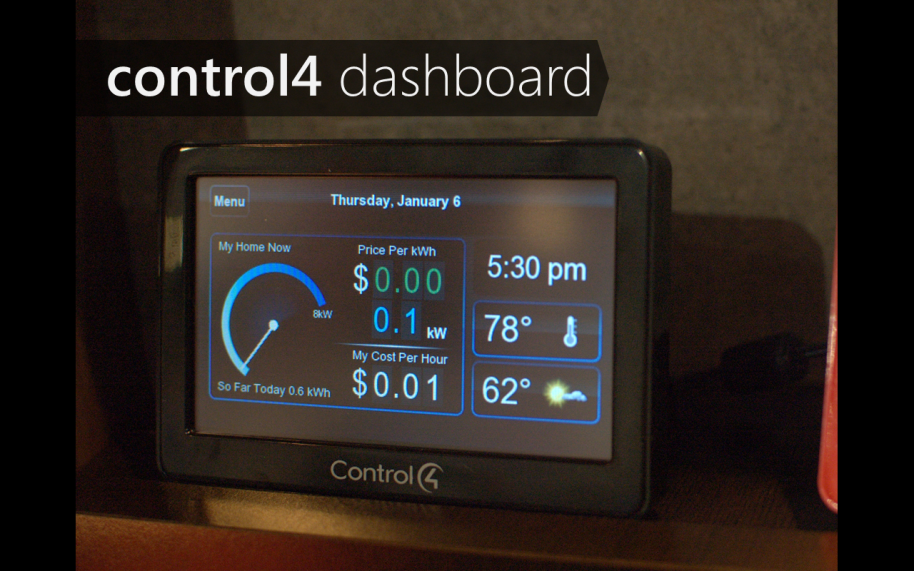 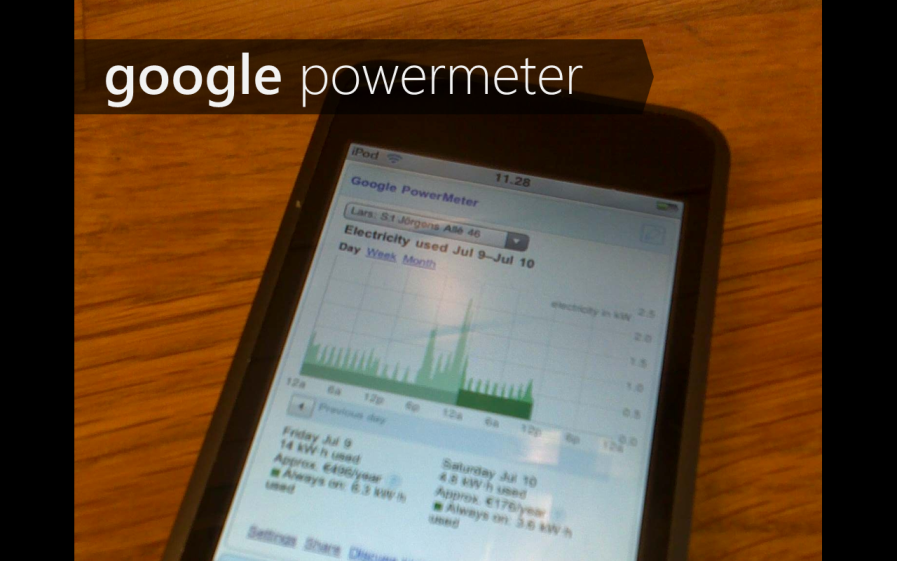 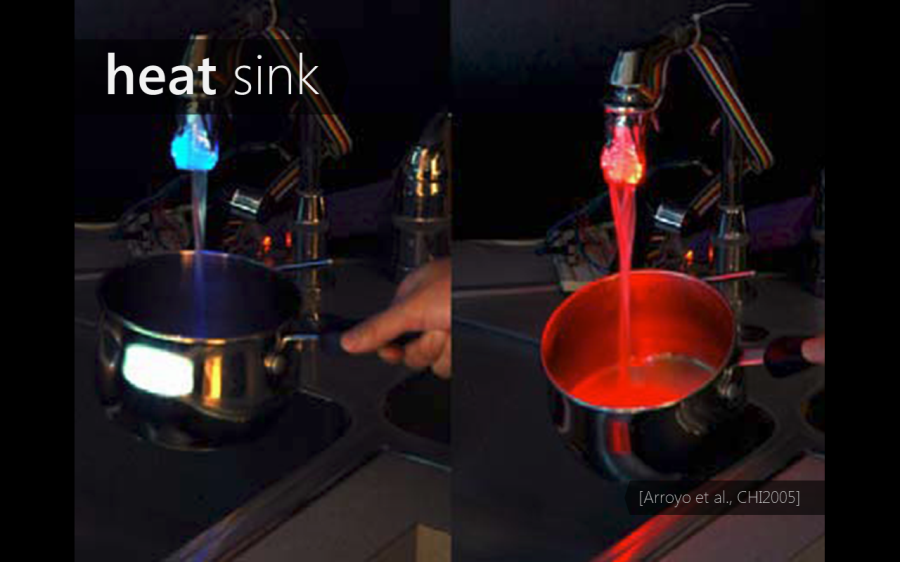 [Speaker Notes: There are countless examples of eco-feedback systems both in academia and in industry—and much of this conference has been dedicated to discussing them in one form or another]
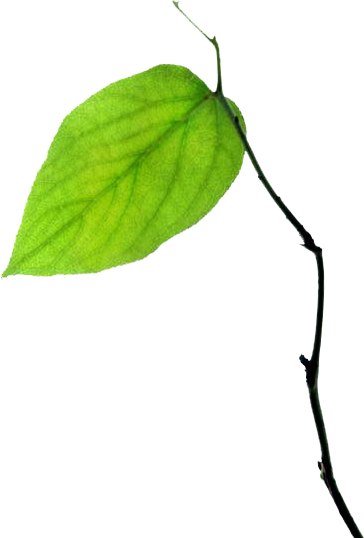 eco-feedback
sensing and visualizing behavior to reduce environmental impact
Talk focus: How can/should we create reusable design knowledge to support the eco-feedback design process
[Speaker Notes: The focus of this (short) talk is on how can/should we create reusable design knowledge to support the eco-feedback design and evaluation process]
“
”
“Getting the design right and the right design.”
— Bill BuxtonSketching User Experiences
[Speaker Notes: That is, a process for helping to get the design right and the right design]
Before moving forward, I want to ask a question…
The following eco-feedback paper is missing something. What is it?
[Speaker Notes: The following residential energy paper studies the effect of an eco-feedback display on consumption behavior in a field study of 120 households but it is missing something. What is it?]
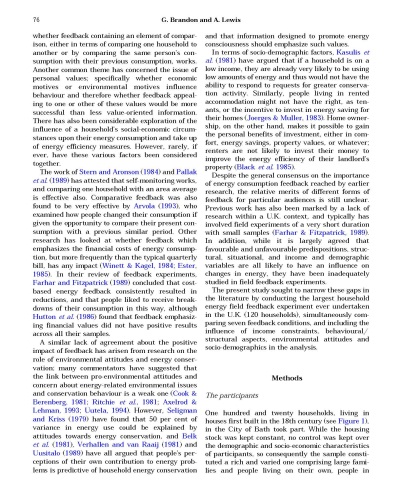 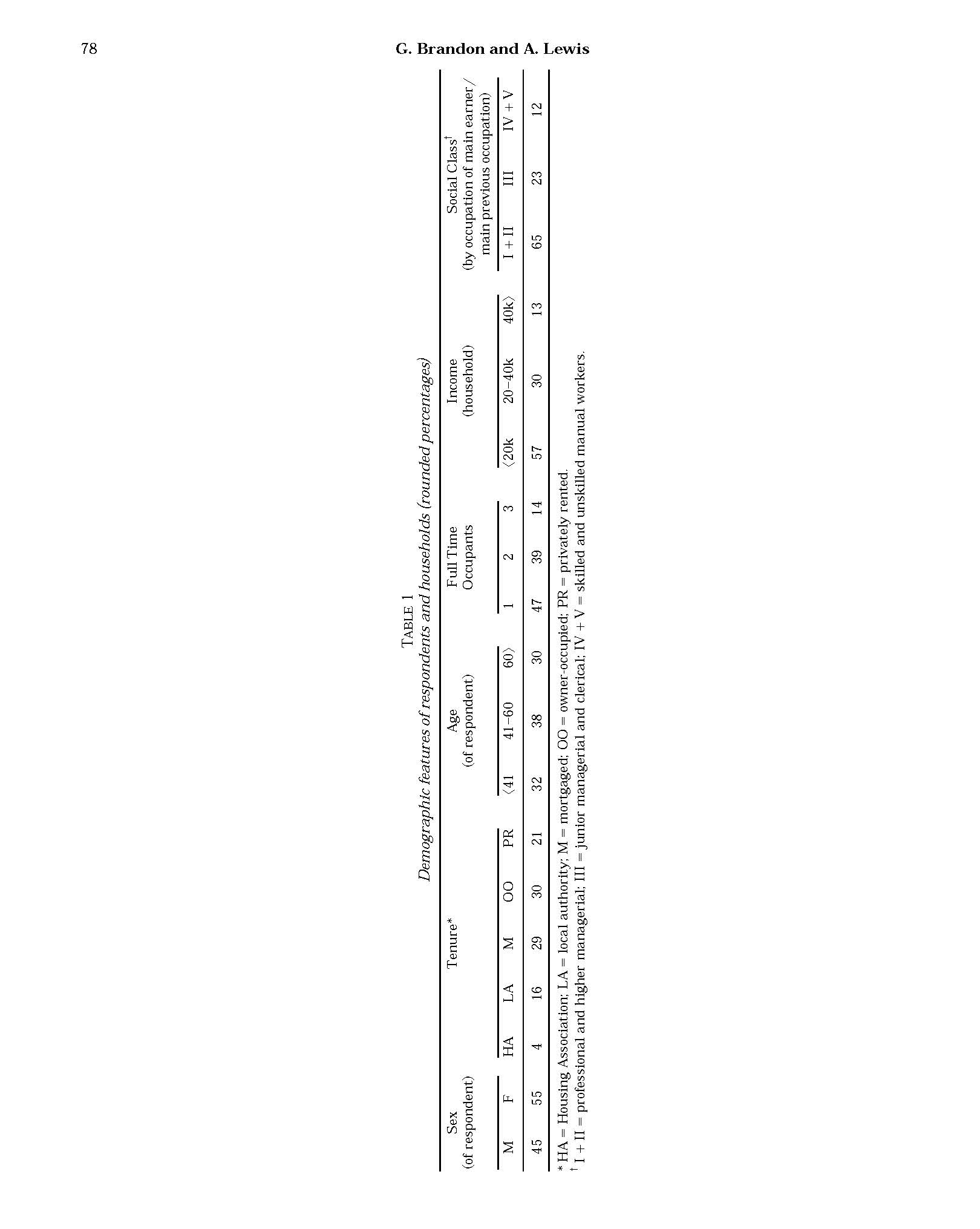 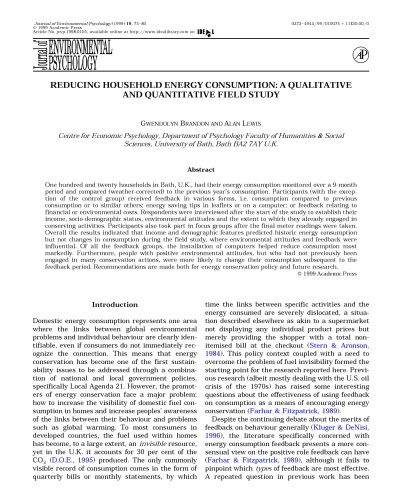 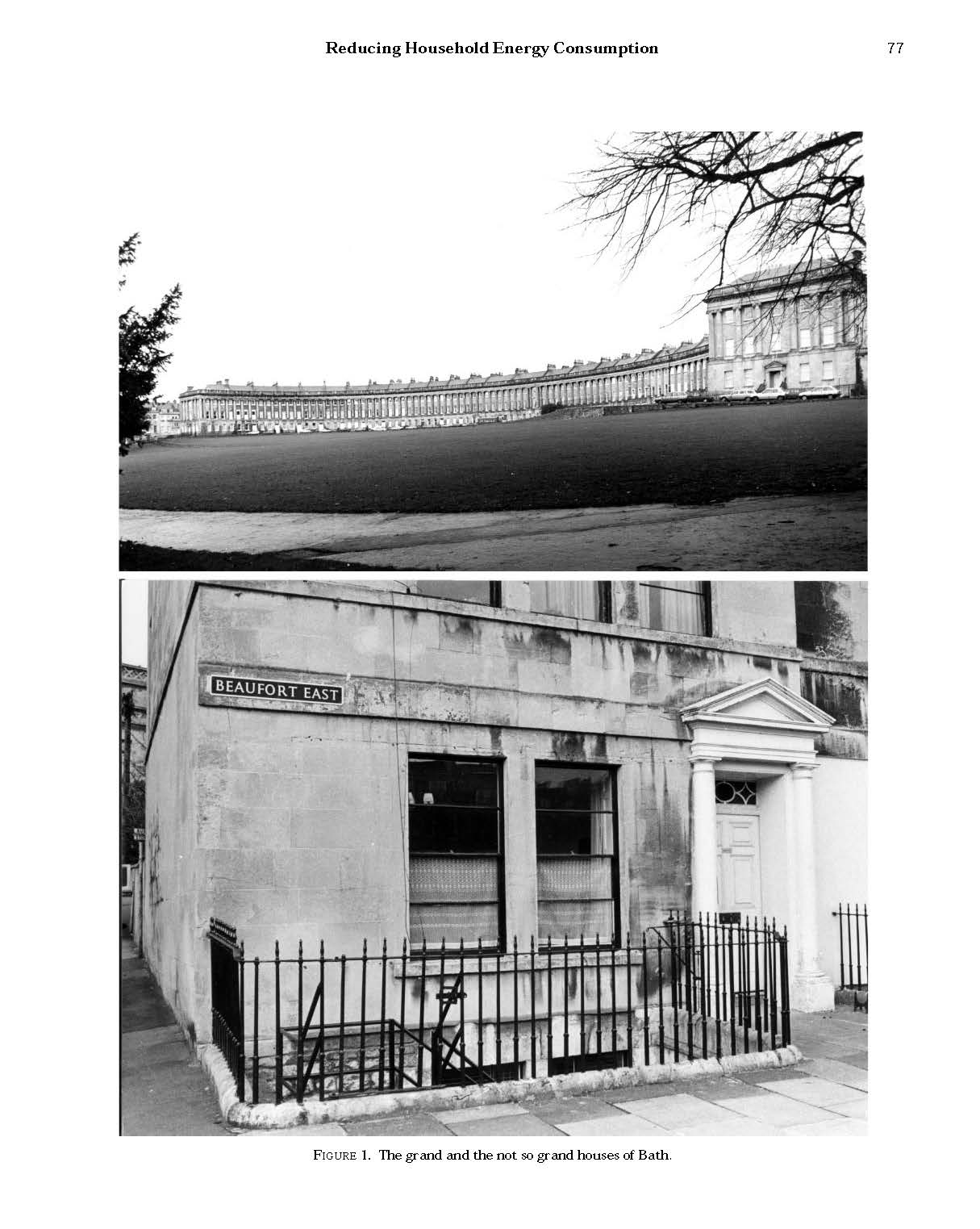 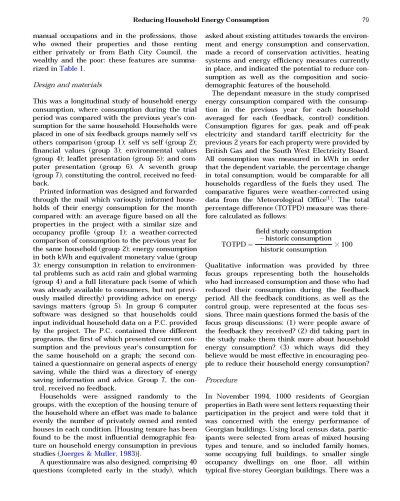 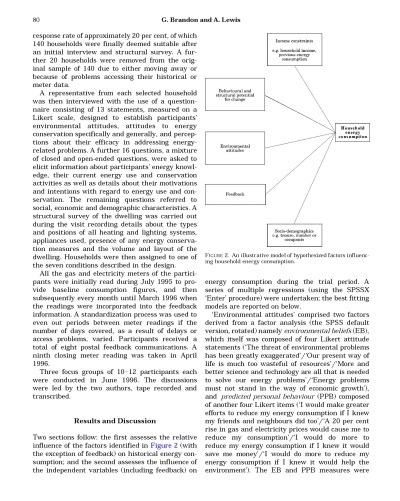 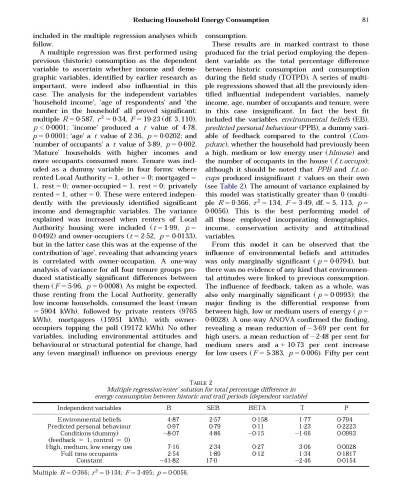 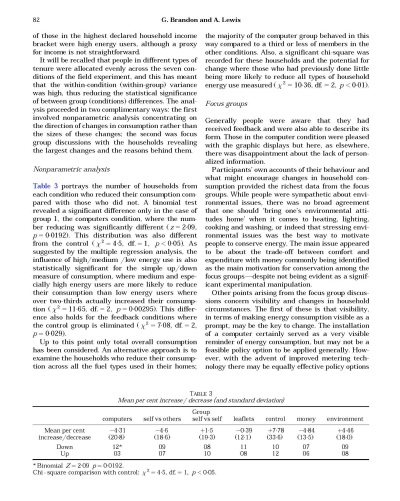 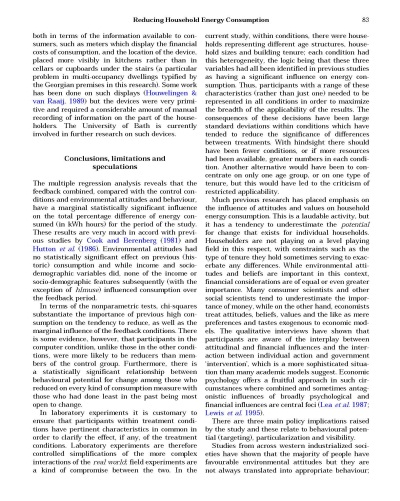 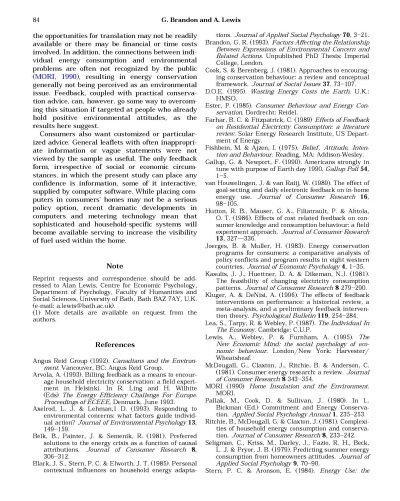 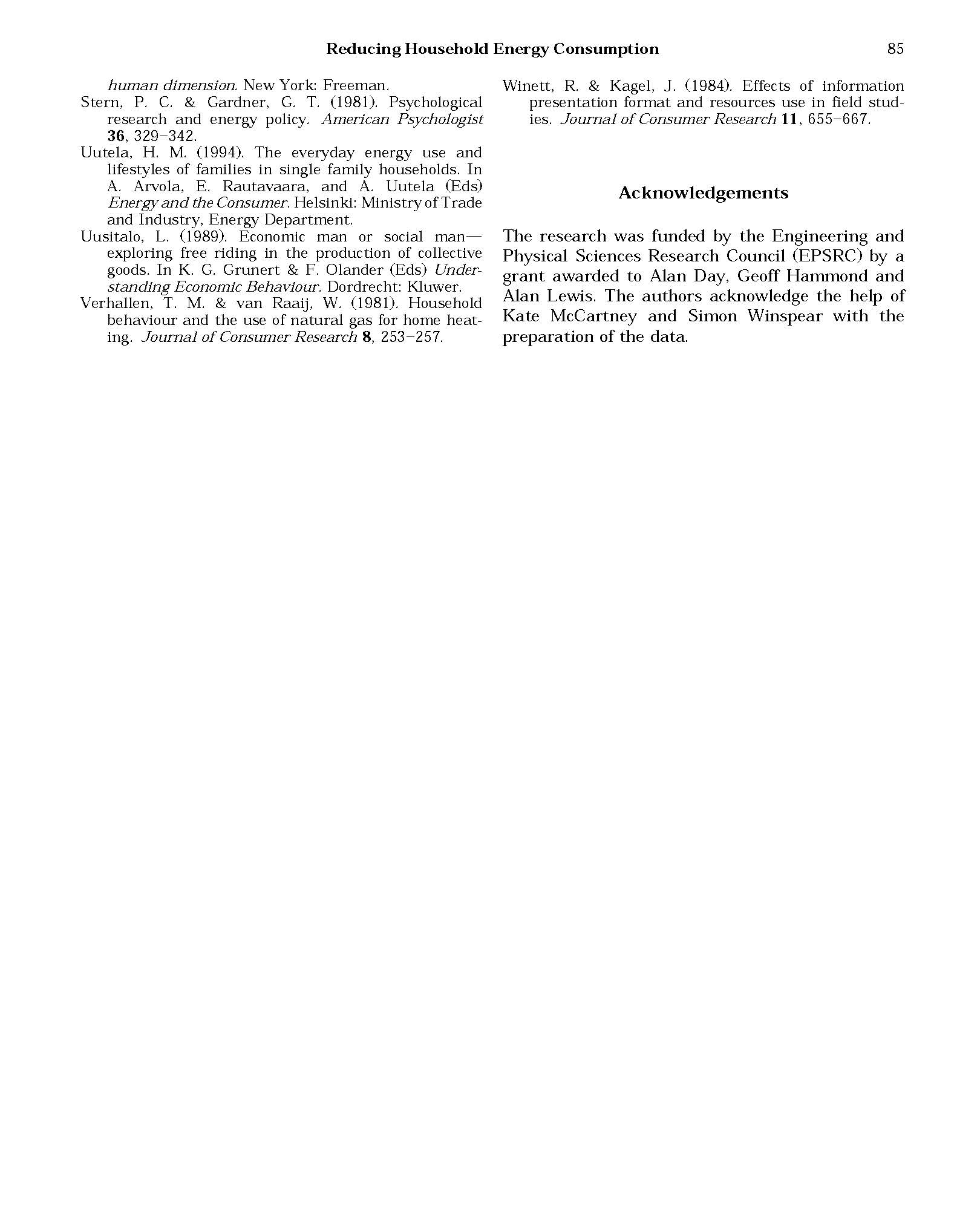 Brandon et al., Reducing Household Energy Consumption: A Qualitative & Quantitative Field Study, Environmental Psychology 1999
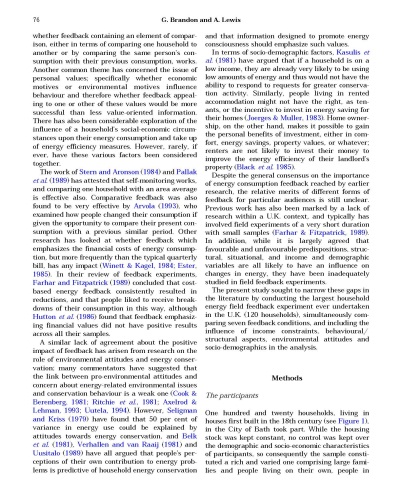 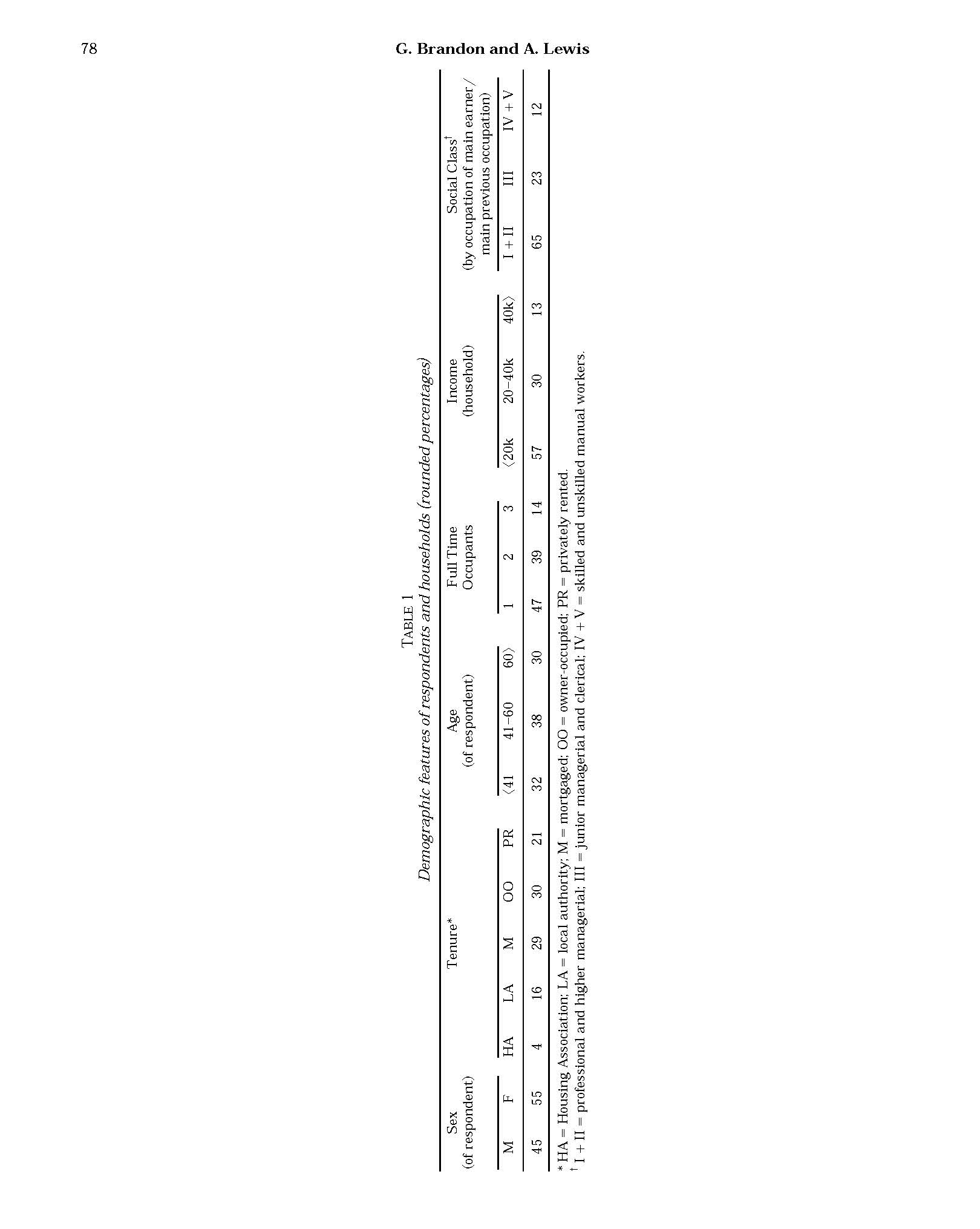 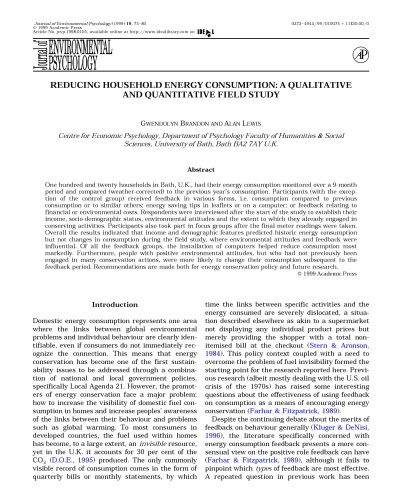 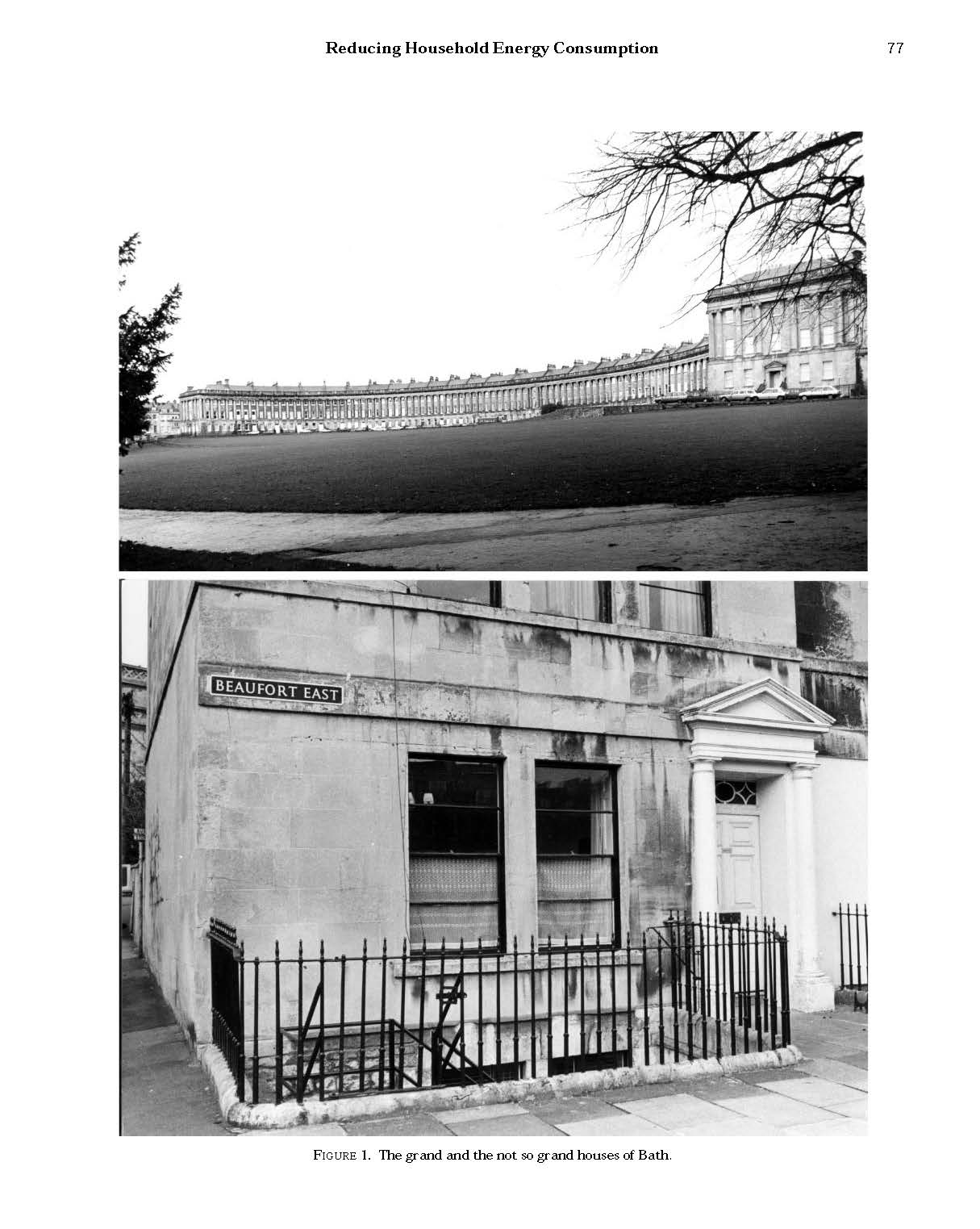 ½ paragraph description of eco-feedback interface and no screenshots in 11 page paper
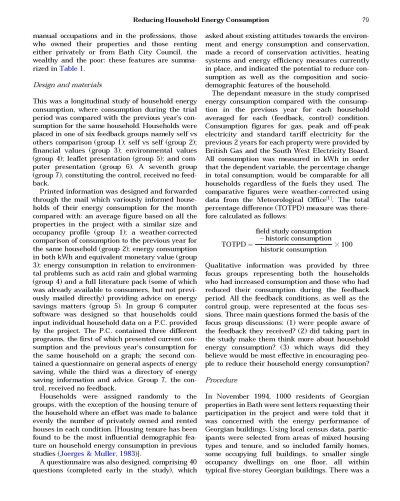 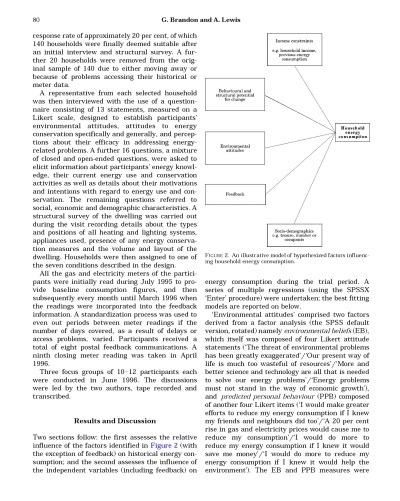 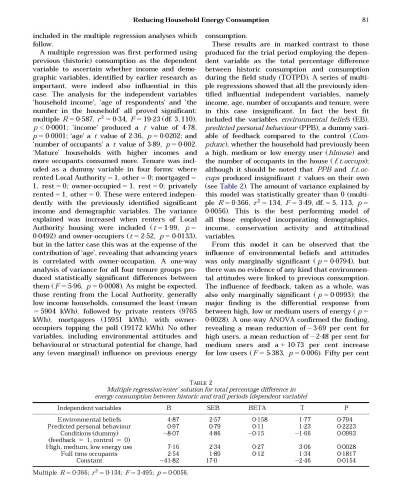 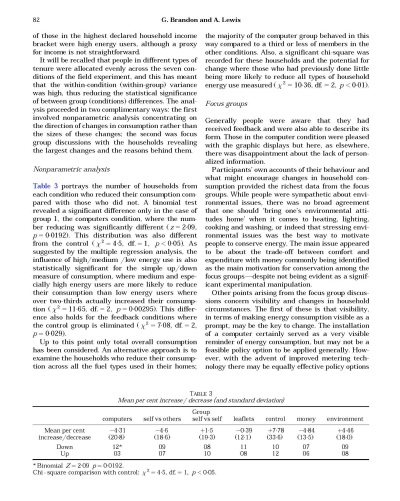 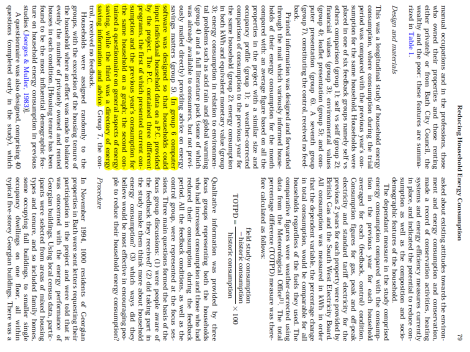 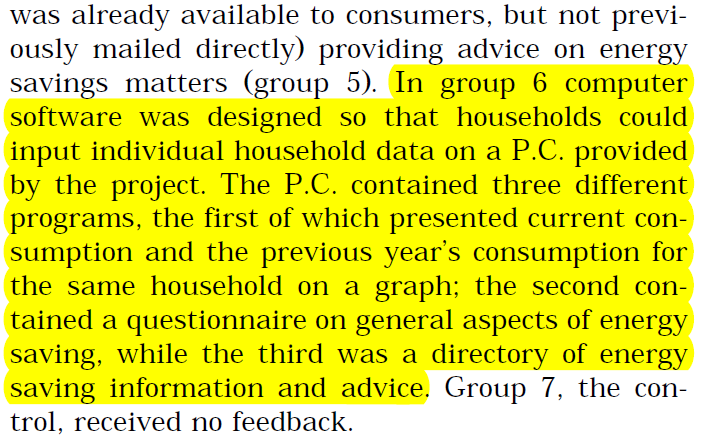 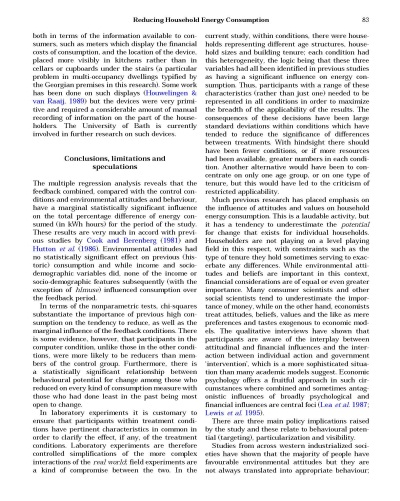 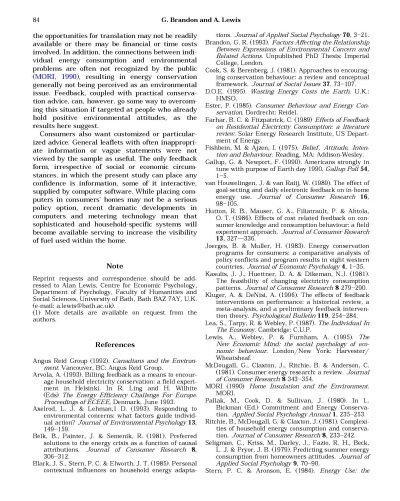 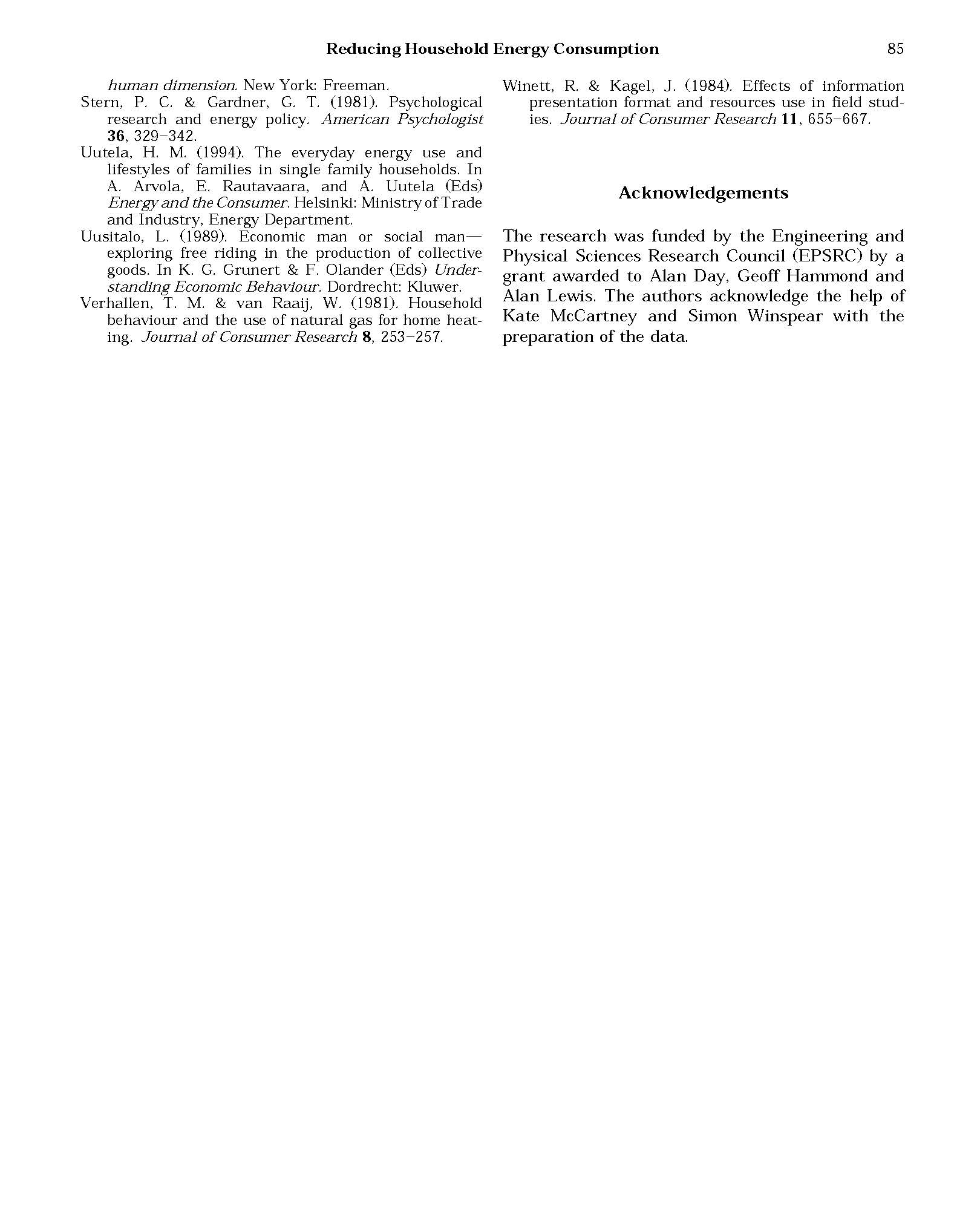 Brandon et al., Reducing Household Energy Consumption: A Qualitative & Quantitative Field Study, Environmental Psychology 1999
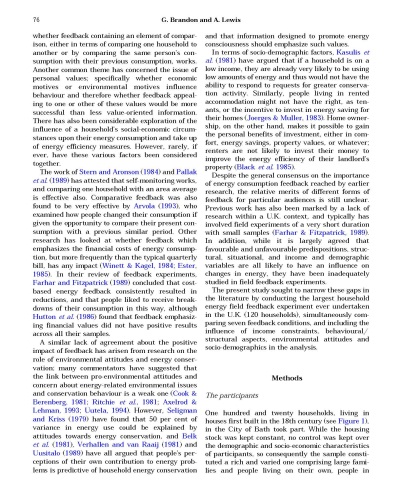 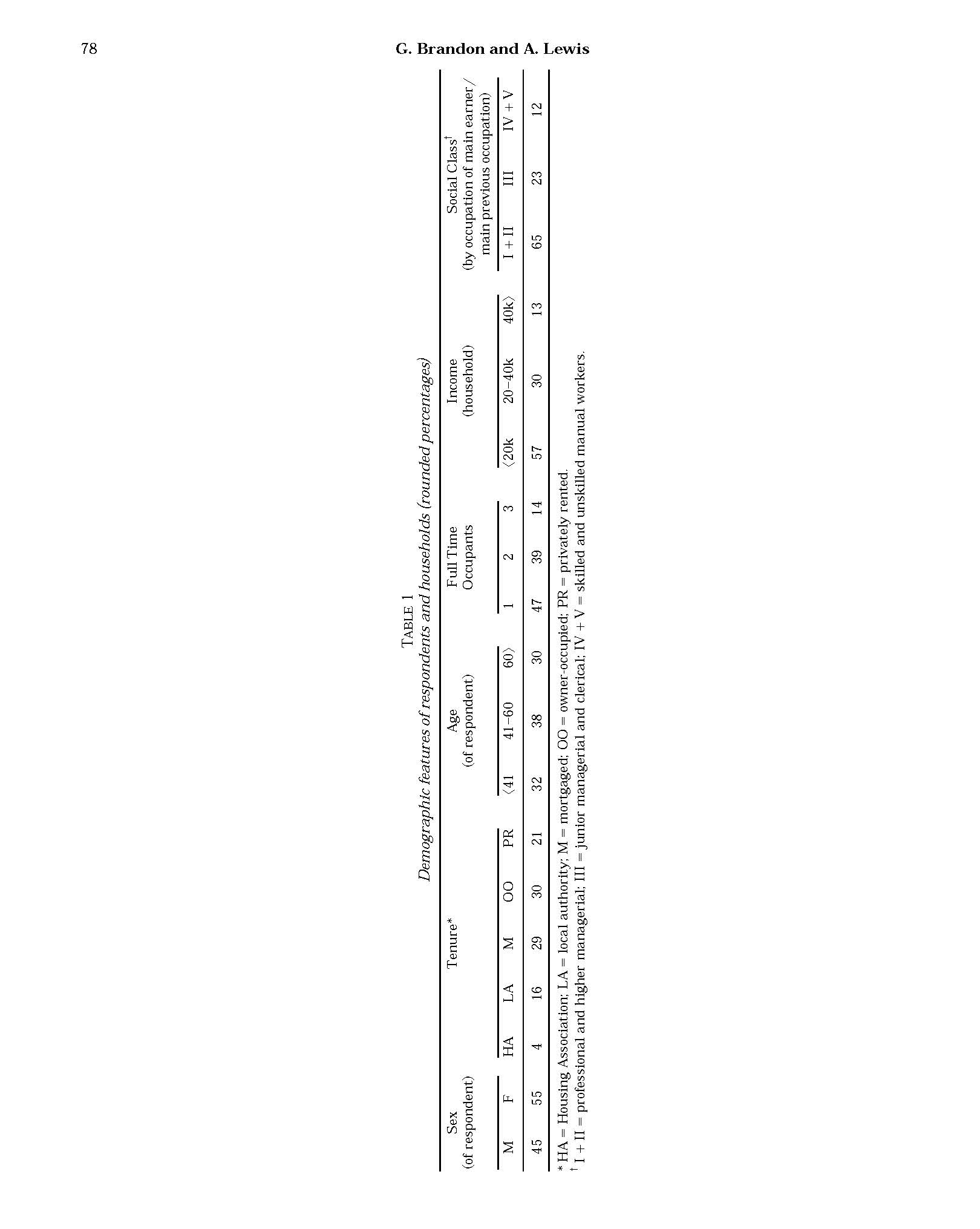 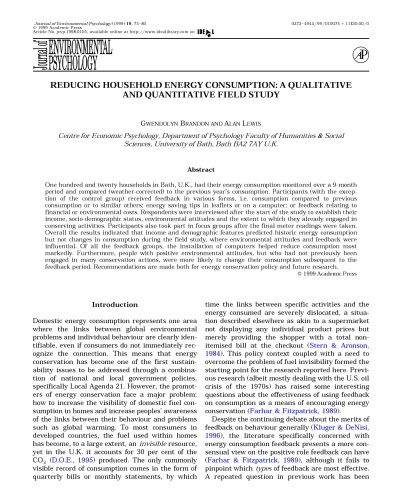 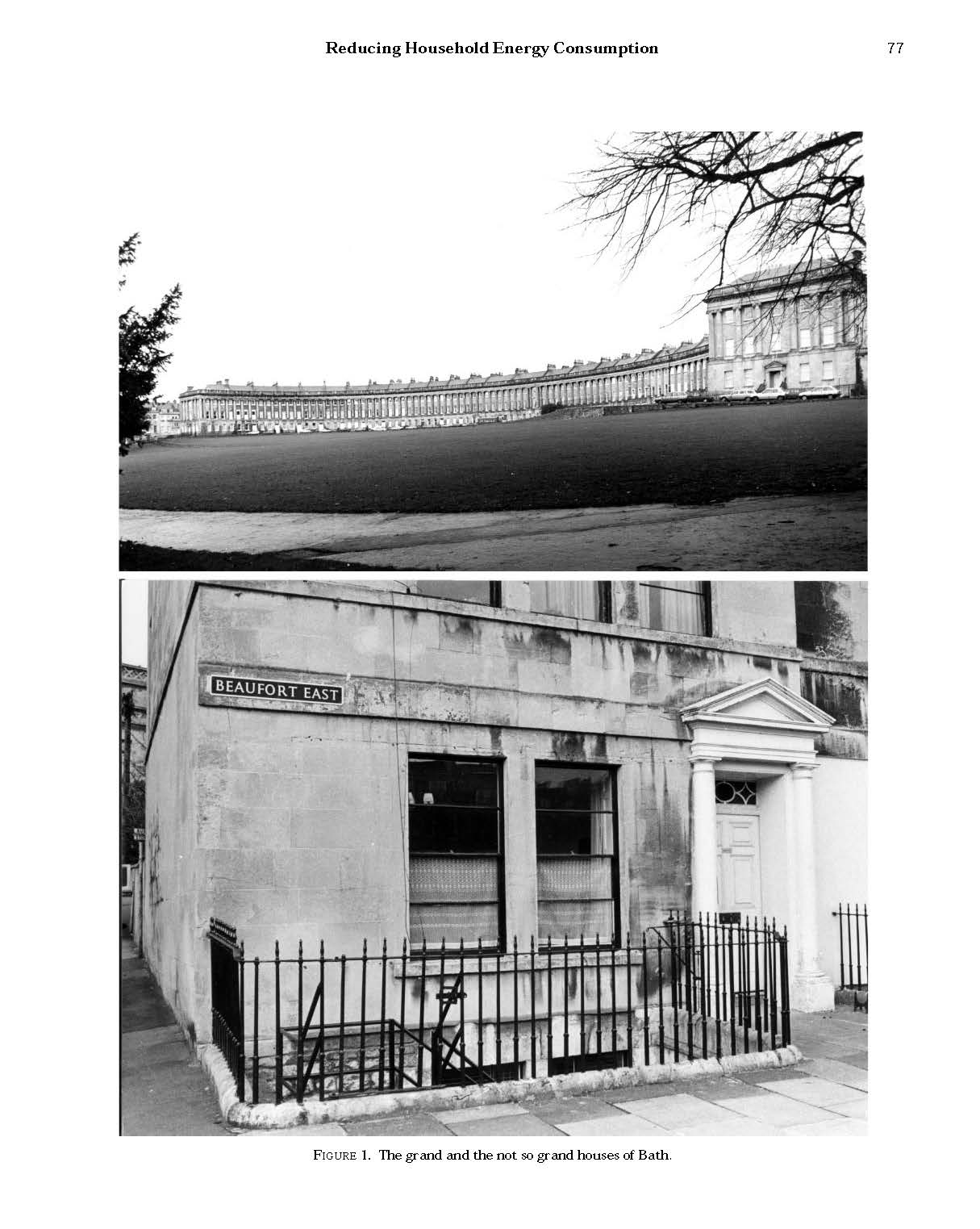 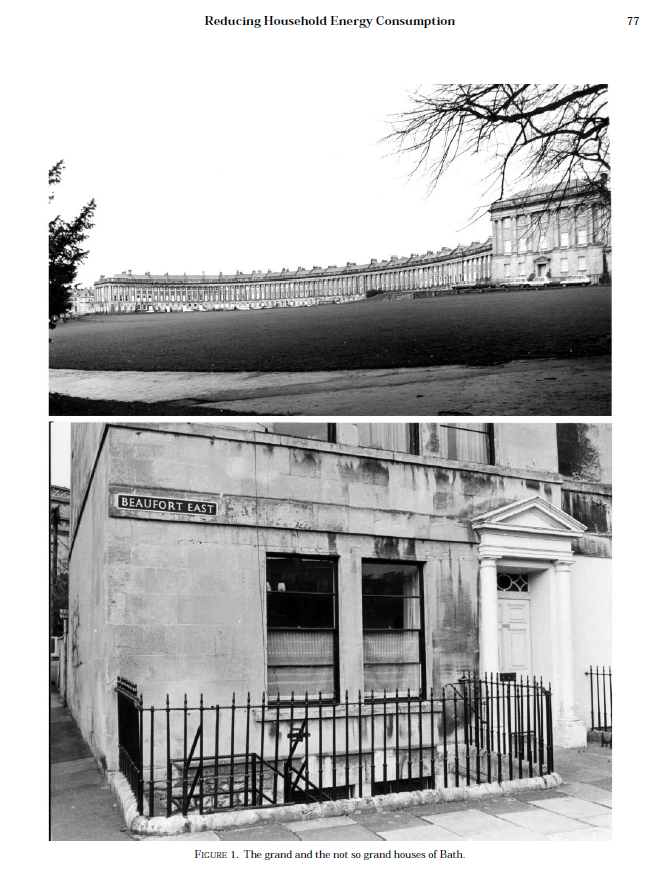 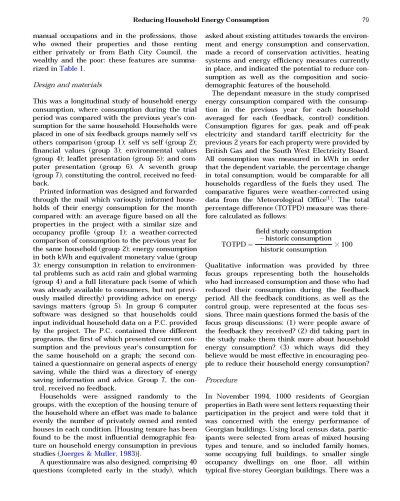 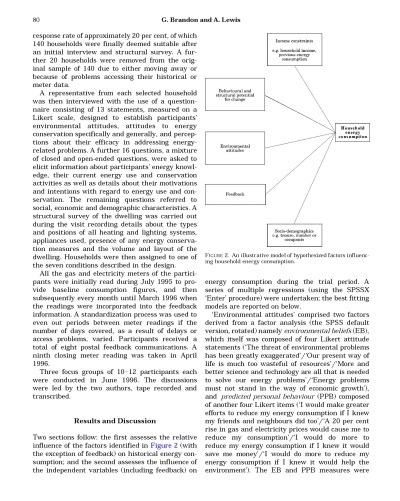 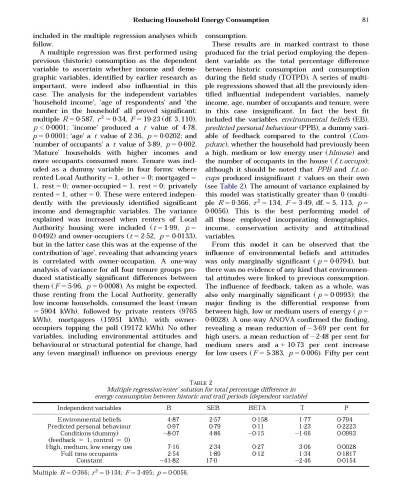 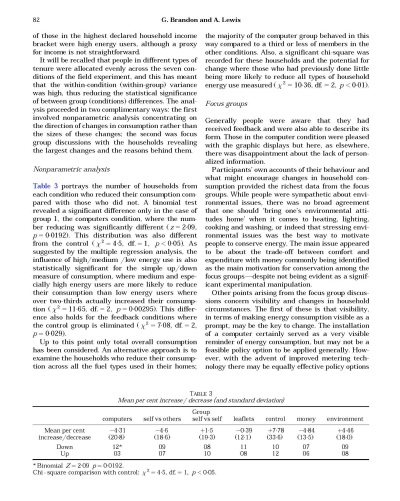 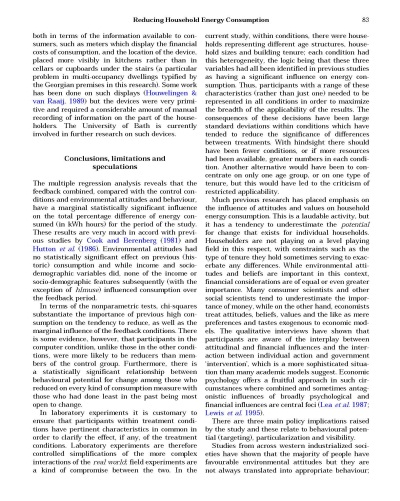 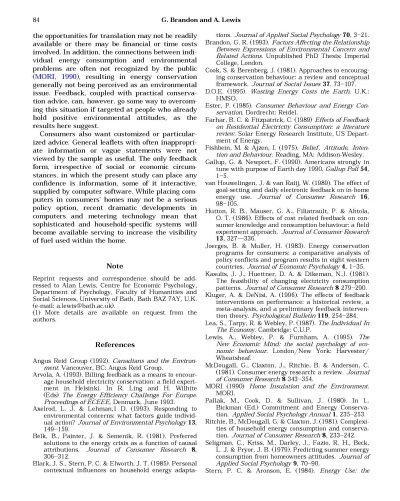 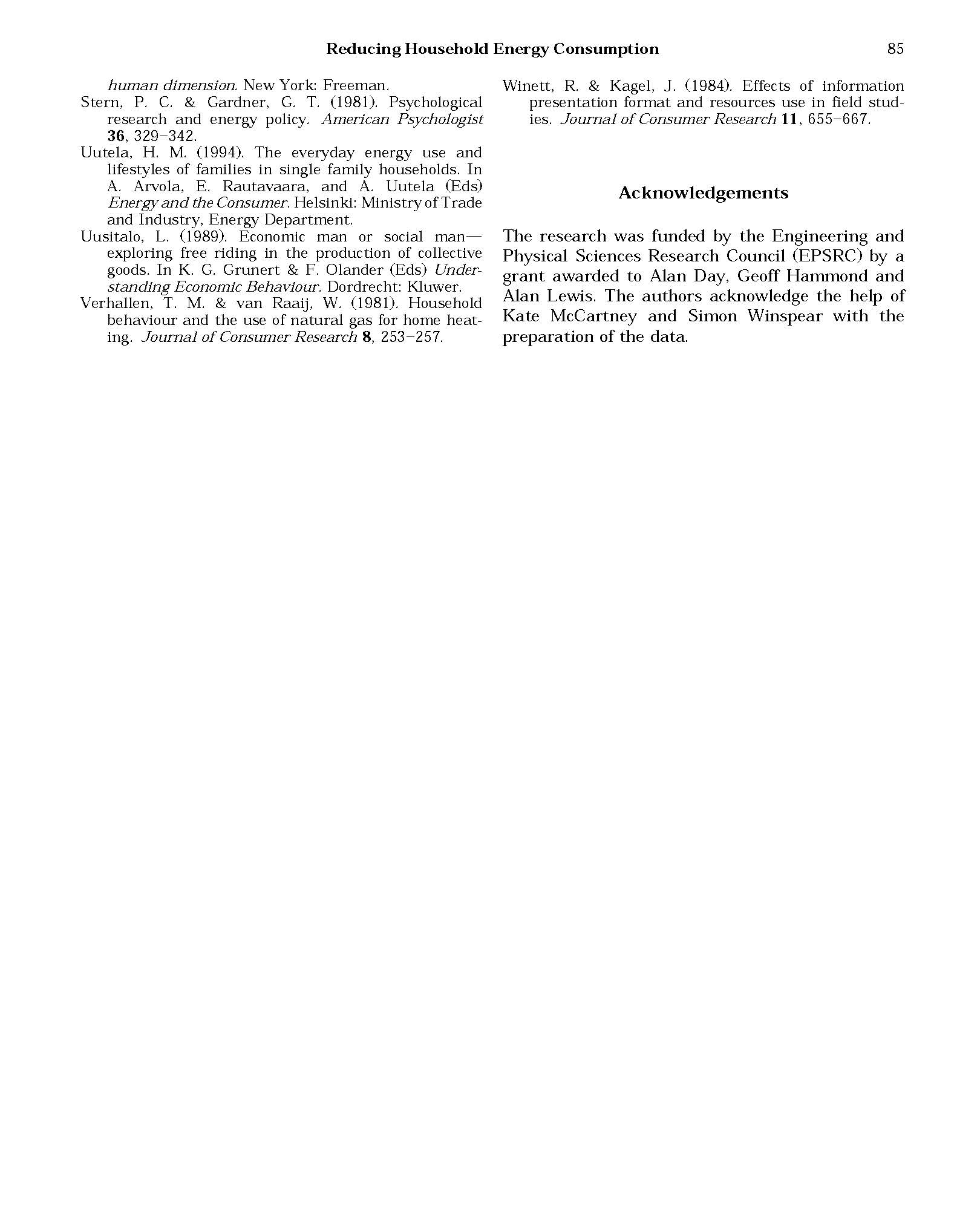 Brandon et al., Reducing Household Energy Consumption: A Qualitative & Quantitative Field Study, Environmental Psychology 1999
Well, but that was 1999.
Fair enough!
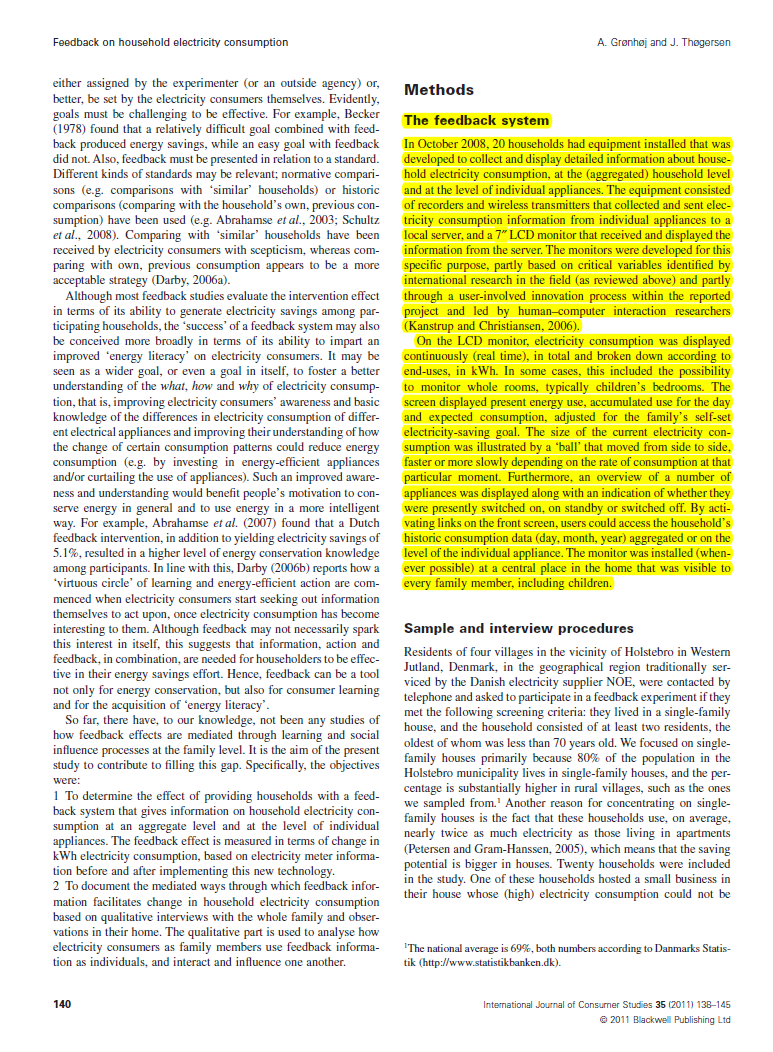 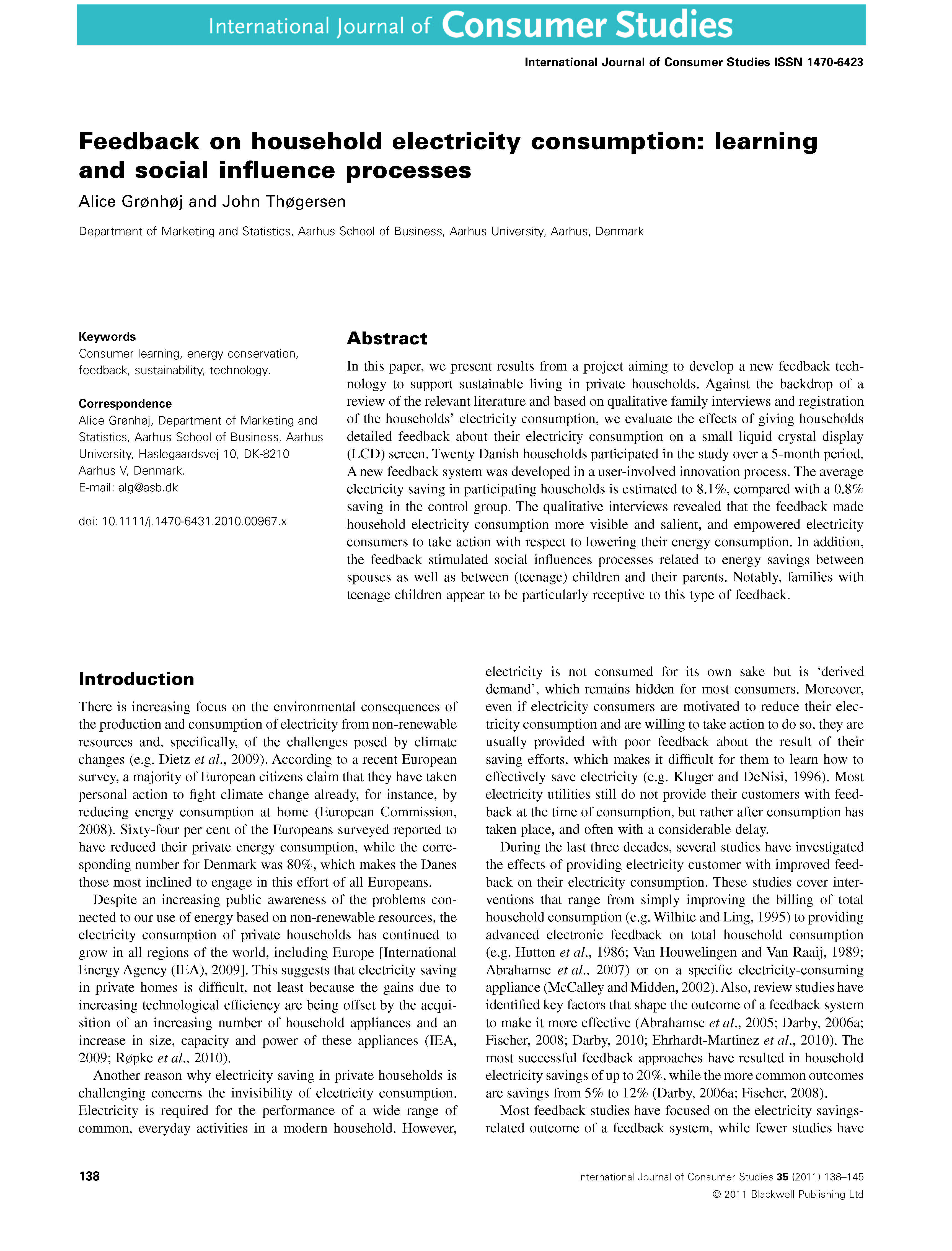 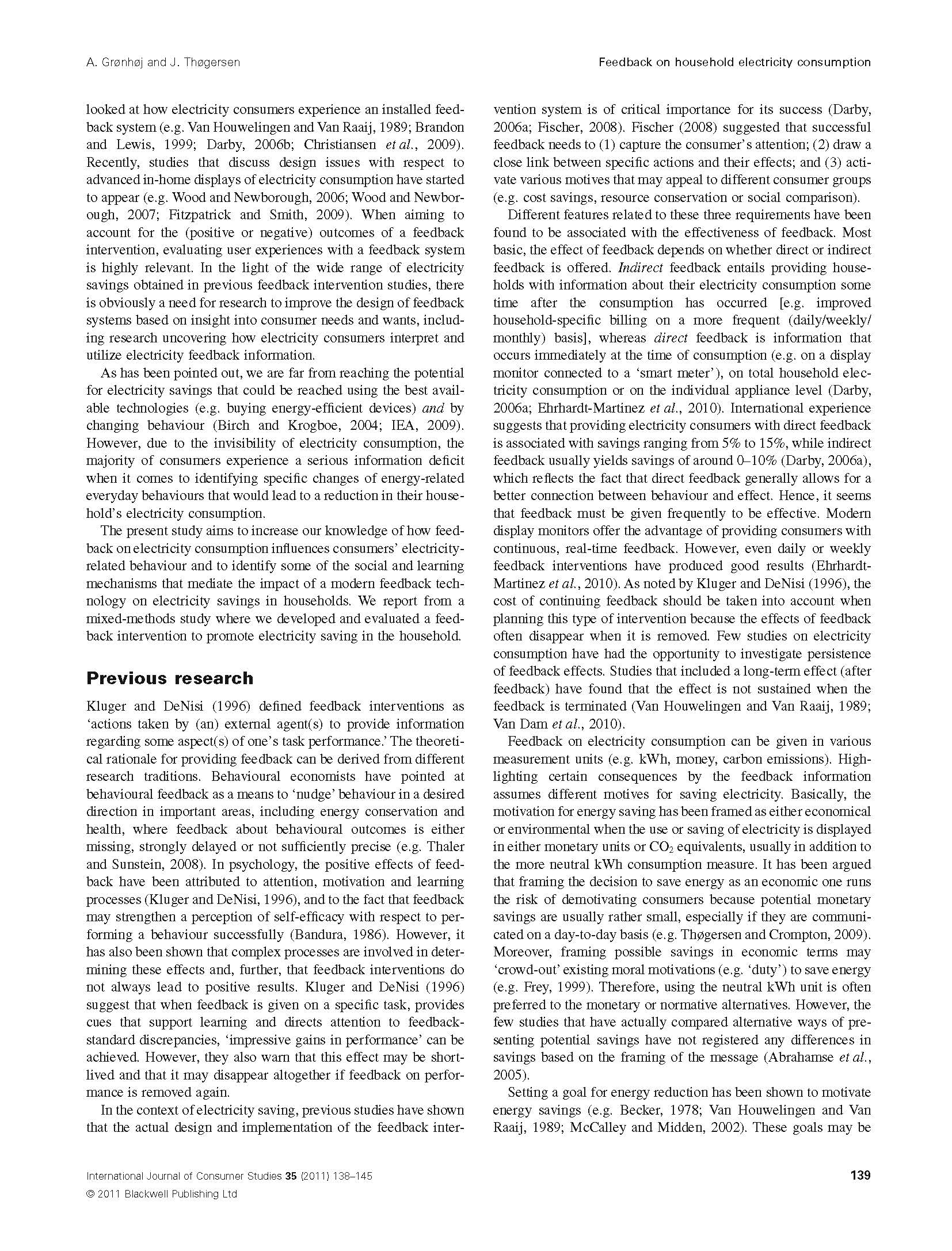 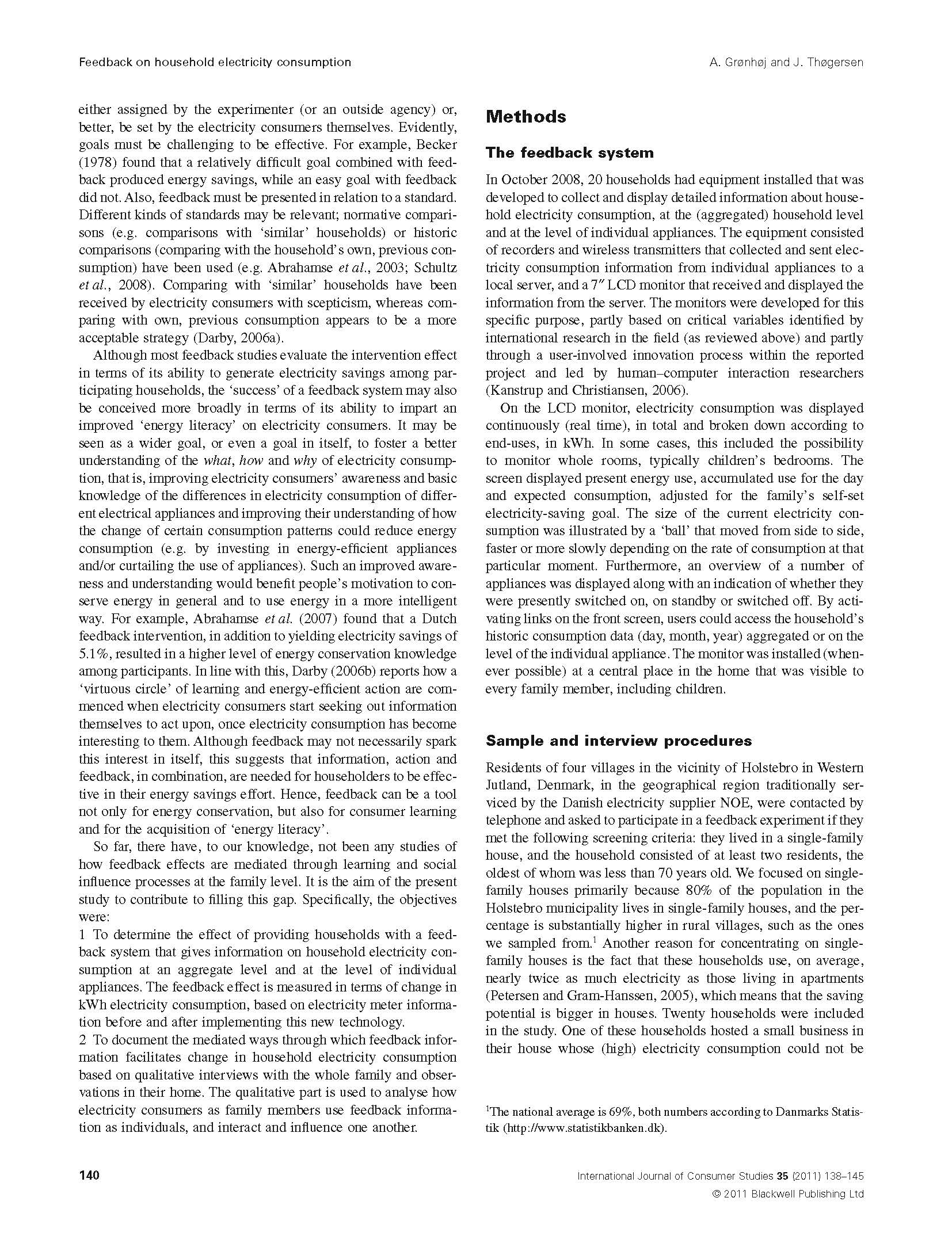 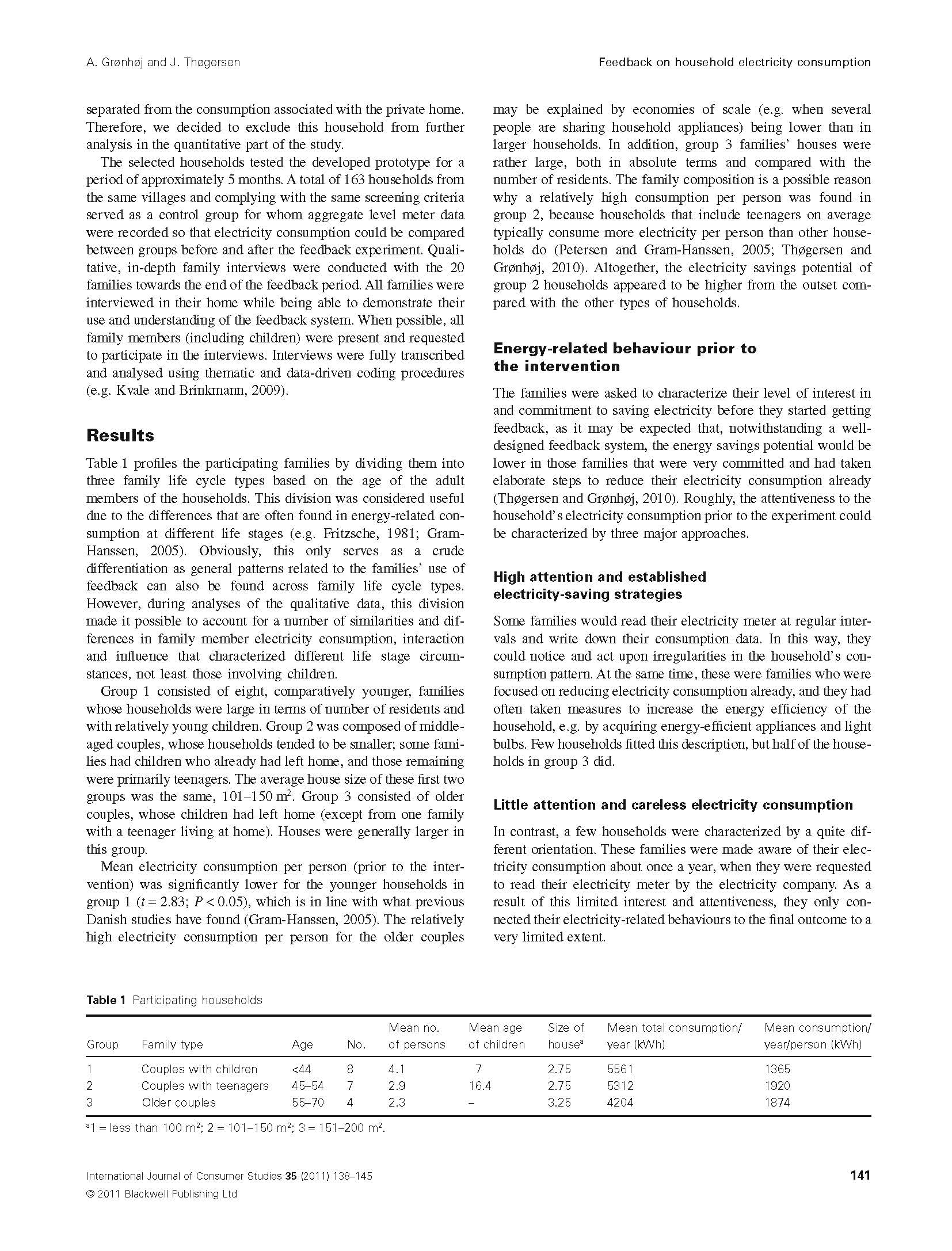 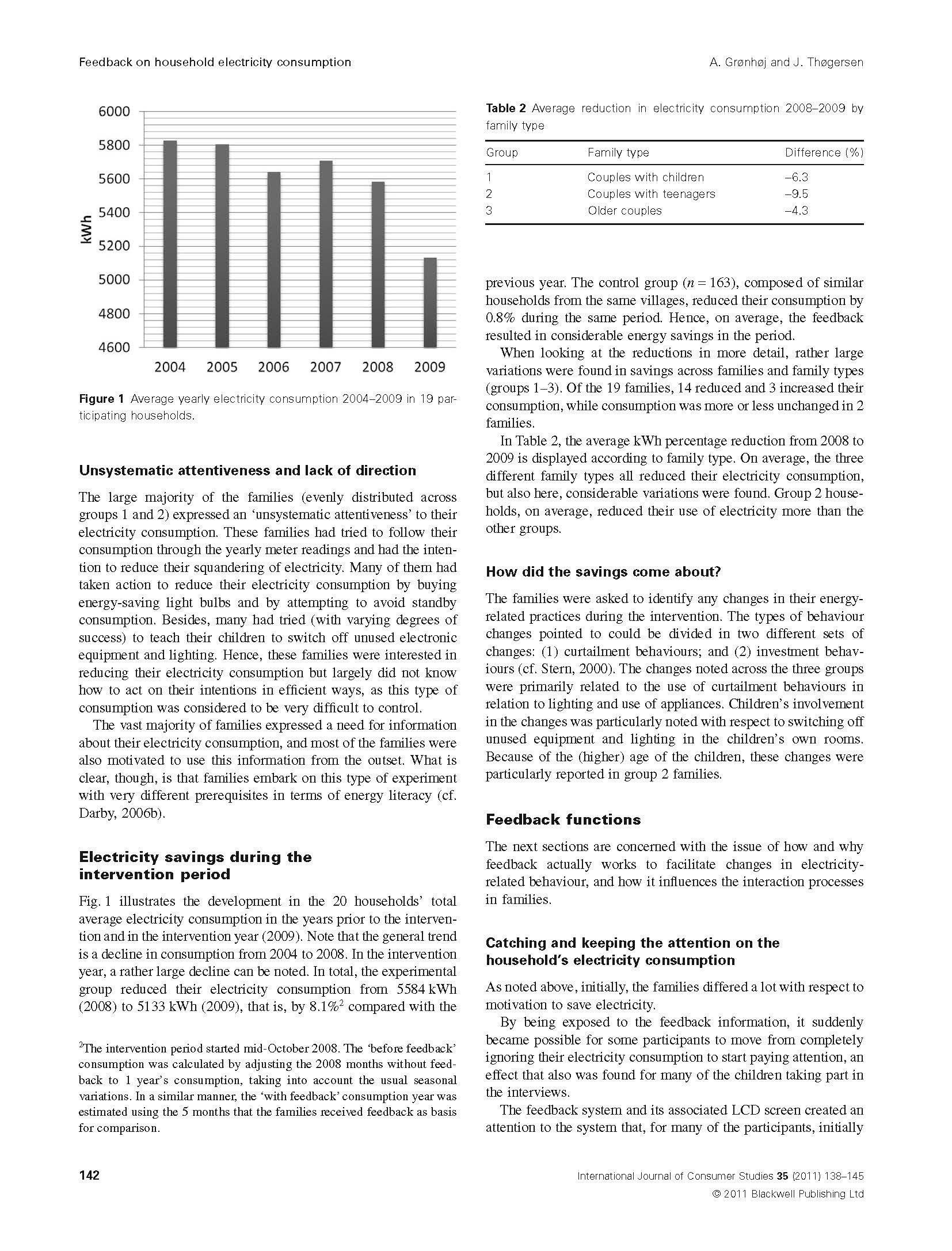 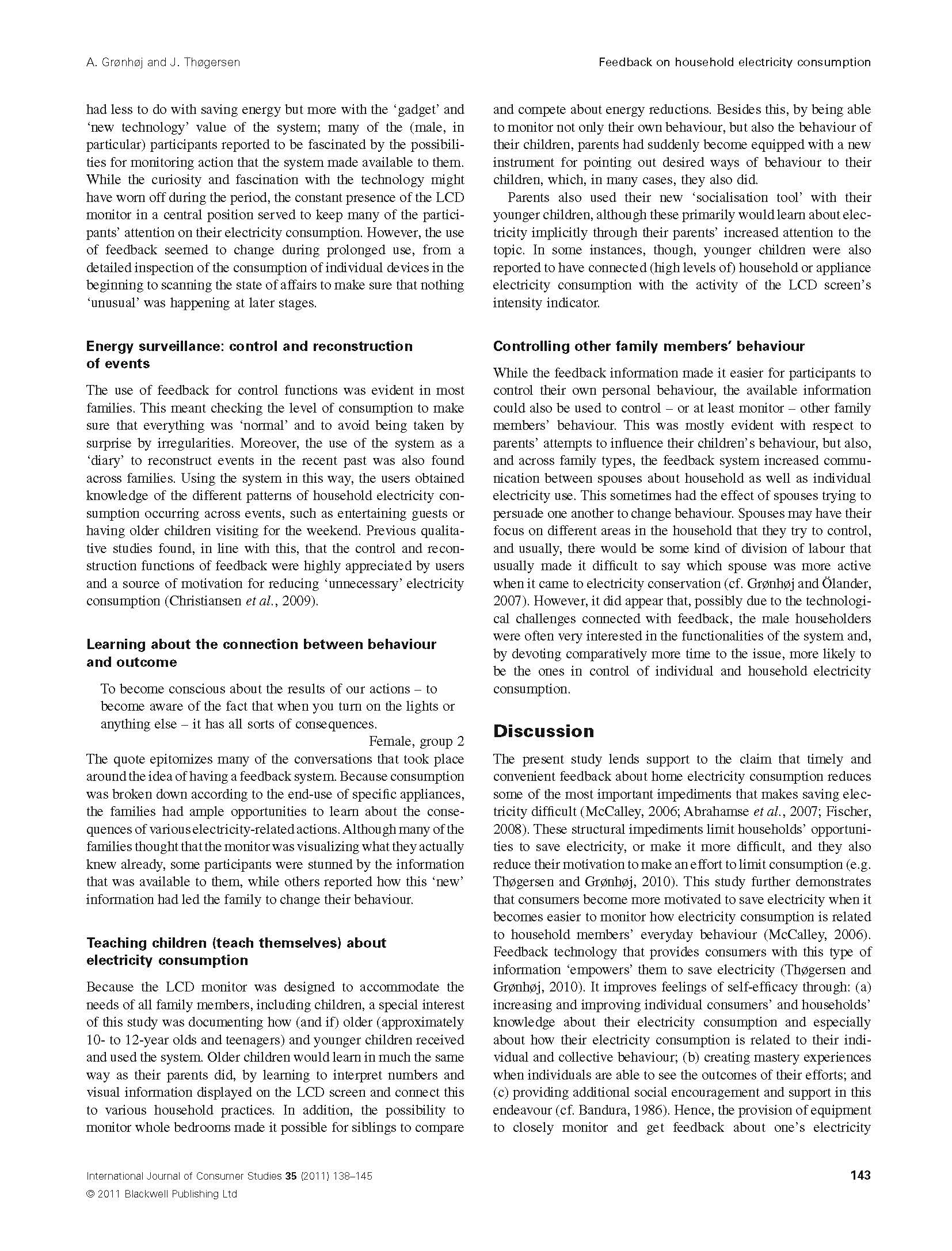 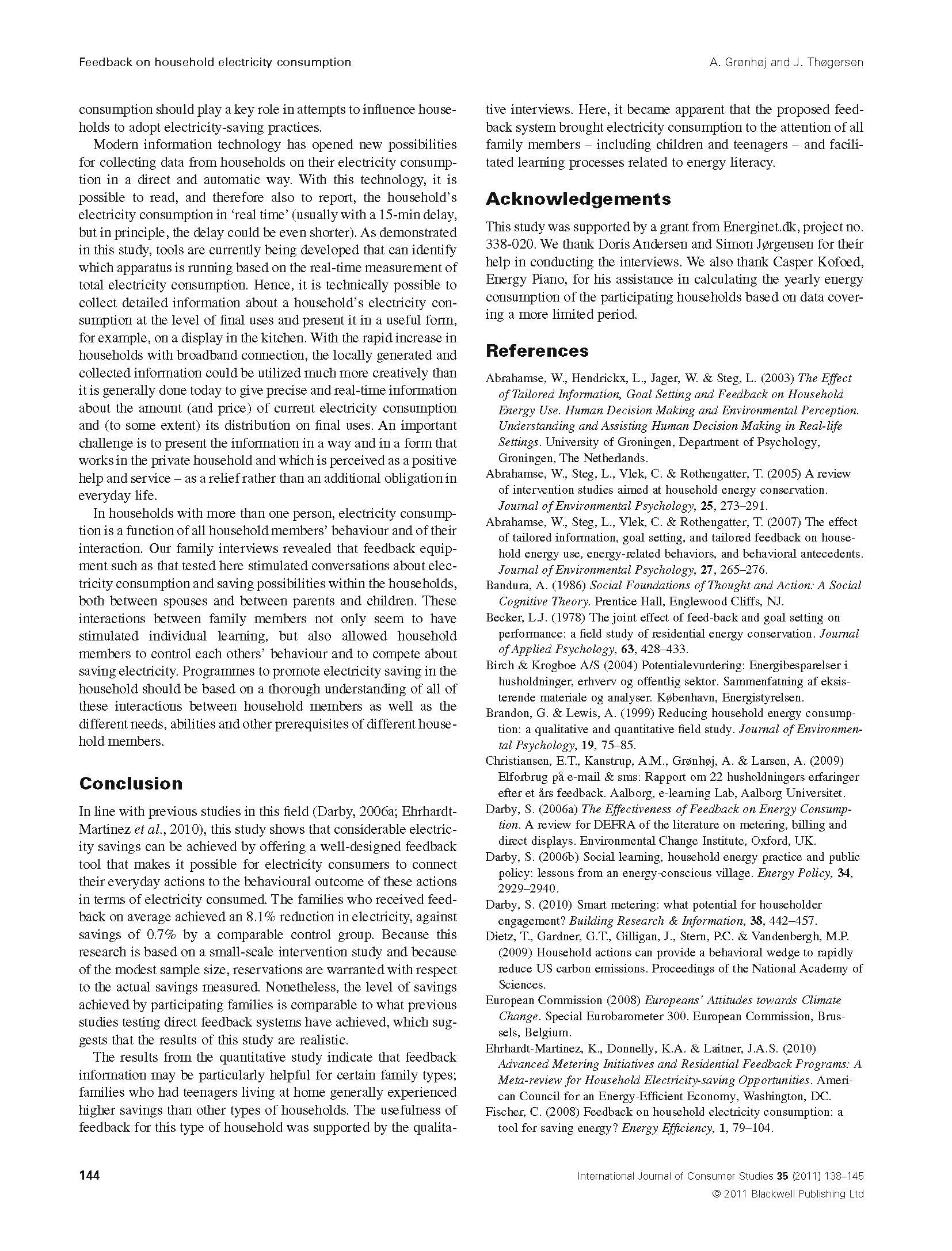 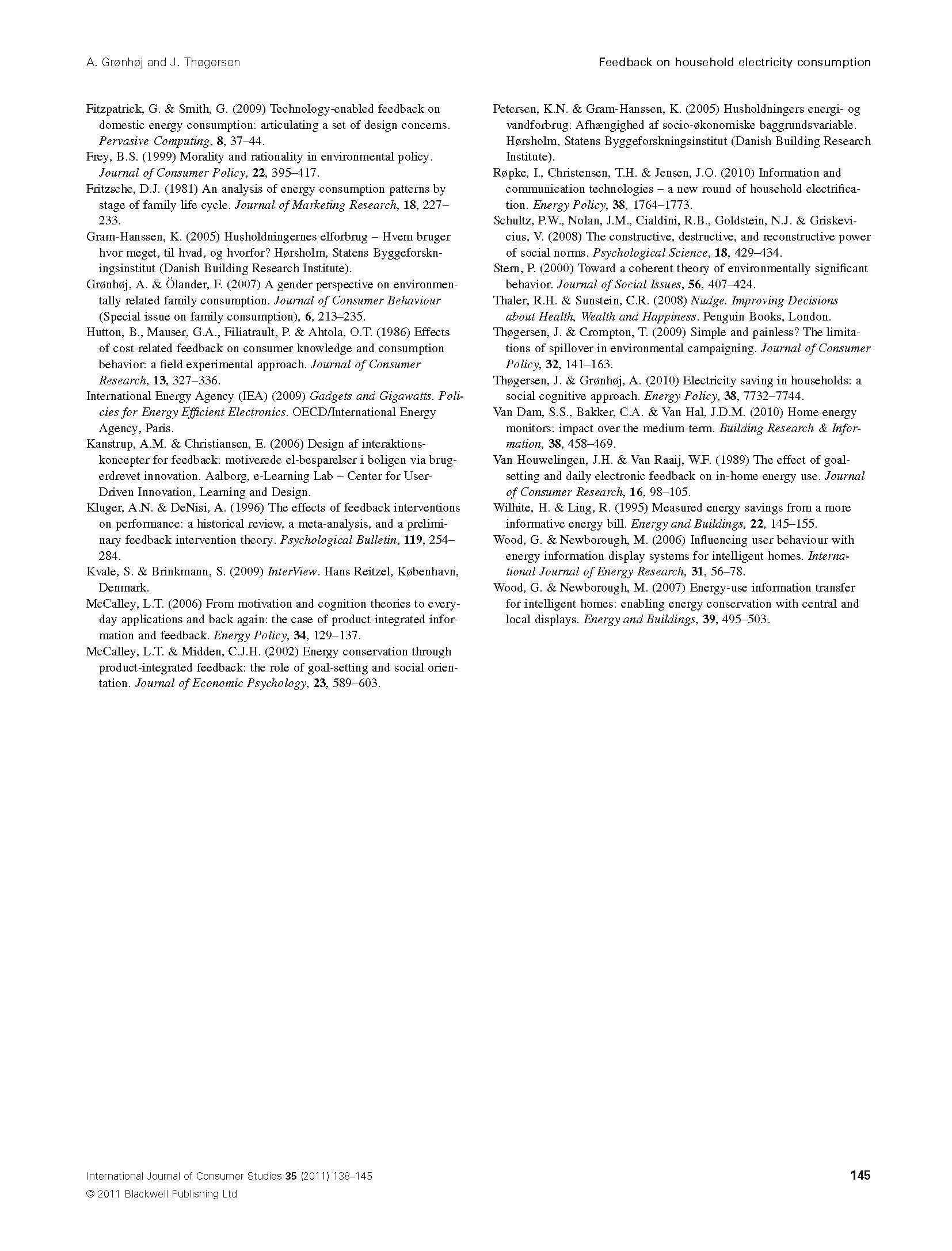 Grønhøj & Thøgersen, Feedback on Household Electricity Consumption: Learning & Social Influence Processes, IJCS2011
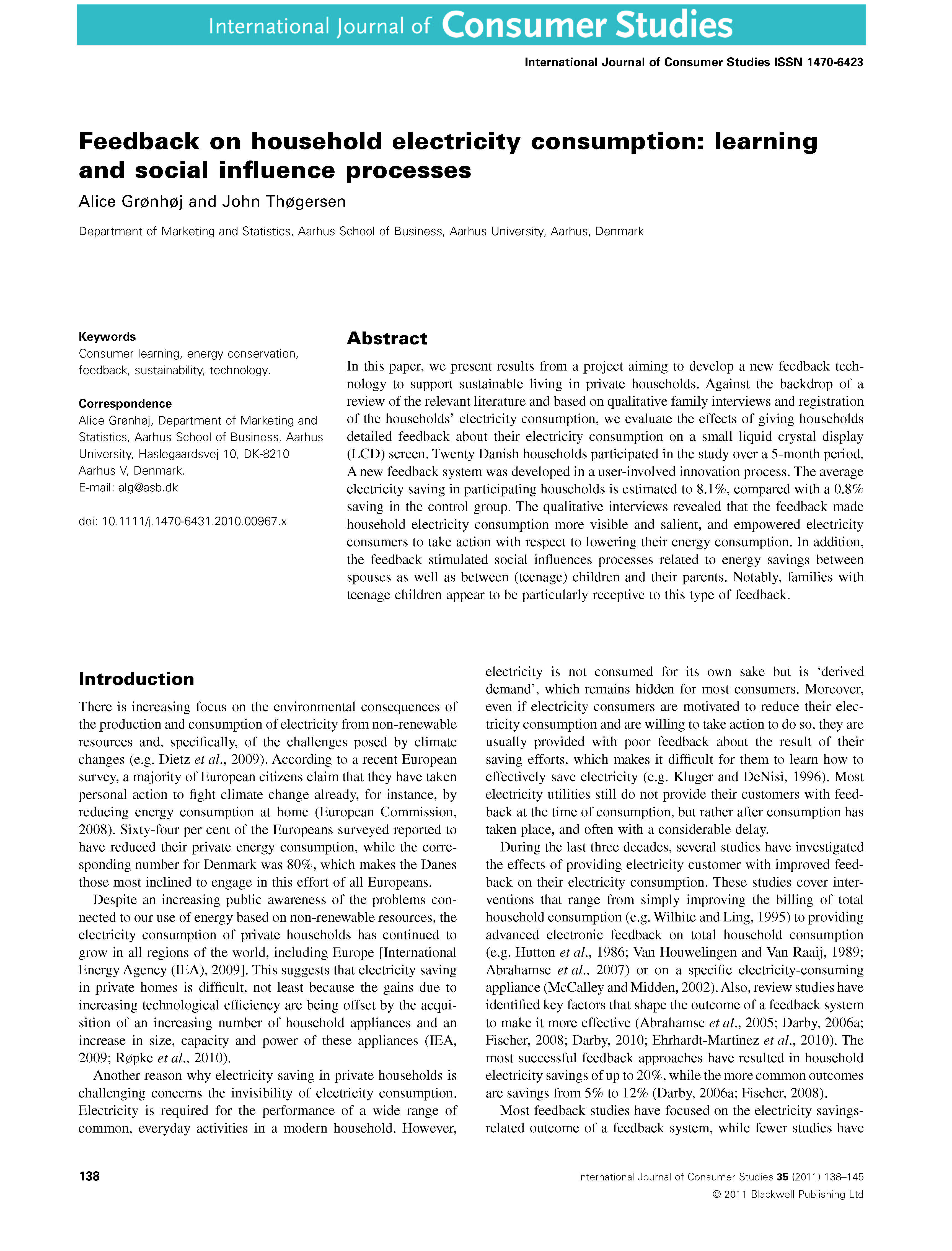 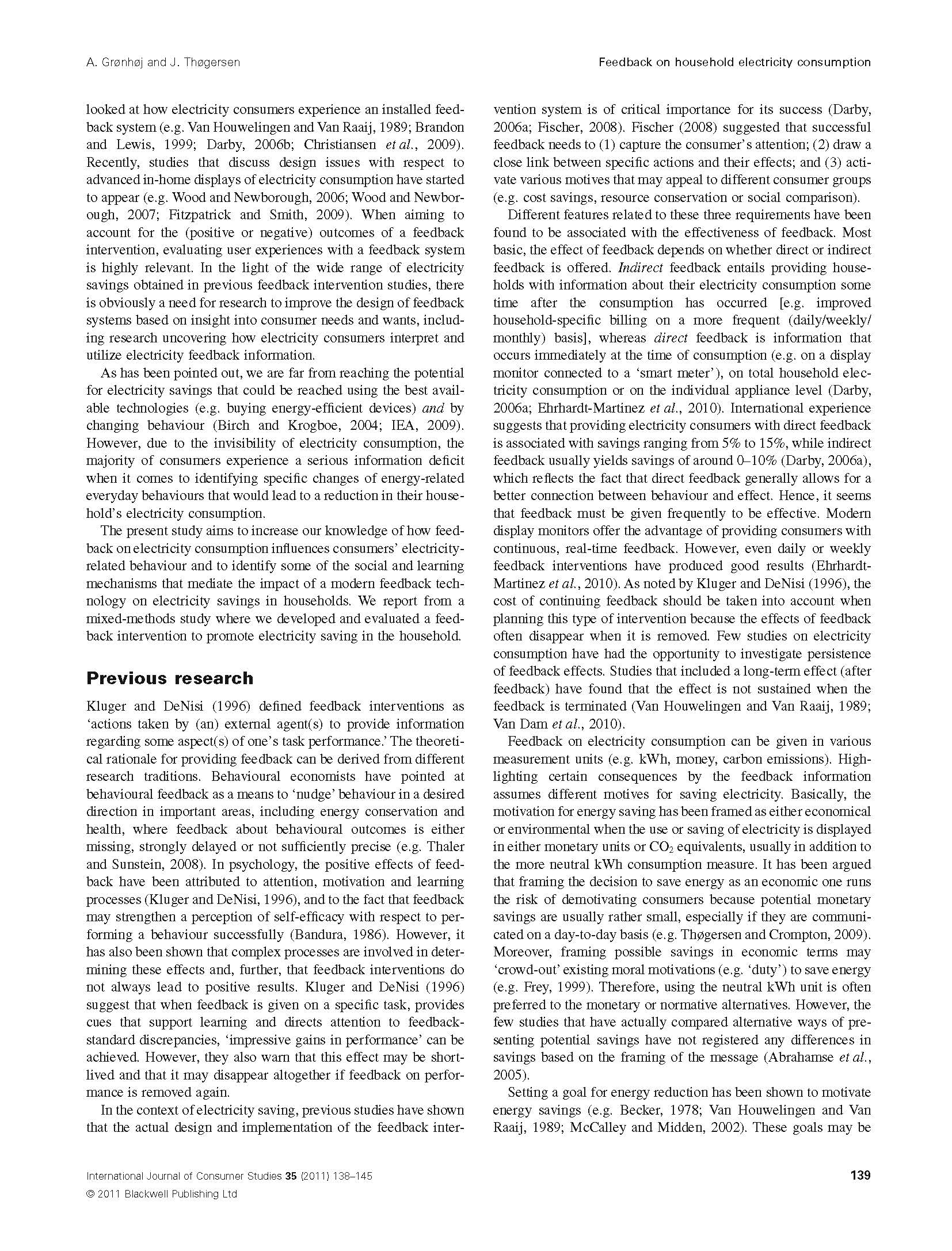 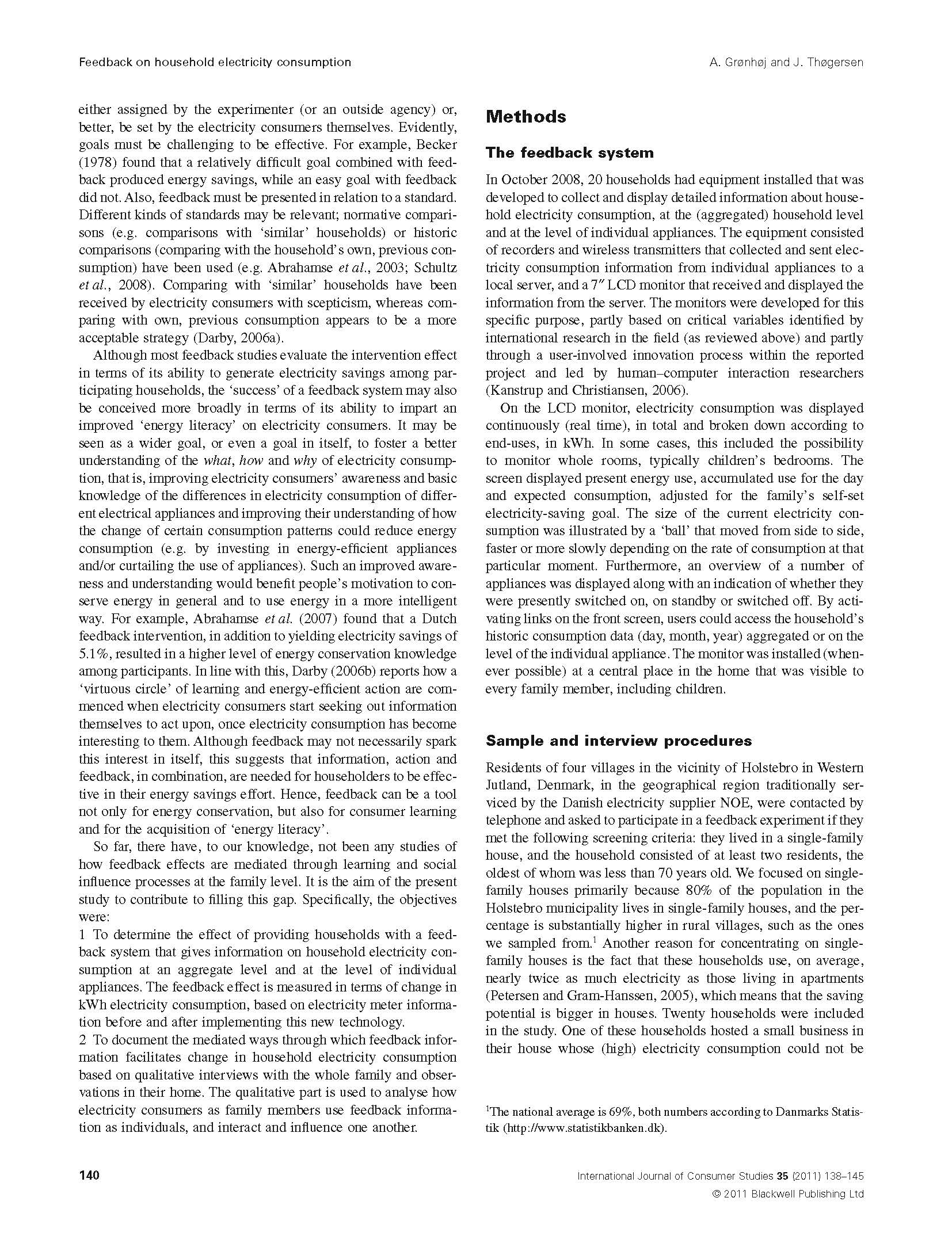 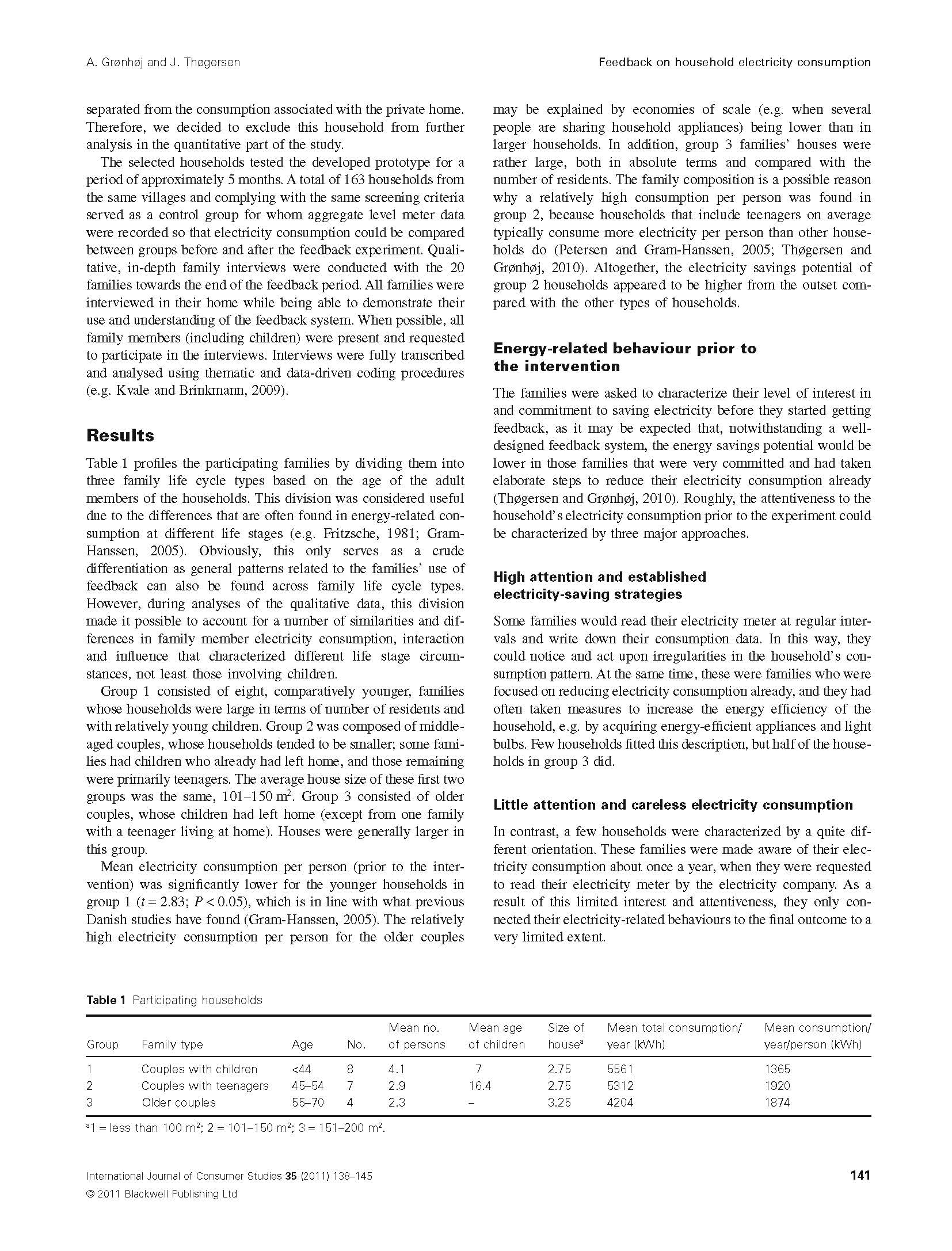 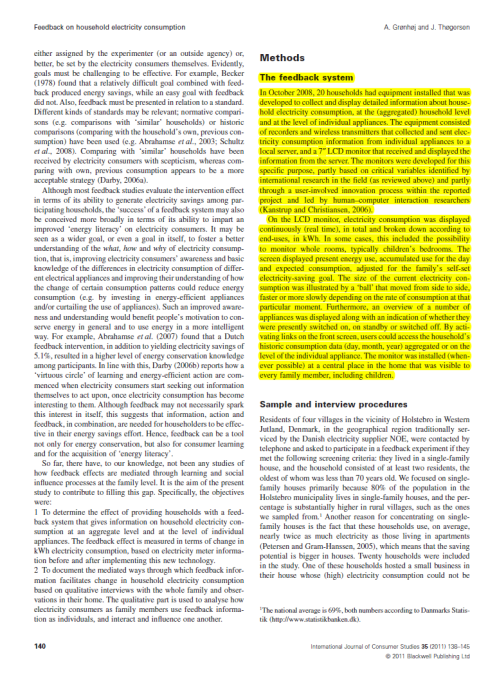 2 paragraph description of eco-feedback interface and no screenshots in 8 page paper
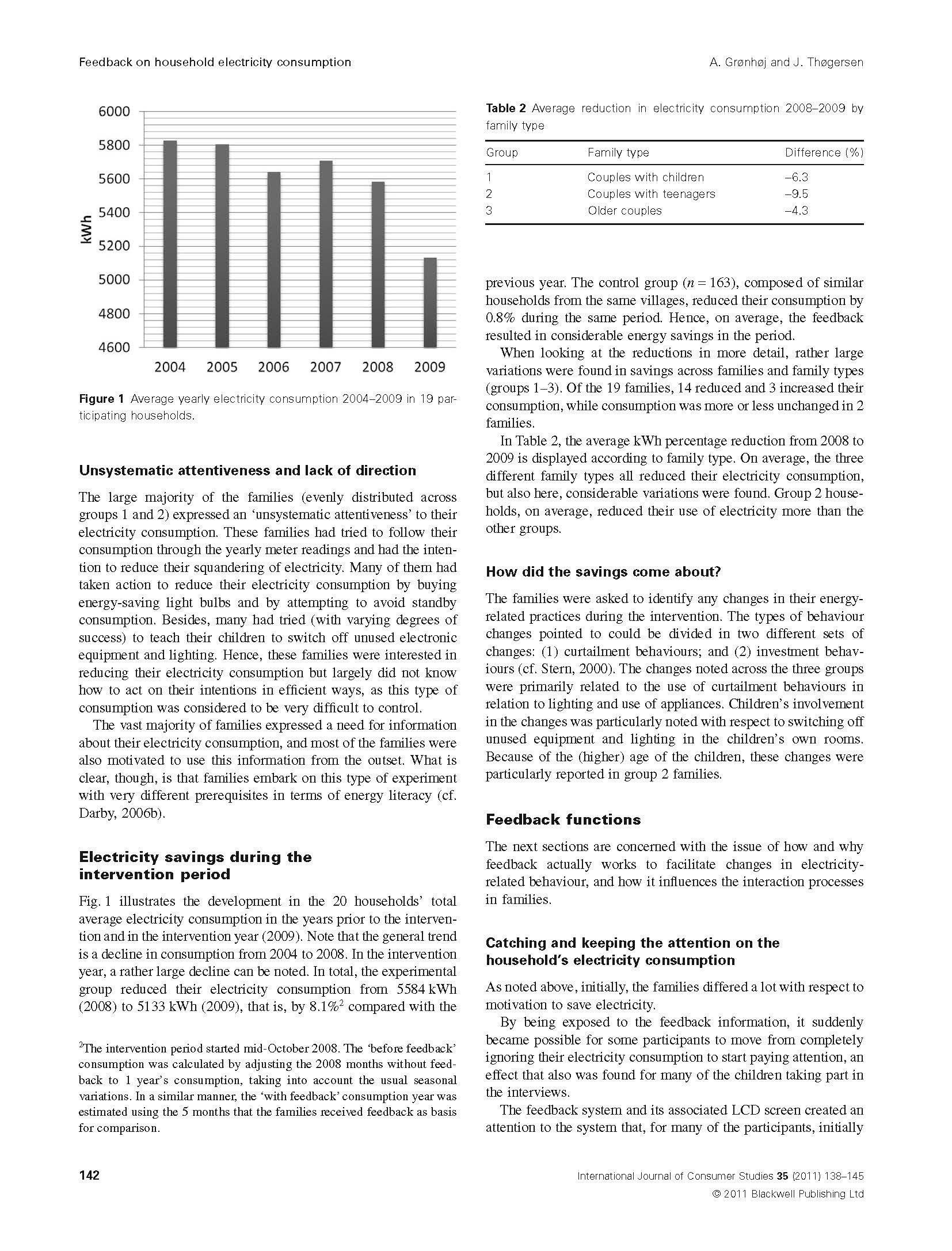 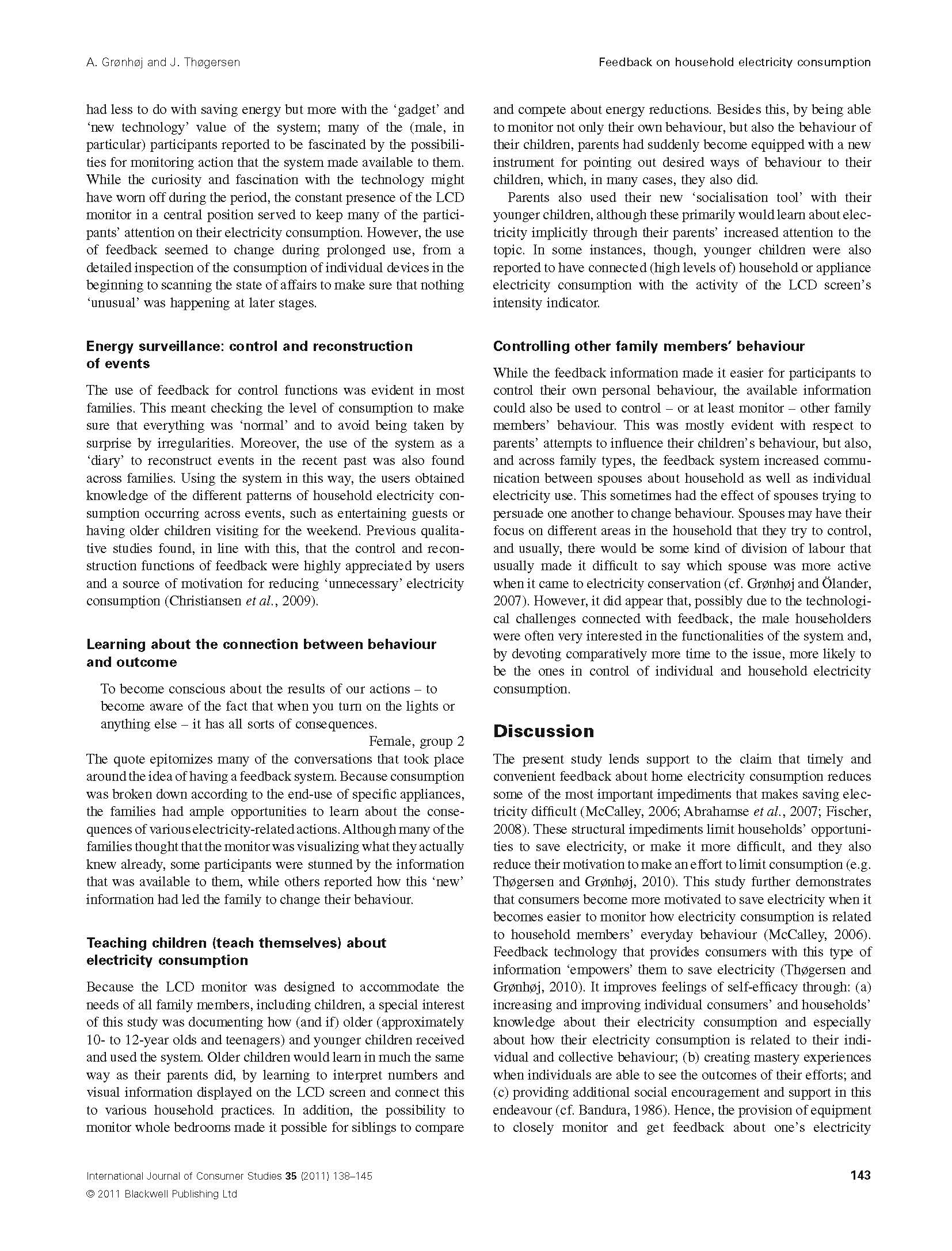 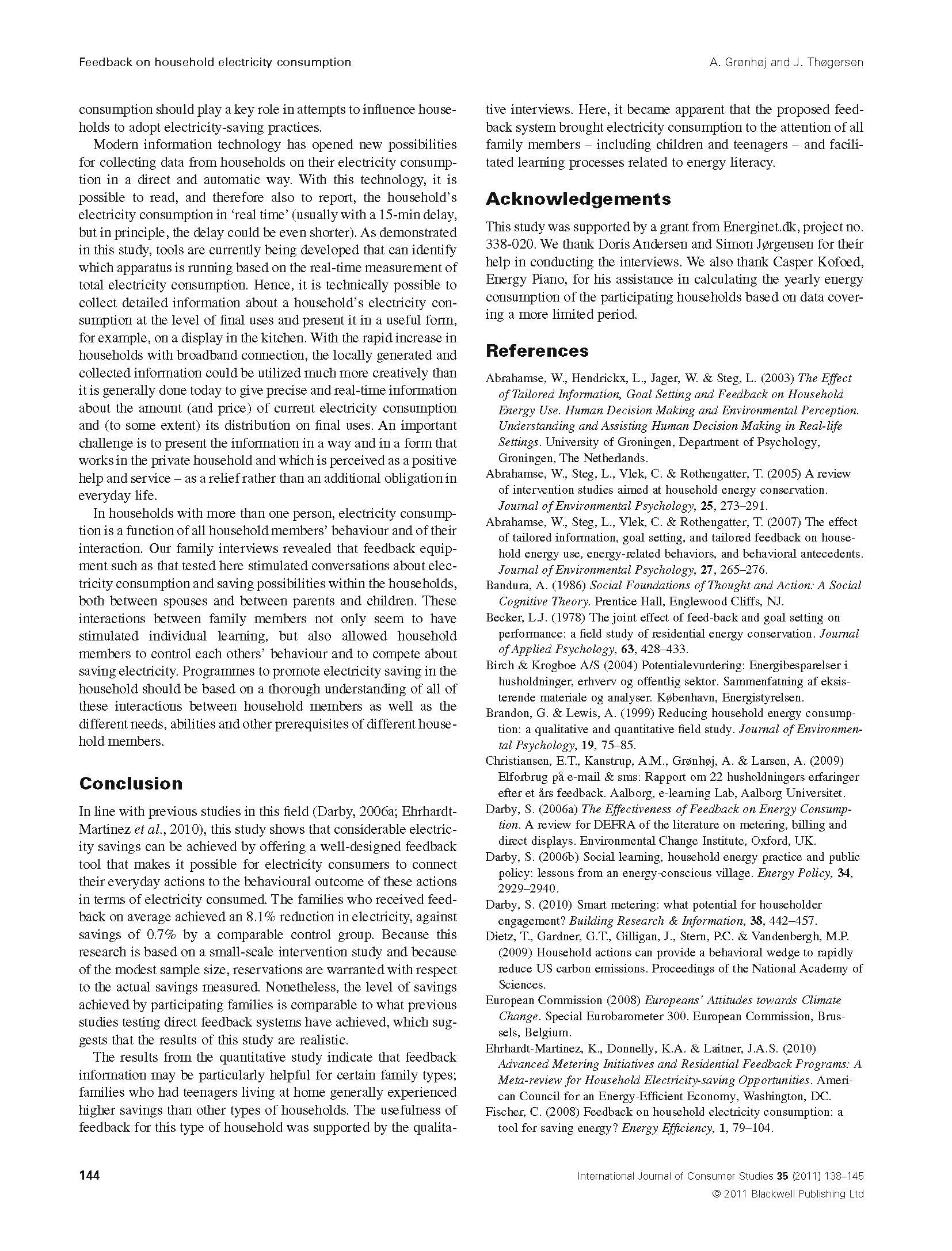 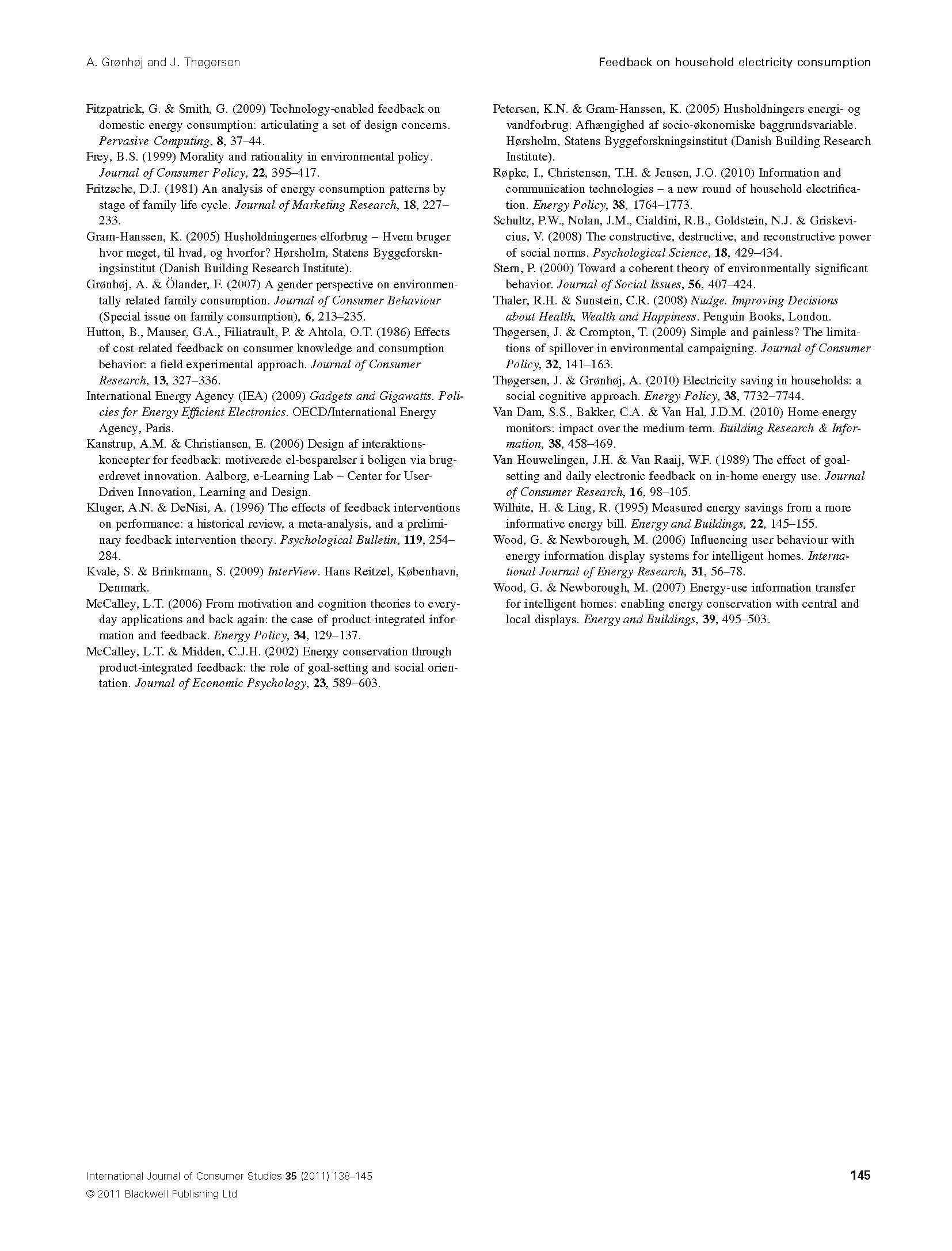 Grønhøj & Thøgersen, Feedback on Household Electricity Consumption: Learning & Social Influence Processes, IJCS2011
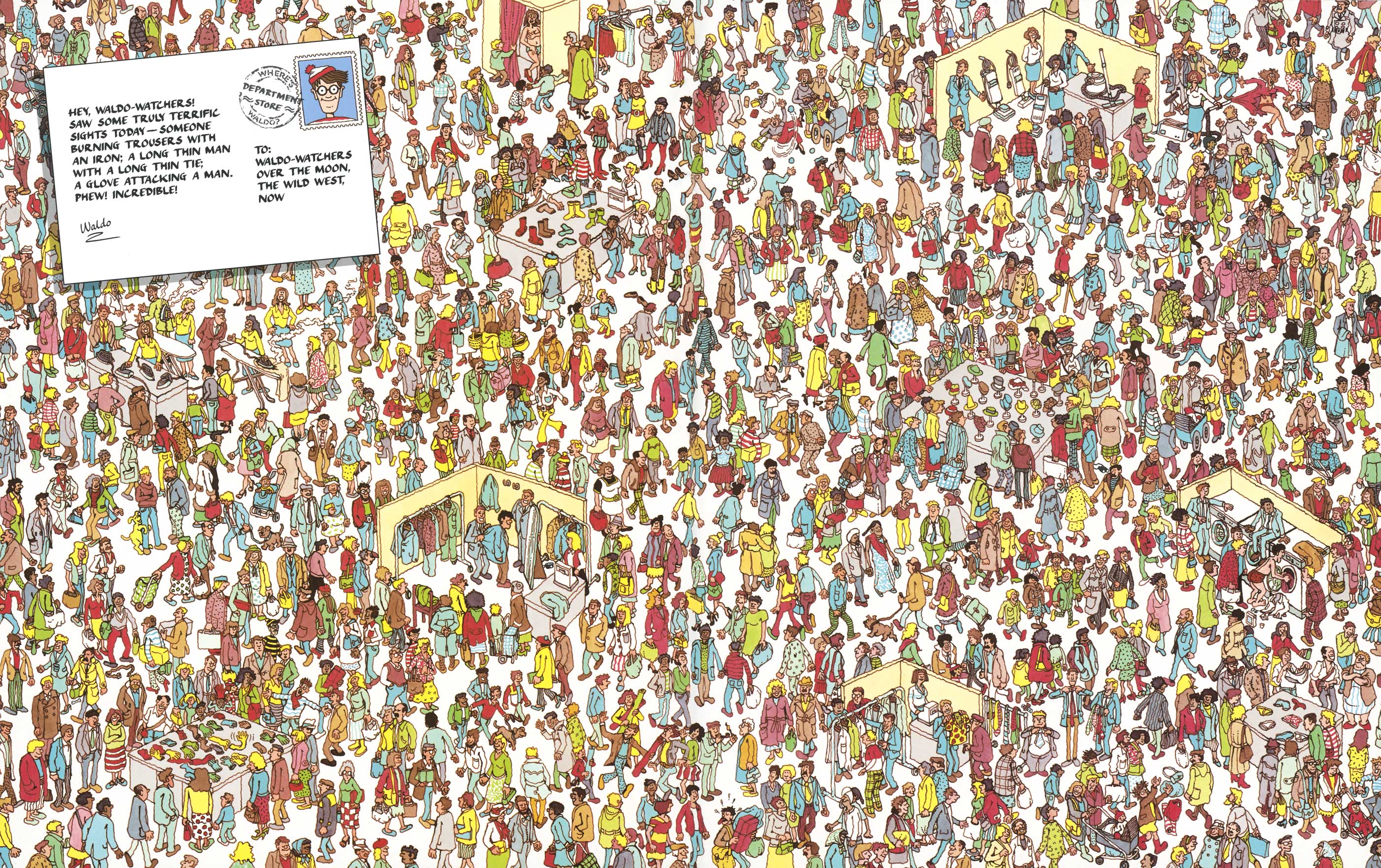 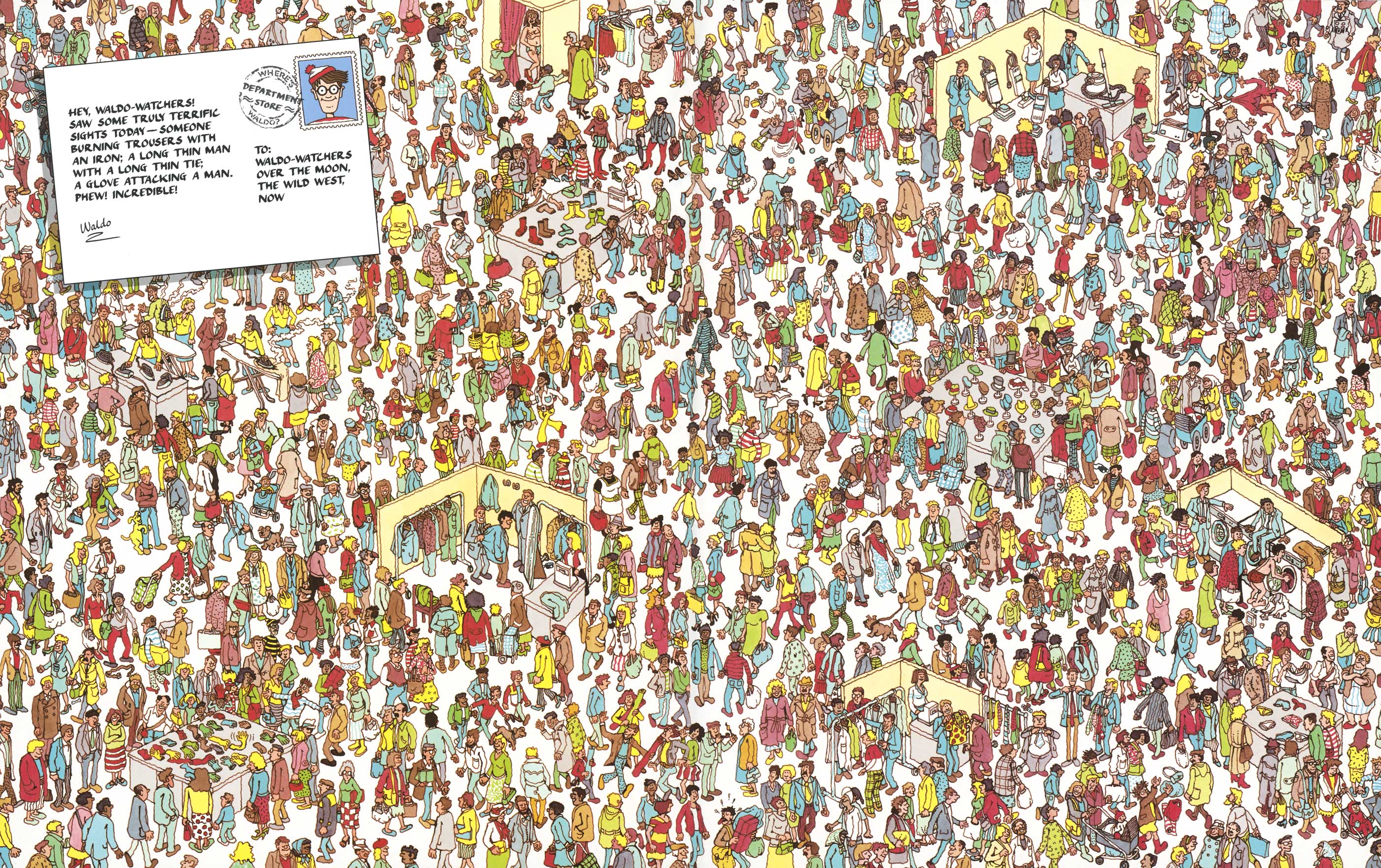 the Design?
Where’s Waldo?
So, clearly a disciplinary divide…
psychologistsdesigners
engineers
economists
building scientists
others?
[Speaker Notes: So, clearly there is a disciplinary gap here between a number of fields, potentially, which is no surprise given that eco-feedback design is a multi-discipline practice]
This oversight seems to reflect a lack of recognition about the critical role that particular design choices play in affecting behavior.
This unduly narrows and curbs potentially rich research directions
[Speaker Notes: For example, we know that a particular design resulted in X% change in consumption but we don’t necessarily know why]
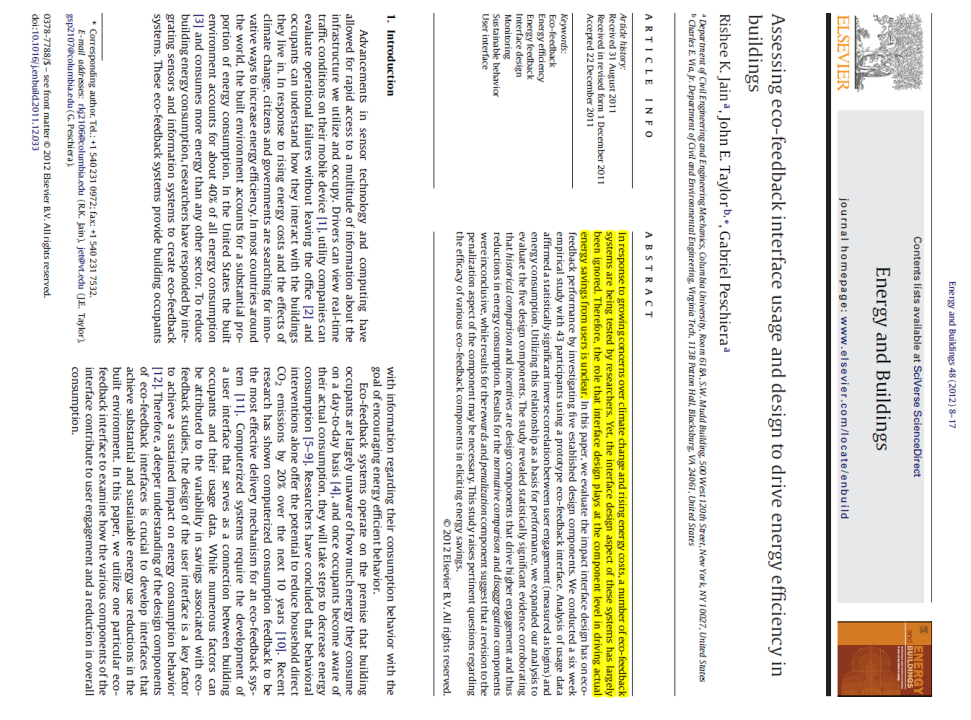 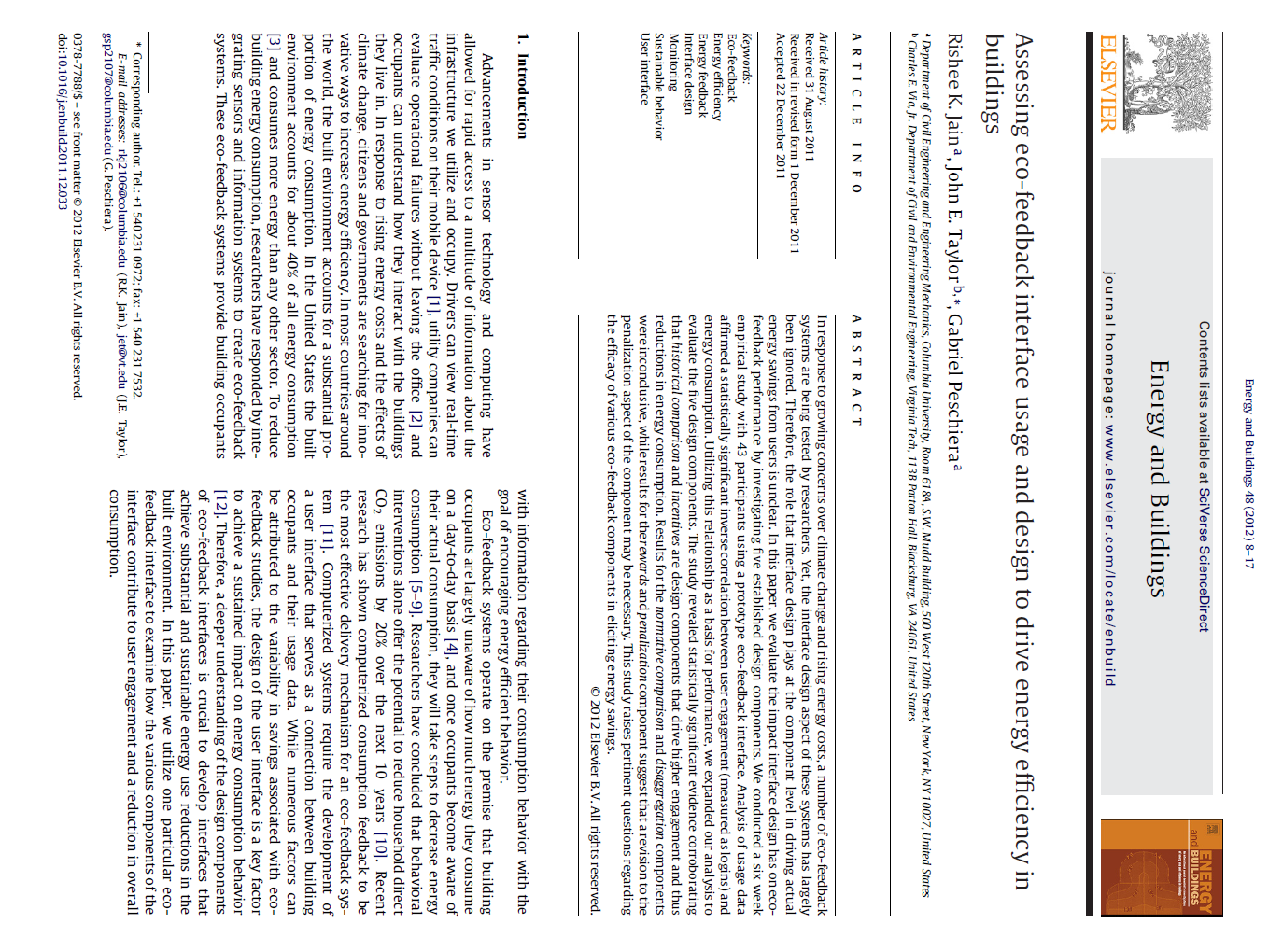 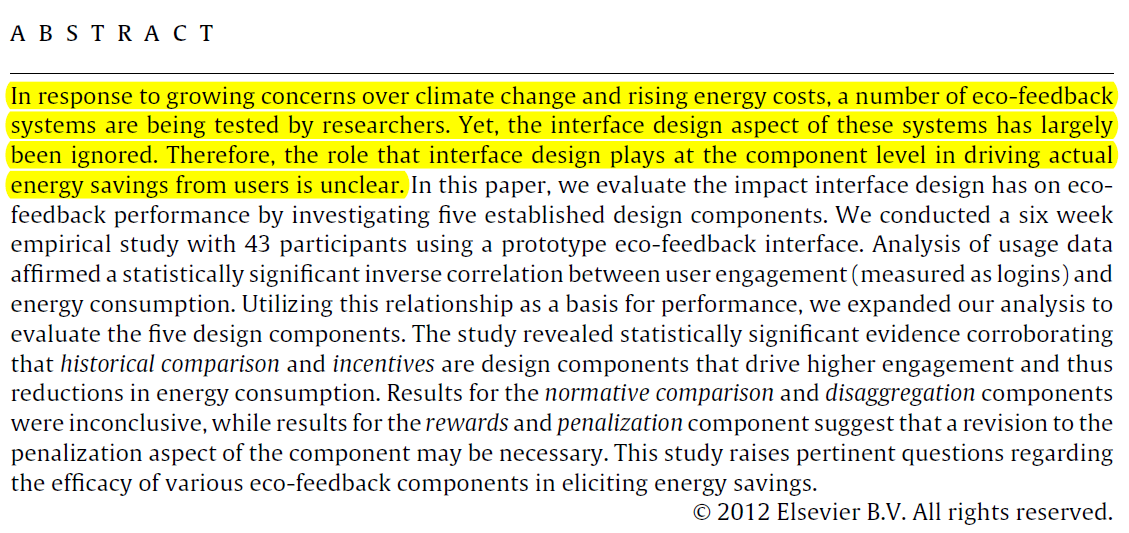 Jain et al., Assessing Eco-Feedback Interface Usage and Design to Drive Energy Efficiency in Buildings, Energy and Buildings 2012
Jain et al., Assessing Eco-Feedback Interface Usage and Design to Drive Energy Efficiency in Buildings, Energy and Buildings 2012
[Speaker Notes: Others have recently recognized this and are beginning to address this void. Moreover, however…]
This is abigproblem
Perhaps because of the design de-emphasis, very few papers discuss the design process that led to the ultimate design artifact that was created and studied
Placing a focus on the design process will allow for reusable methodology and more principled approaches to the practice of design—the “science of design”
Overarching Question
How can we structure and support the design process to create and identify the most promising (and potentially most  influential) aspects of an eco-feedback design robustly and in a cost-efficient manner?
In particular, before expending time, effort, and money on a randomized control trial (RCT)
[Speaker Notes: A key question]
An Eco-Feedback Iterative Design Process
Large Randomized Control Trial(s)
Formative
Evaluation
Small Field Deployment(s)
DataGathering
Ideation / Sketch
Pilot Studies
Refinement
Refinement
Refinement
Ideation
A/B Design Ideas
A/B Testing
RCTs
Pilot Studies
Refinement
[Speaker Notes: So, our approach has been to adapt the iterative design process to the creation of eco-feedback

You begin with data gathering, ideation, and design sketching (as you would for any design) but you end with randomized control behavioral trials to test the effectiveness of these designs]
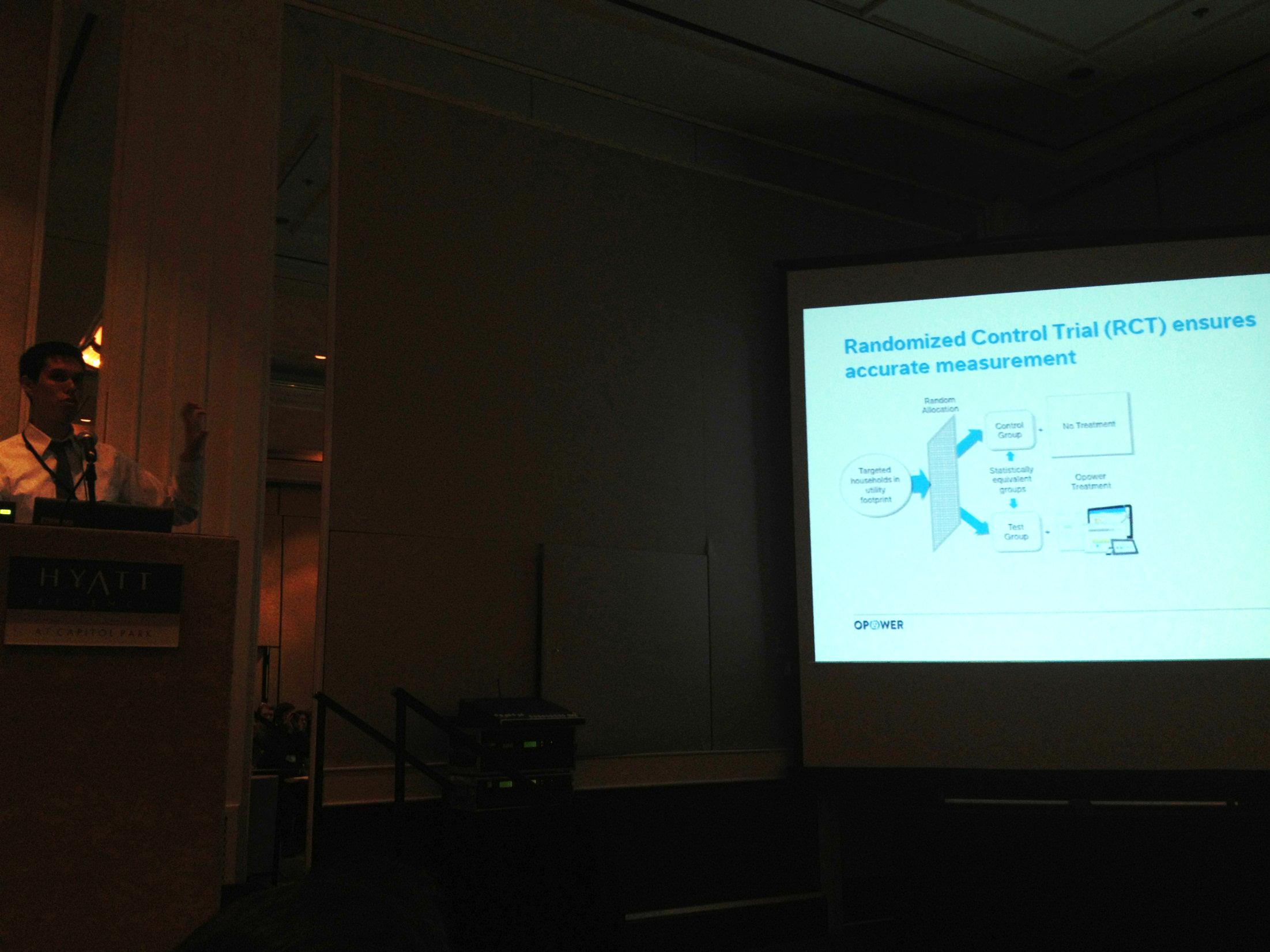 Gunel, A. The Halo Effect: Using Behavior to Upgrade Technology,BECC2012
[Speaker Notes: OPower is doing this very well (albeit now primarily with paper-based interventions but also with some electronic feedback)

---
Randomly split utility population into two statistically equivalent groups (e.g., based on previous household energy usage, household size, etc): a control group and an experimental group. Only difference between both groups is that the experimental group receives the treatment/intervention while the control group does not. If there are statistically significant differences in behavior, we have strong confidence that this is due to the intervention.

Bruce Ceniceros from SMUD and Patricia Thompson from SageView did a great job of talking about this as well.]
An Eco-Feedback Iterative Design Process
A/B Testing is Ultimate Playground
Large Randomized Control Trial(s)
Formative
Evaluation
Small Field Deployment(s)
DataGathering
Ideation / Sketch
Pilot Studies
Refinement
Refinement
Refinement
Ideation
A/B Design Ideas
A/B Testing
RCTs
Pilot Studies
Refinement
[Speaker Notes: And, what’s more, once the RCT infrastructure is in place, you can continue to create and test the effectiveness of various new design ideas (in an entirely new, sort of iterative design process loop)]
A/B Testing is Ultimate Playground
Large Randomized Control Trial(s)
Formative
Evaluation
Small Field Deployment(s)
DataGathering
Ideation / Sketch
Pilot Studies
Refinement
Refinement
Refinement
Ideation
A/B Design Ideas
A/B Testing
RCTs
Pilot Studies
Refinement
[Speaker Notes: And, what’s more, once the RCT infrastructure is in place, you can continue to create and test the effectiveness of various new design ideas (in an entirely new, sort of iterative design process loop)]
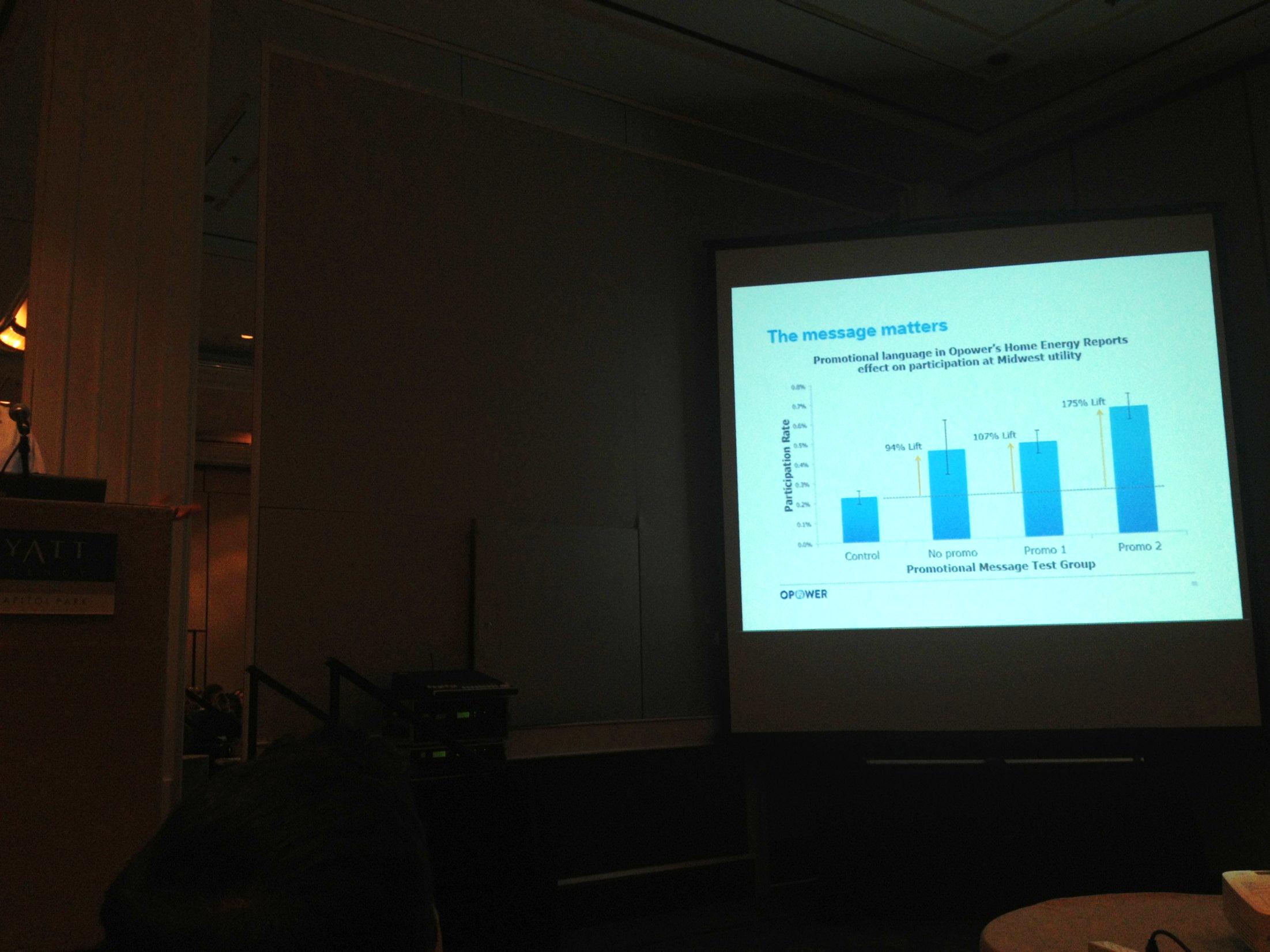 But how do we choose and refine even these design variations before expending effort on the RCT?
Gunel, A. The Halo Effect: Using Behavior to Upgrade Technology,BECC2012
[Speaker Notes: So, for example, in the Opower talk yesterday (by Arhan Gunel), they saw a significant difference in behavior between two “promotional” messages used in their home billing reports. Even here, though there is still a question of “how do we choose and refine design ideas before expending effort and money on the RCT?” Ideally, we want to test only the most promising ideas…


OPower is uniquely positioned to do this sort of important work because it has an infrastructure in place and has been very effective at utilizing this to continuously run new types of A/B trials to test the effectiveness of various designs.]
An Eco-Feedback Iterative Design Process
Evaluating early design ideas to prepare for field deployments
Large Randomized Control Trial(s)
Formative
Evaluation
Small Field Deployment(s)
DataGathering
Ideation / Sketch
Pilot Studies
Refinement
Refinement
Refinement
Ideation
A/B Design Ideas
A/B Testing
RCTs
Pilot Studies
Refinement
[Speaker Notes: So, let’s zoom out for a moment to see an overview of the entire iterative design process.

Of course, there are different variations and representations that are possible here but the general idea is the same: rapid prototyping and evaluations grounded in user studies are critical.

For the rest of my talk, I want to discuss the first two phases here, which are critically important in preparing for field deployments, and I want to contextualize this discussion with]
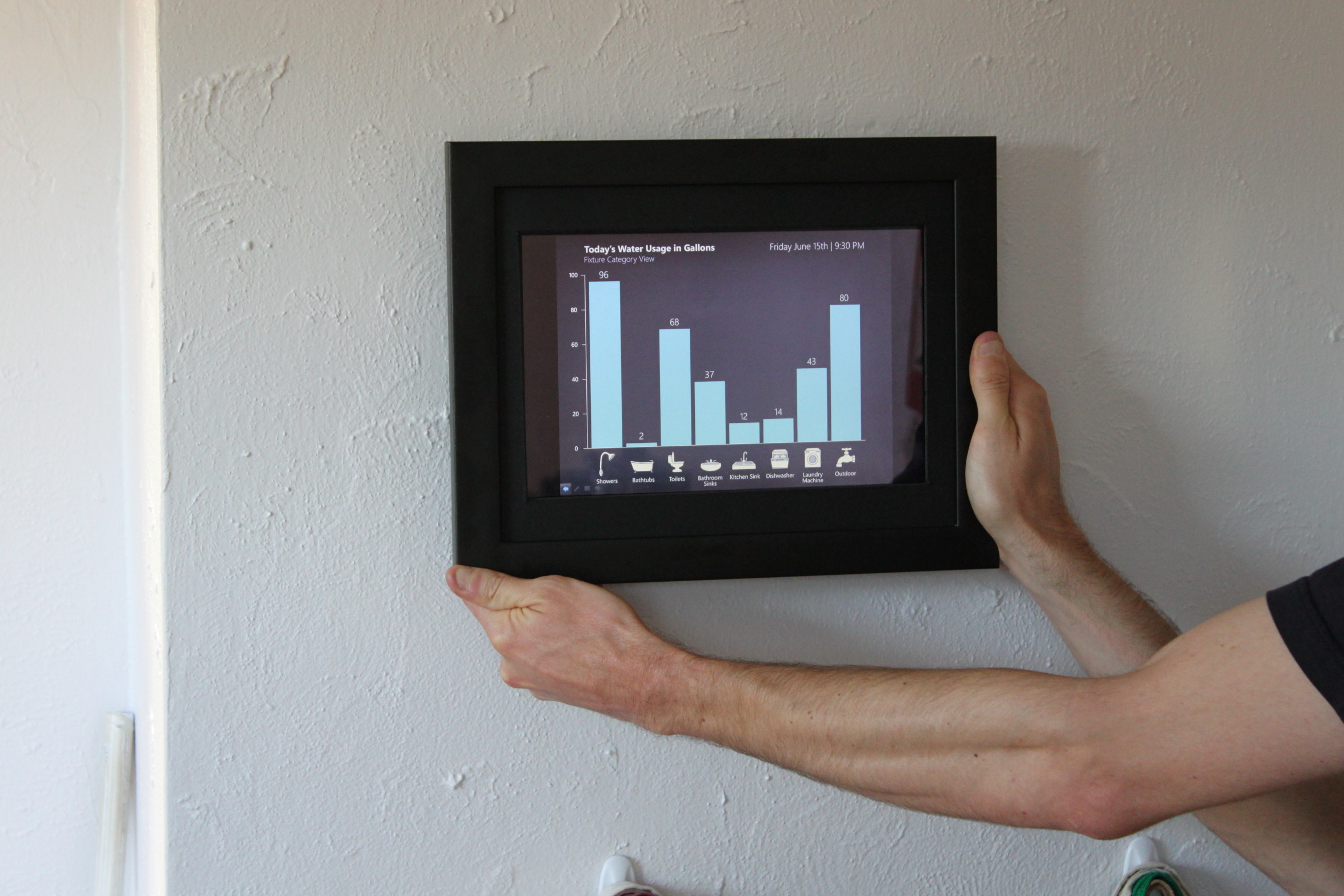 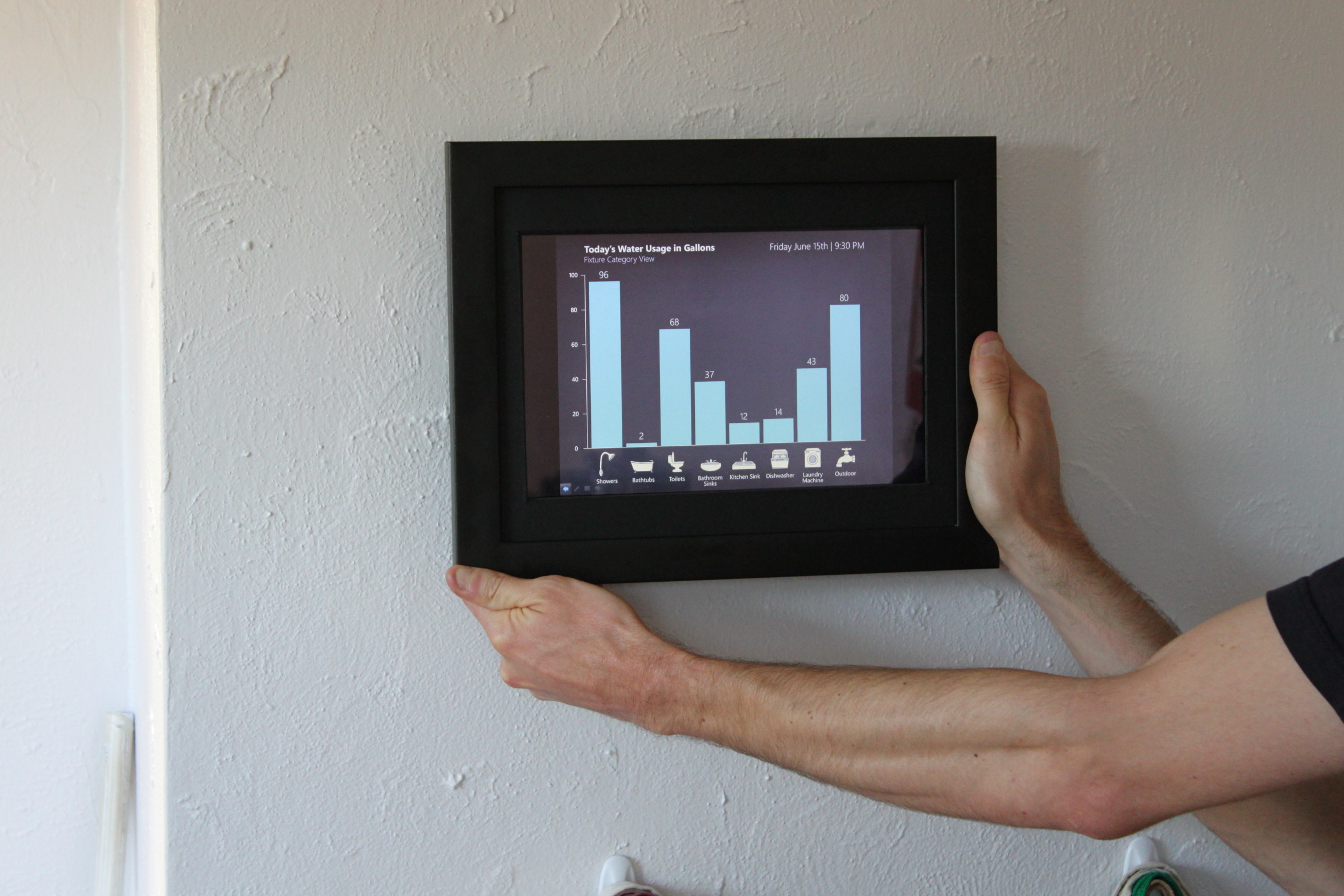 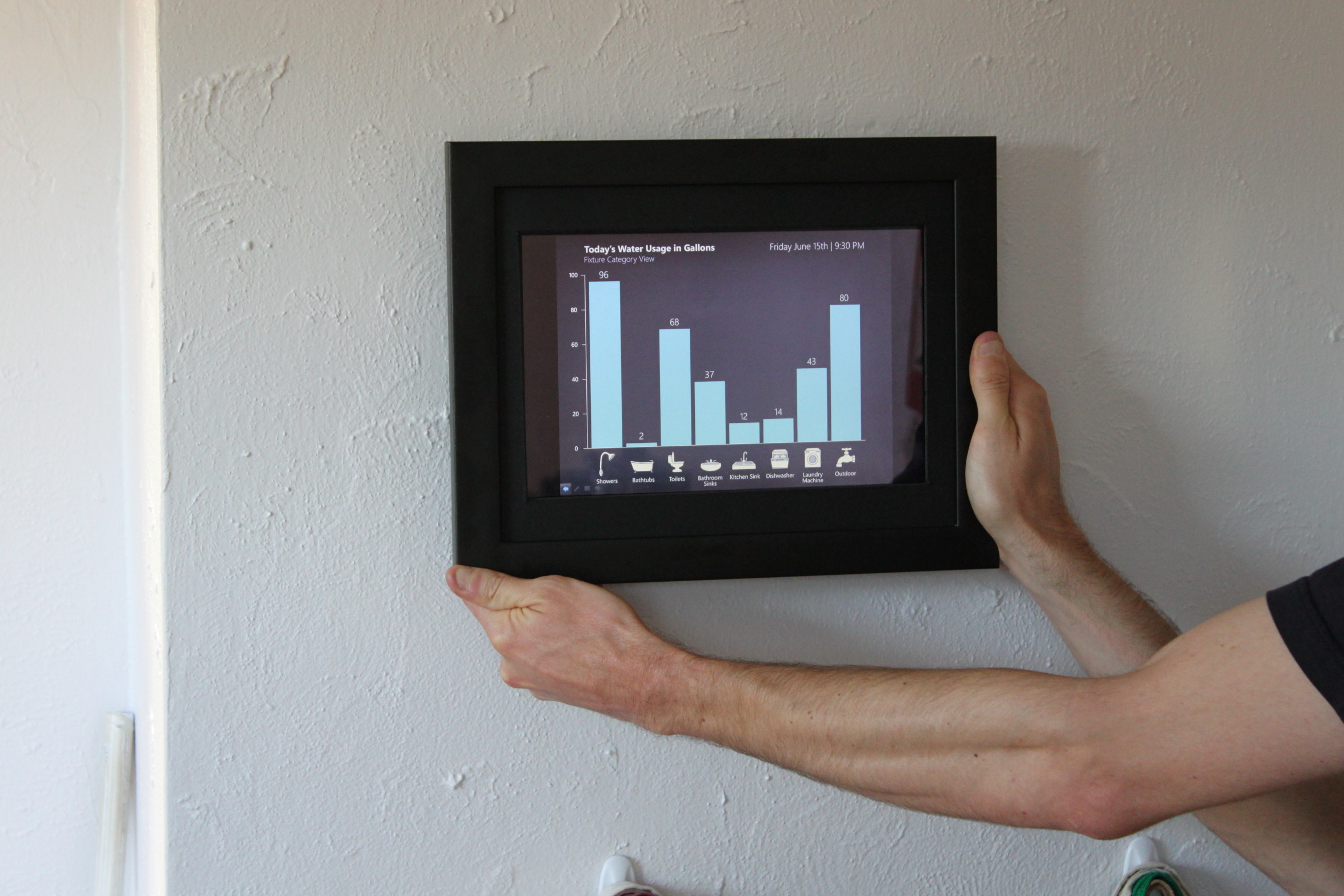 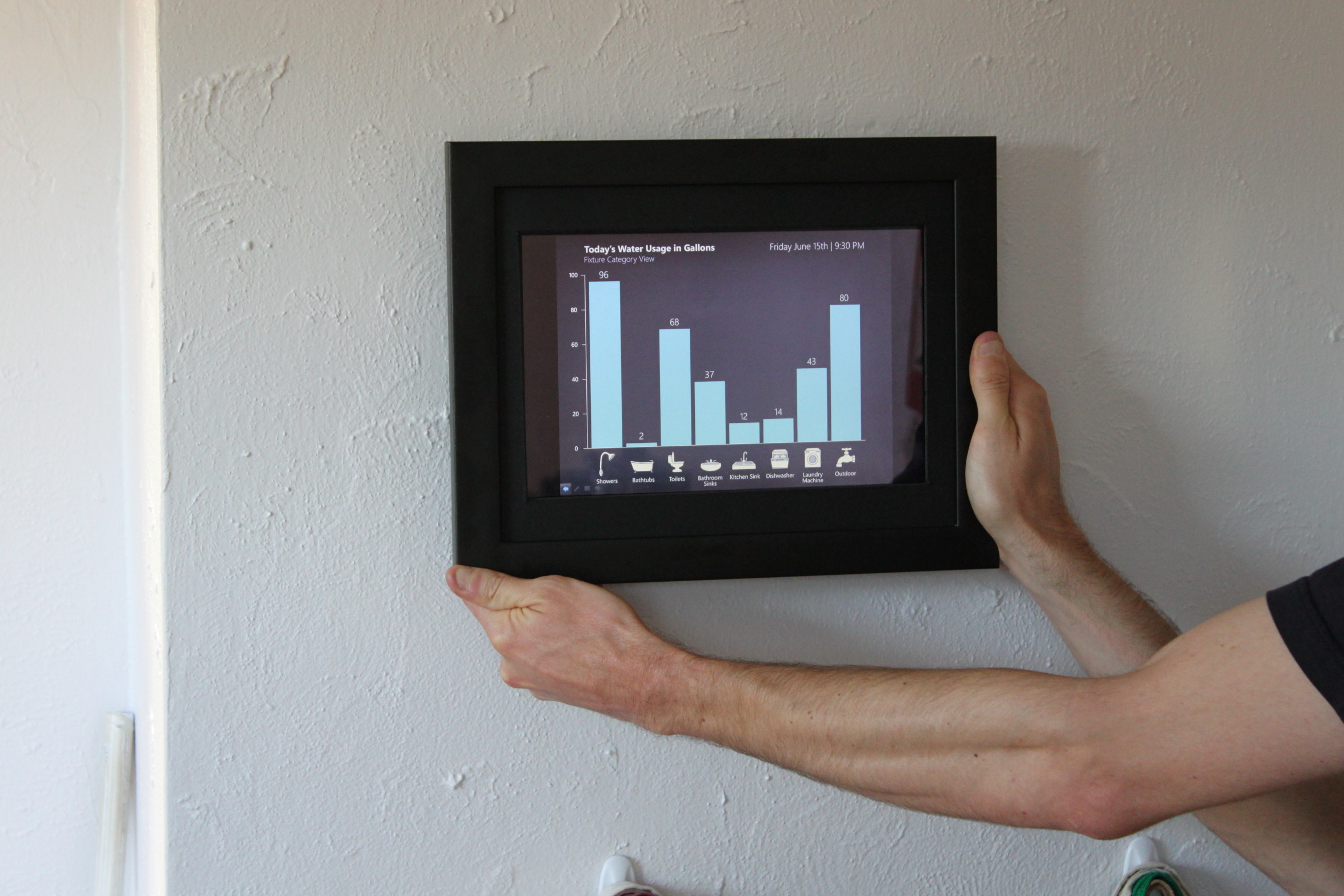 Jon Froehlich
Leah Findlater
Marilyn Ostergren
Solai Ramanathan
Josh Peterson
Inness Wragg
Eric Larson
Fabia Fu
Mazhengmin Bai
Shwetak N. Patel
James A. Landay
Froehlich et al., The Design & Evaluation of Prototype Eco-Feedback Displays for Fixture-Level Water Usage Data, CHI2012
[Speaker Notes: Hello, my name’s Jon Froehlich and I am a newly minted Assistant Professor at the University of Maryland, College Park. This talk is about work I did as a graduate student at the University of Washington as part of my dissertation research along with a fantastic set of collaborators including undergraduates, graduates, post-docs and my two co-advisors Shwetak Patel and James Landay]
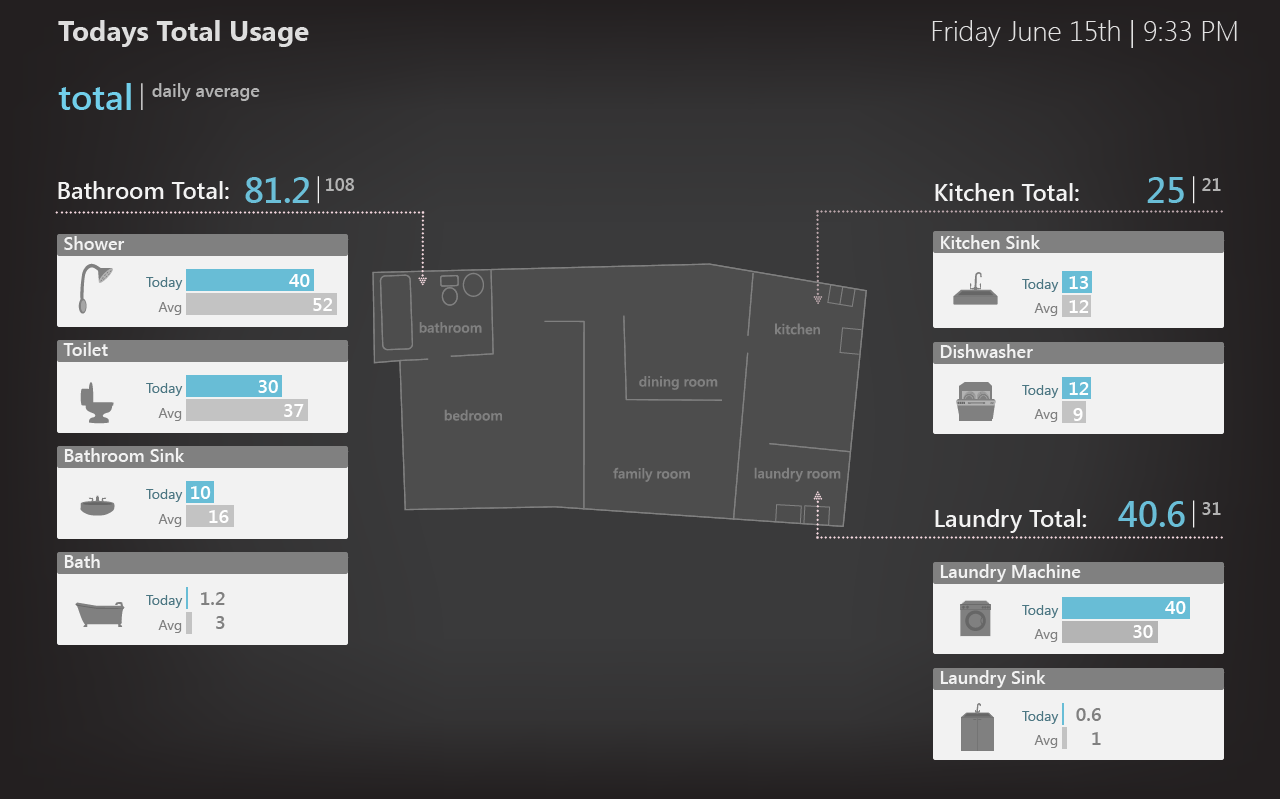 [Speaker Notes: Like this spatial display which shows fixture-level and room-level water usage using a blueprint paradigm…]
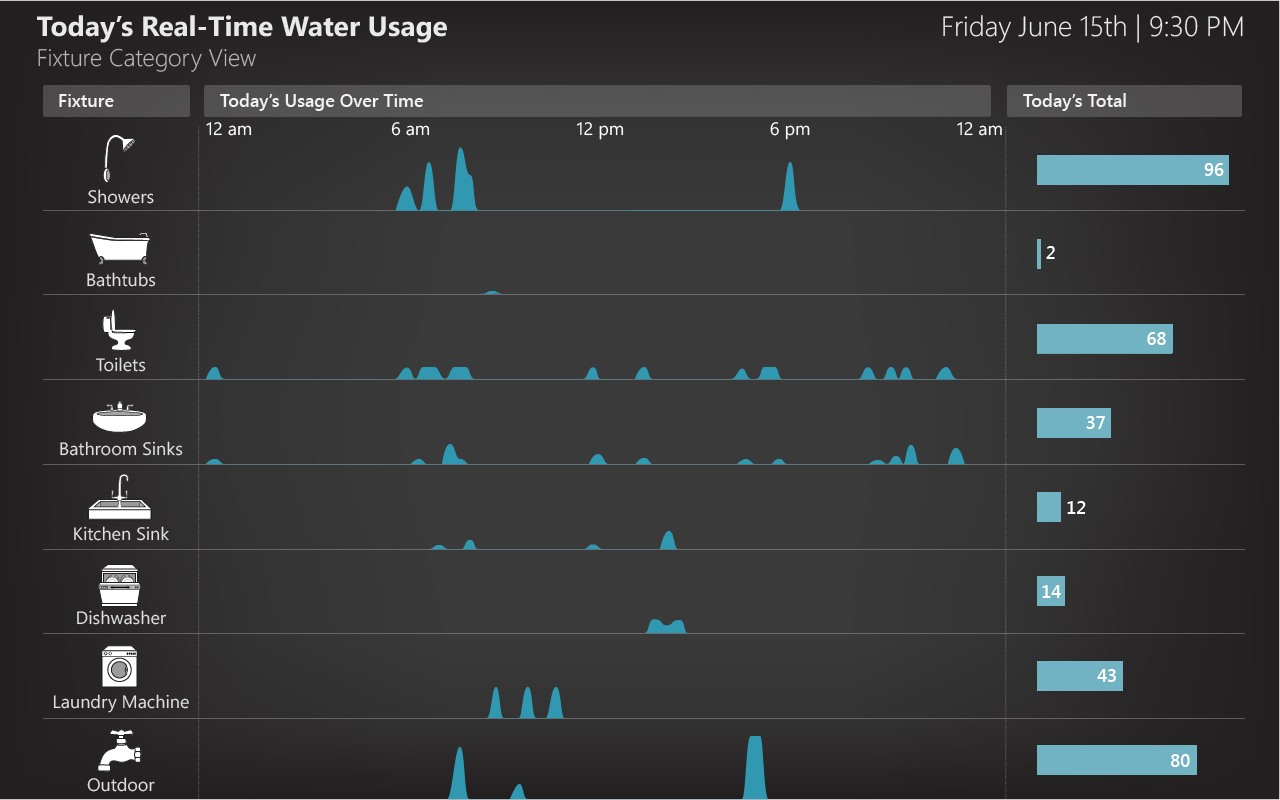 [Speaker Notes: Or this disaggregated, fixture-level time-series view…]
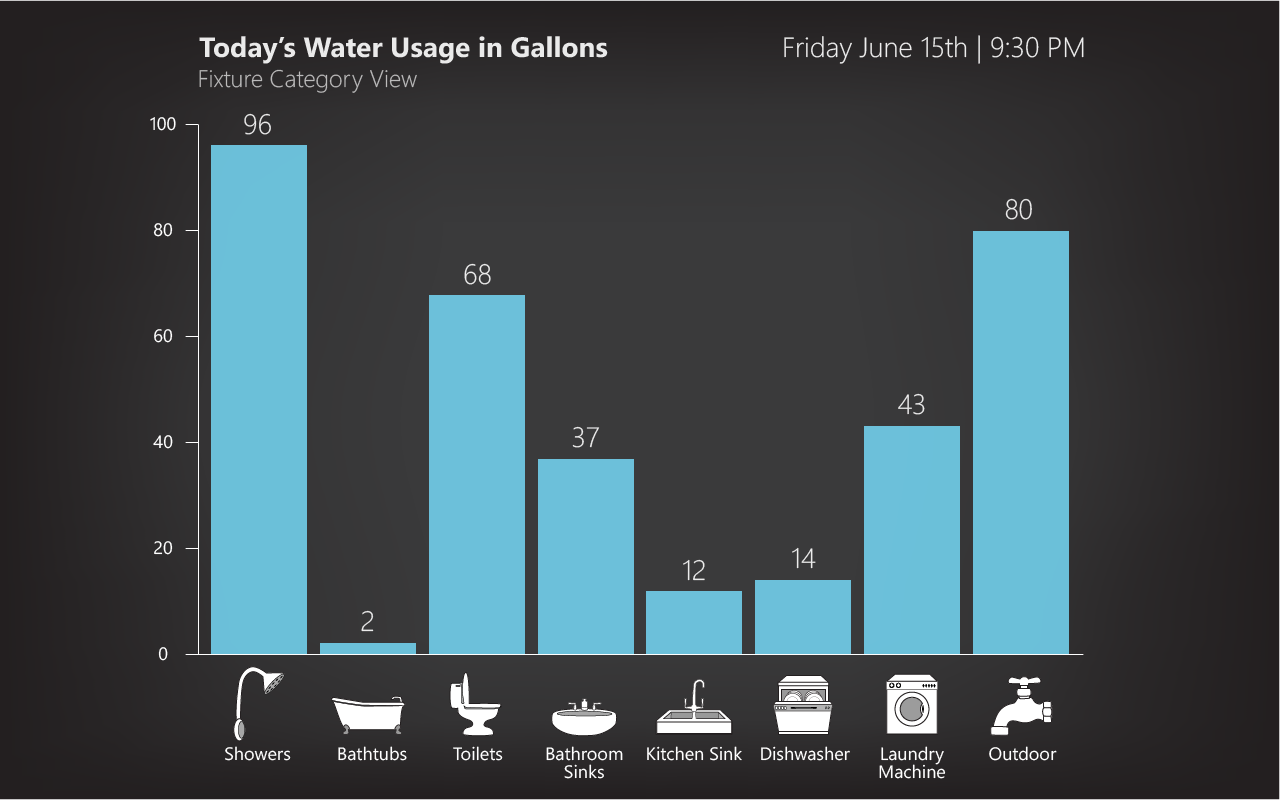 [Speaker Notes: Or this fixture-category bar graph view…]
[Speaker Notes: Visualizes fixture-category water usage in a way that is analogous to the basic bar graph display (figure 2b) but in a more playful and fun manner.]
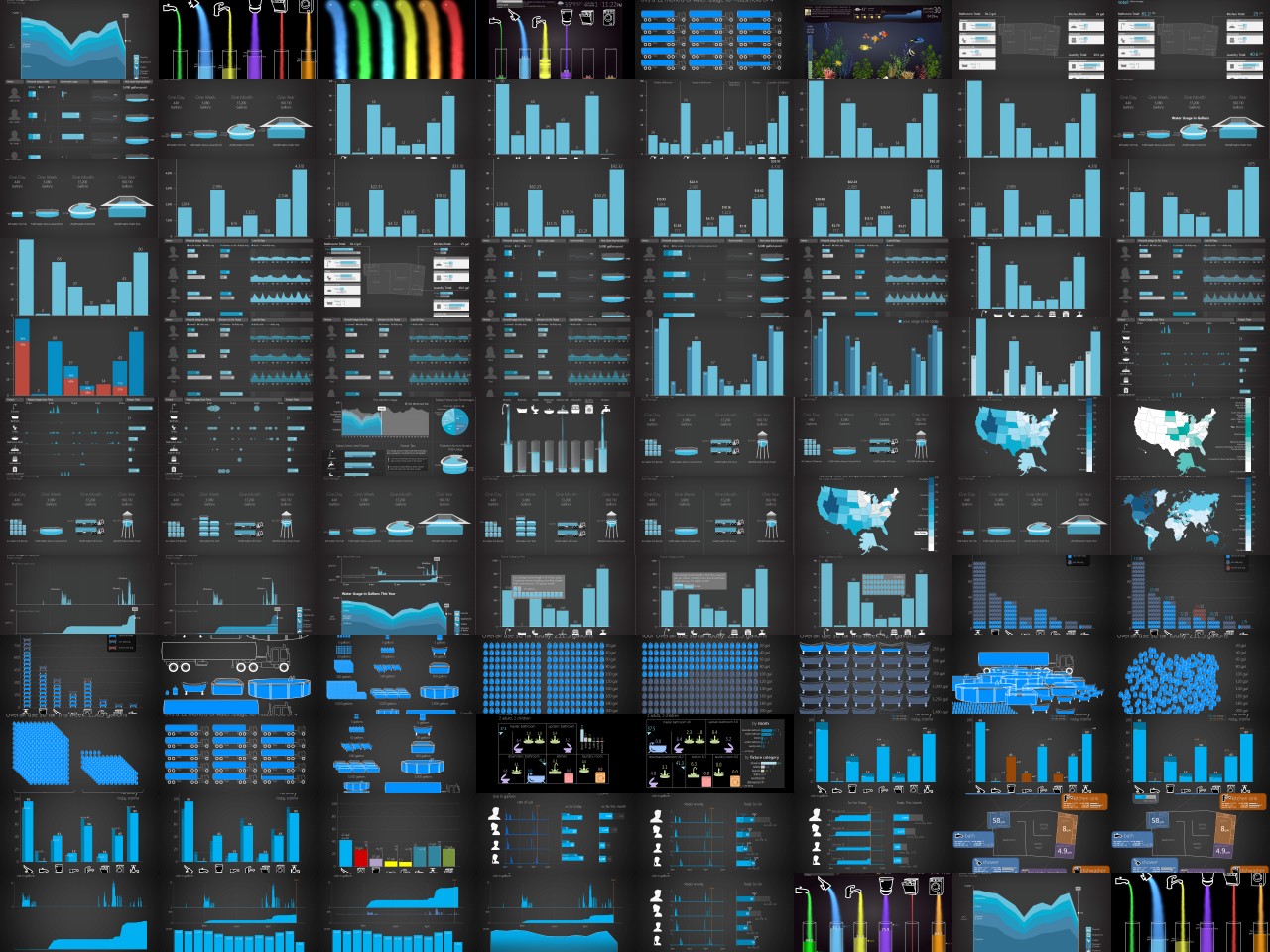 [Speaker Notes: The design space is huge—how does one structure the design process to effectively design for this data?]
An Eco-Feedback Iterative Design Process
Large Randomized Control Trial(s)
Formative
Evaluation
Small Field Deployment(s)
DataGathering
Ideation / Sketch
Pilot Studies
Refinement
Refinement
Refinement
Ideation
Goal: gather formative data and use as basis to create a set of early, promising designs
Inquiry Methods: ethnography, interviews, surveys, literature reviews
An Eco-Feedback Iterative Design Process
Informal interviews with water experts (e.g., SPU, Amy Vickers)
Literature review of water resource management, environmental psychology
Our own online survey of water usage attitudes & knowledge (N=656 respondents)
Large Randomized Control Trial(s)
Formative
Evaluation
Small Field Deployment(s)
DataGathering
Ideation / Sketch
Pilot Studies
Refinement
Refinement
Refinement
Ideation
Goal: gather formative data and use as basis to create a set of early, promising designs
Inquiry Methods: ethnography, interviews, surveys, literature reviews
Poor Water Literacy
Respondents (N=651) dramatically underestimated the amount of water used in common everyday activities.
underestimate
toilet : 
shower : 
bath : 
low-flow shower :
outdoor yard watering :
by 15%
by 30%
by 55%
by 60%
by 83% to 95%
[Froehlich, UW PhD Dissertation, 2011]
[Speaker Notes: Where, among other things, we found that people dramatically underestimated the amount of water used in common everyday activities.

----

For baths and showers, its by more than 50%]
Challenge: how can we use gathered data to inform our designs?
Data Representation
Information Access
Eco-Feedback Design Space
aesthetic
updatefrequency
pragmatic
artistic
real-time
monthly or less
user poll
timewindow
spatial proximity to behavior
<hour
>year
co-located
remote
Interactivity
temporalgrouping
attentionaldemand
degree ofinteractivity
≤sec
by hour
by day
by week
≥year
by month
glanceable
high attention
none
high
datagranularity
effort to access
interface customizability
coarse-grain
fine-grain
low
high
none
high
visualcomplexity
Display Medium
simple
complex
useradditions
manifestation
primary visualencoding
textual
graphical
ambience
measurement unit
not-ambient
ambient
resource
cost
environmentalimpact
time
metaphor
activity
size
primaryview
small
large
temporal
spatial
categorical
Social Aspects
data grouping
byactivity
by resource
byperson
bytime
byspace
by consumption category
target
person
household
community
state
country
self-set
system-set
externally-set
private/public
suggests 
actions
self
geographicallyproximal
suggests
purchase decisions
social
demographicallysimilar
anomalyalerts
goal
selected social network
private
public
personal-ization
datasharing
no personalization
highly personalized
none
everyone
Actionability/Utility
social-comparison
informationintent
(see Comparison)
degree of actionability
Informs one action
informs many actions
low
high
webpage
user annotations
mobile phone app
wearable interface
customdisplay
in-homedisplay
user corrections
decisionsupport
available
unavailable
Comparison
comparisontarget
comparison bytime
past
projected
automation/control
no control
system controls resource use
Motivational/Persuasive Strategies
persuasive tactics from psychology and applied social psychology disciplines:
persuasive tactics include:
goal-settingstrategy
social-comp.target
rewards
punishment
public commitment
written commitment
loss aversion
kairos
encouragement
descriptive norms
scarcity principle
framinganchoring biasdefaults
goal-setting
narrativelikeabilityreputationcompetition
social proof
authority
emotional appeals
door-in-face
unlock features
endowment effect
collection building
difficulty to reach comparison target
[Froehlich et al., HCIC2009; CHI2010; UW PhD Dissertation 2011]
computation
comparison variables
statistic
easy
hard
persuasive designpersuasive technology
behavioral science/economics
environmental psychology
game design
social marketing
health behavior change
time window
time granularity
data grouping
data granularity
measurement unit
raw value
average
median
mode
other
@ this time [yest, last wk, mo, yr][hrly, daily, wkly, monthly, yrly]
over past [X] days
this day type [weekday, weekend]
this day of week (e.g., mondays)
[Speaker Notes: the eco-feedback design space can be used not just in reasoning about and structuring design but also in the evaluation process—in empirically understanding how these design choices manifest themselves in user reactions and responses and behavior

I don’t intend for you to read or process this—I’ll go over a simplified version in a second.]
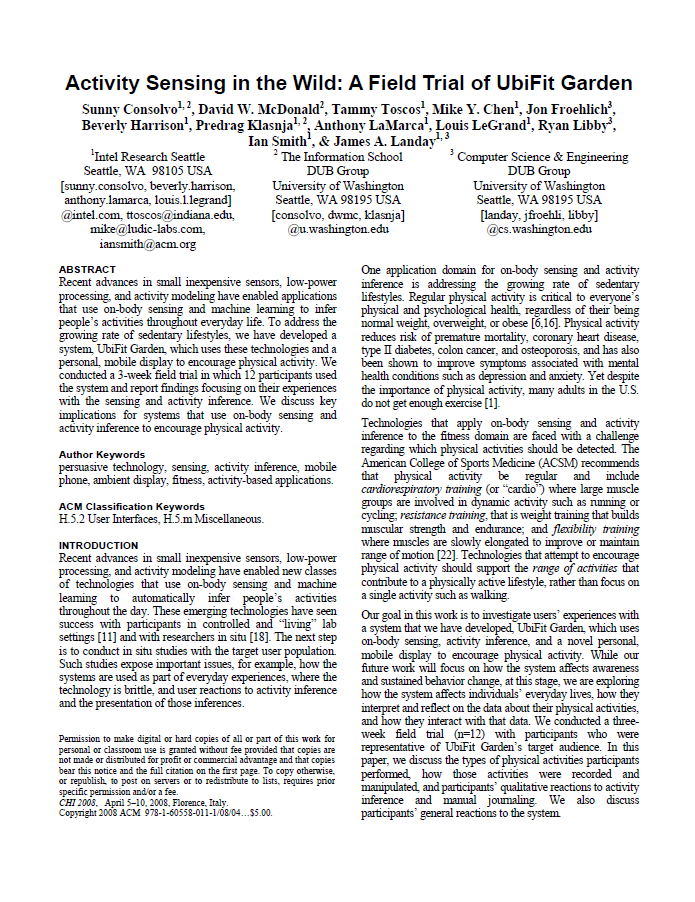 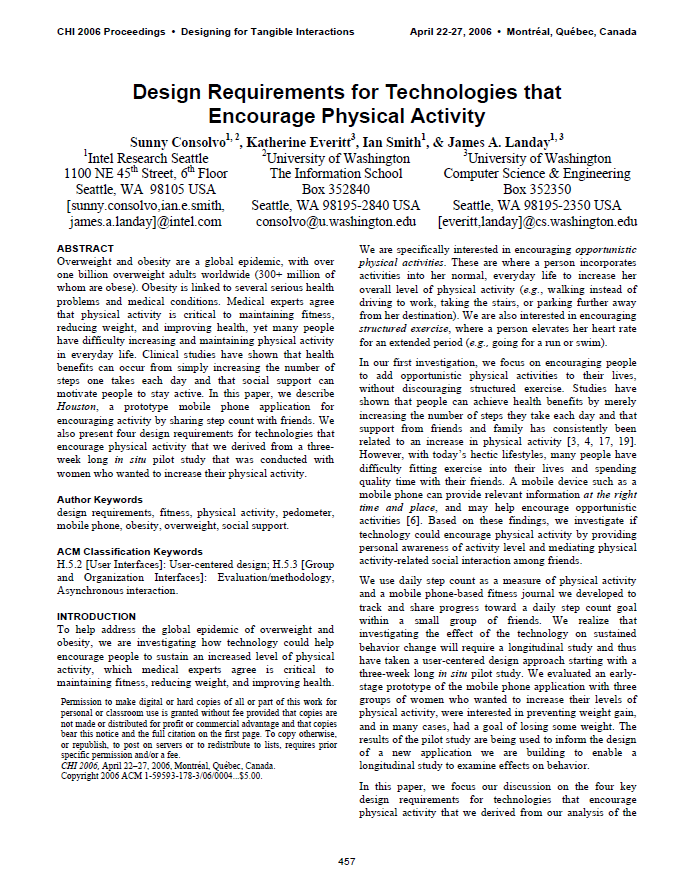 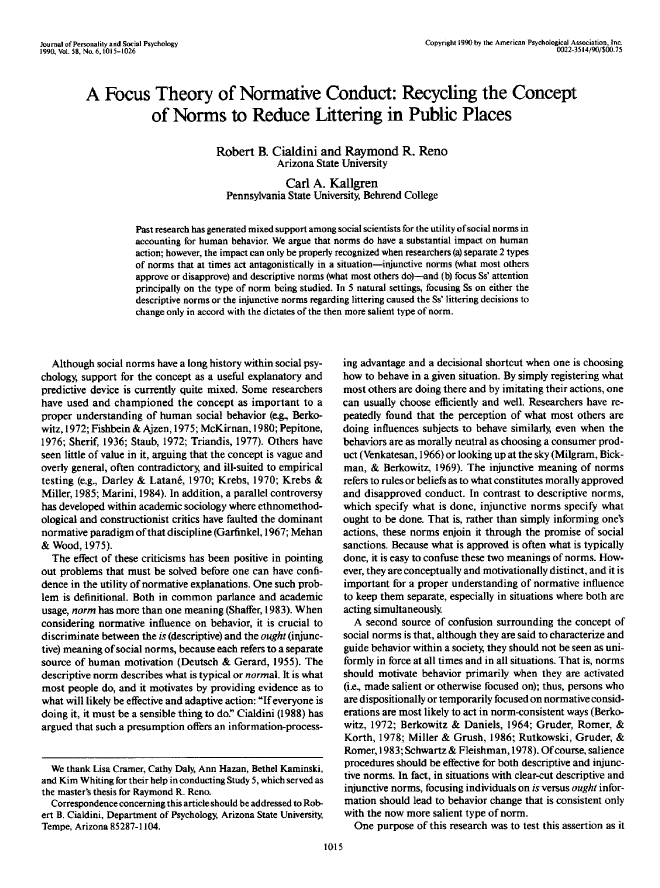 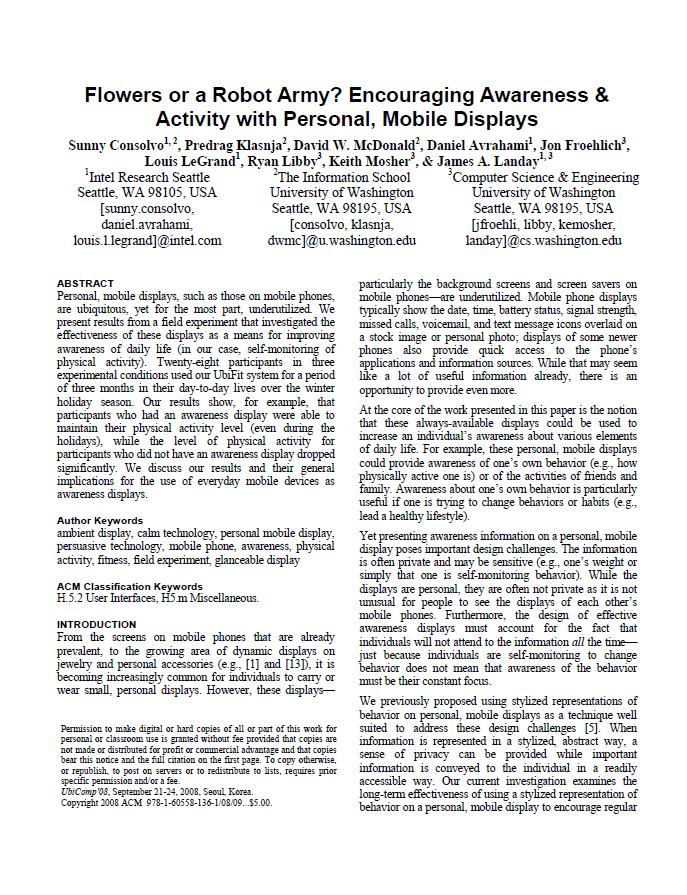 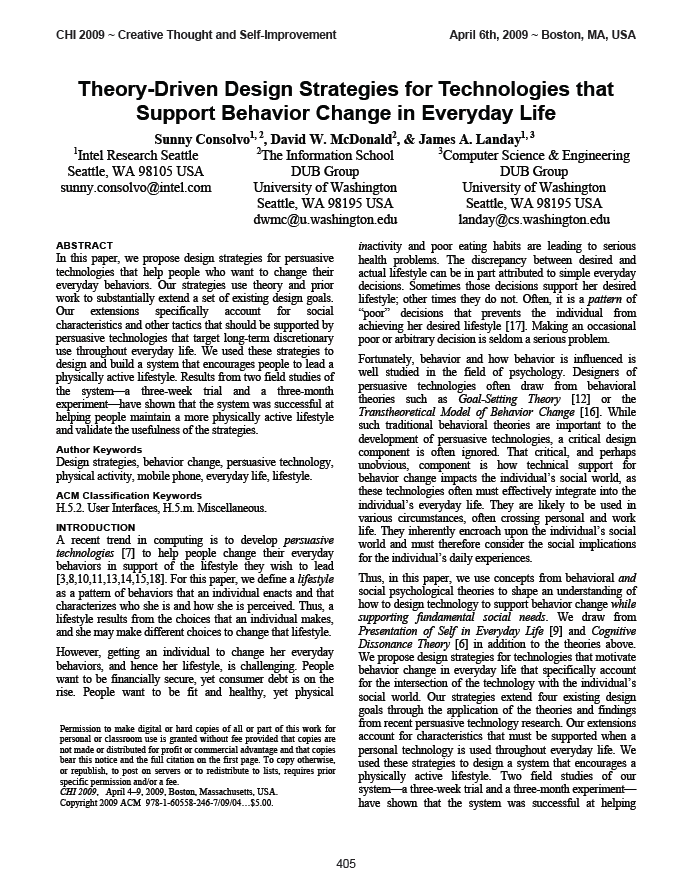 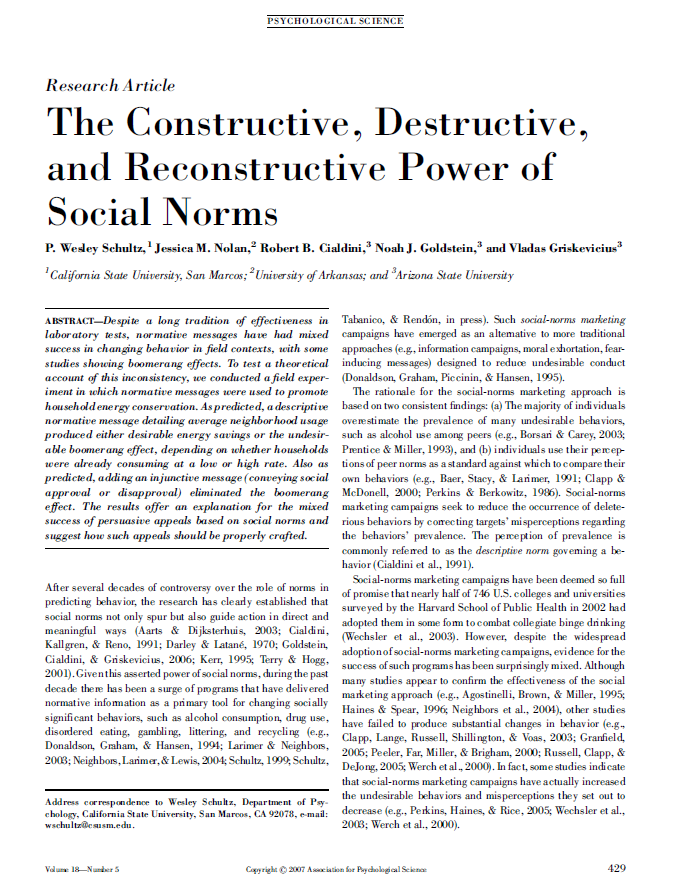 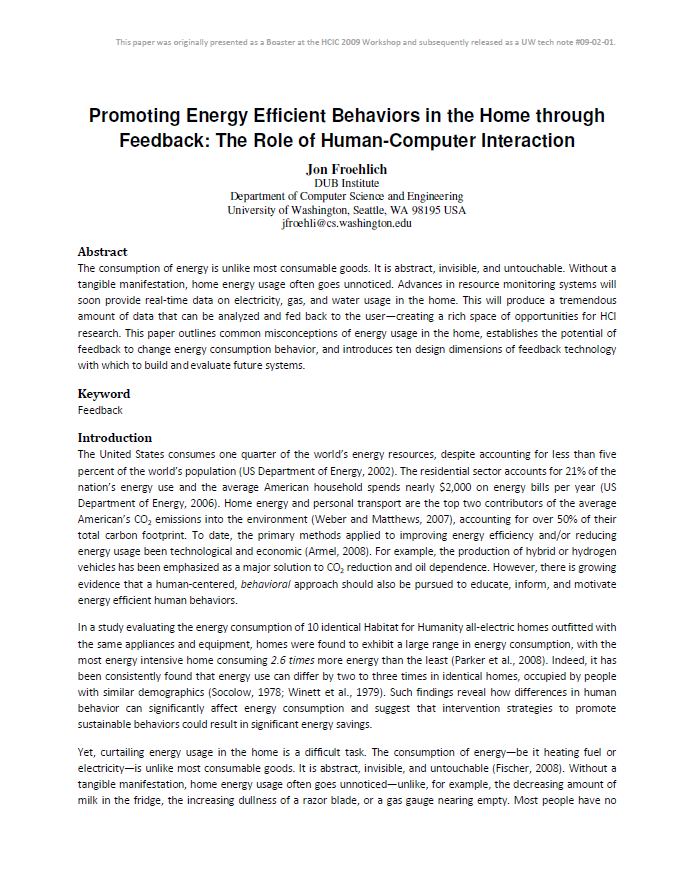 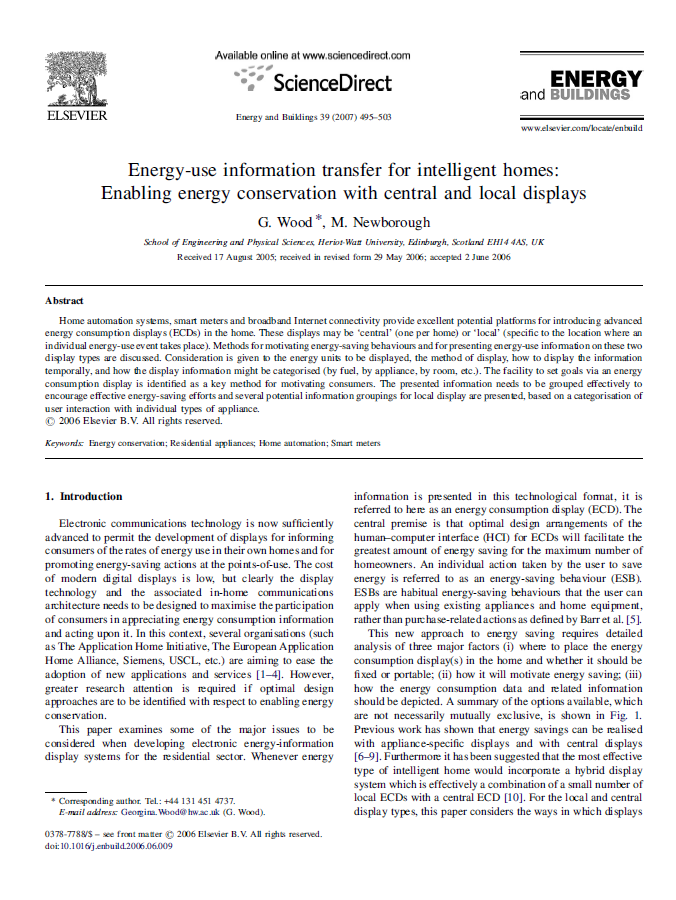 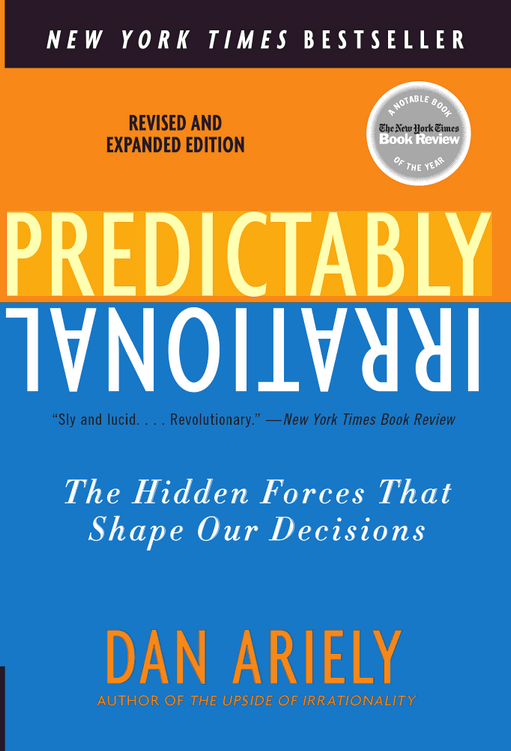 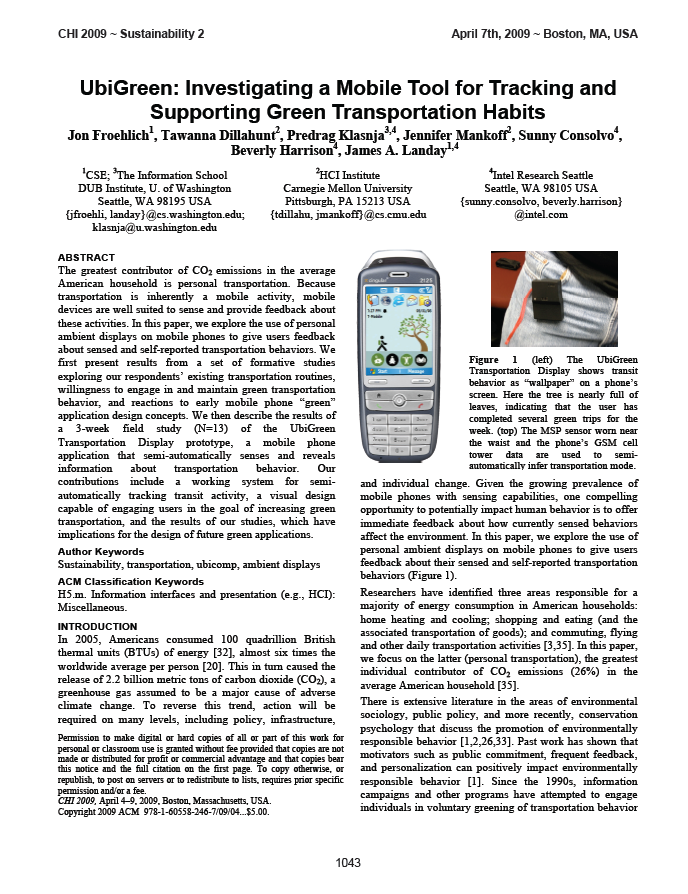 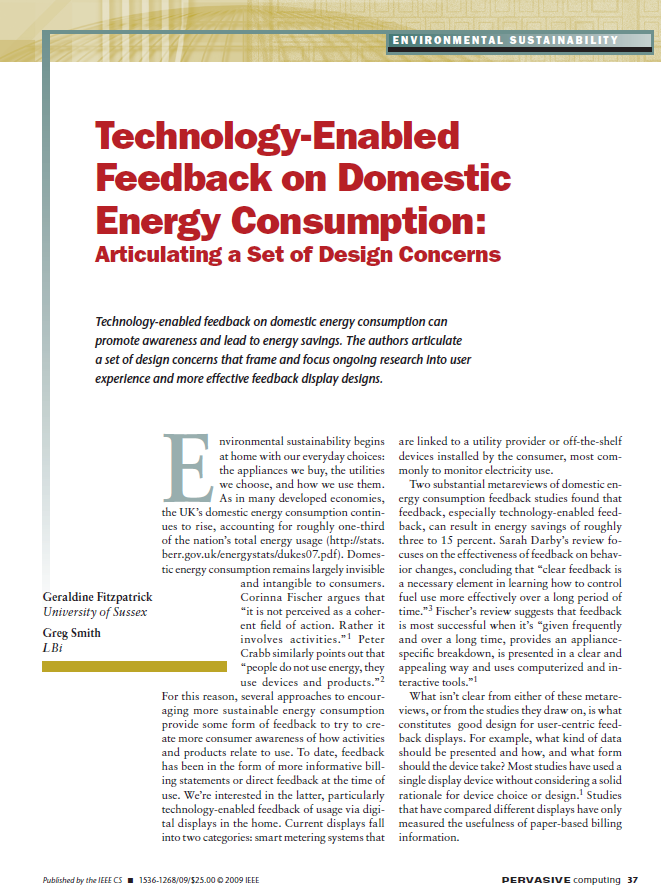 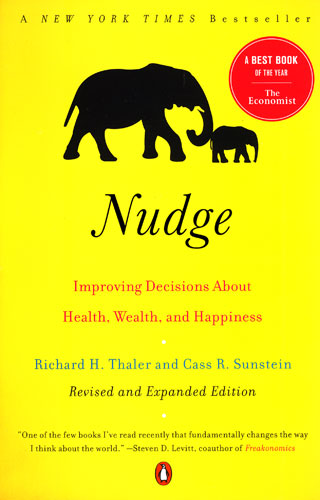 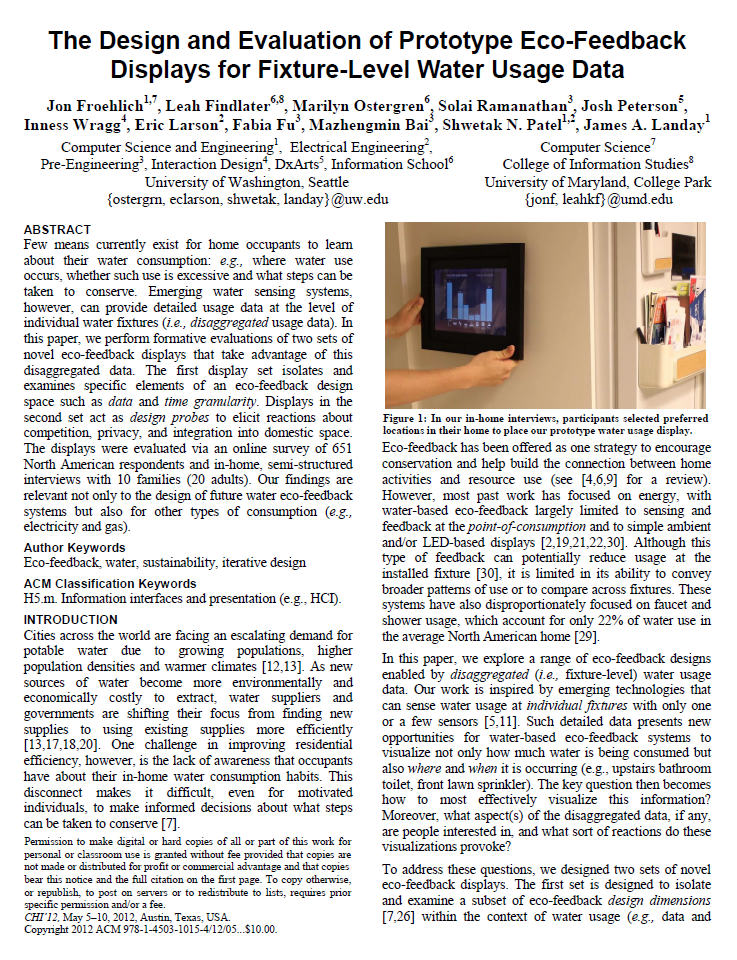 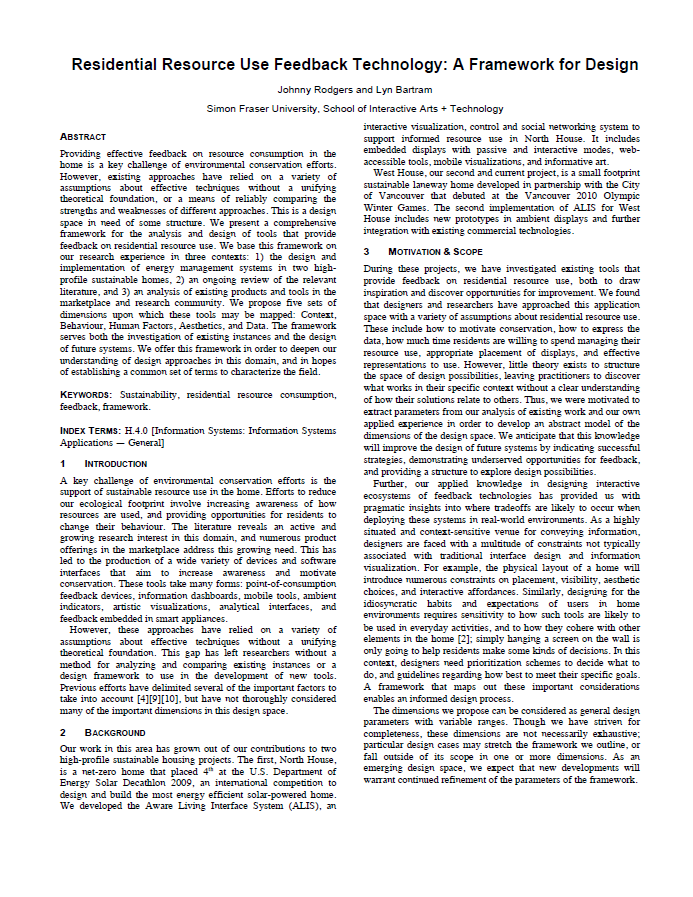 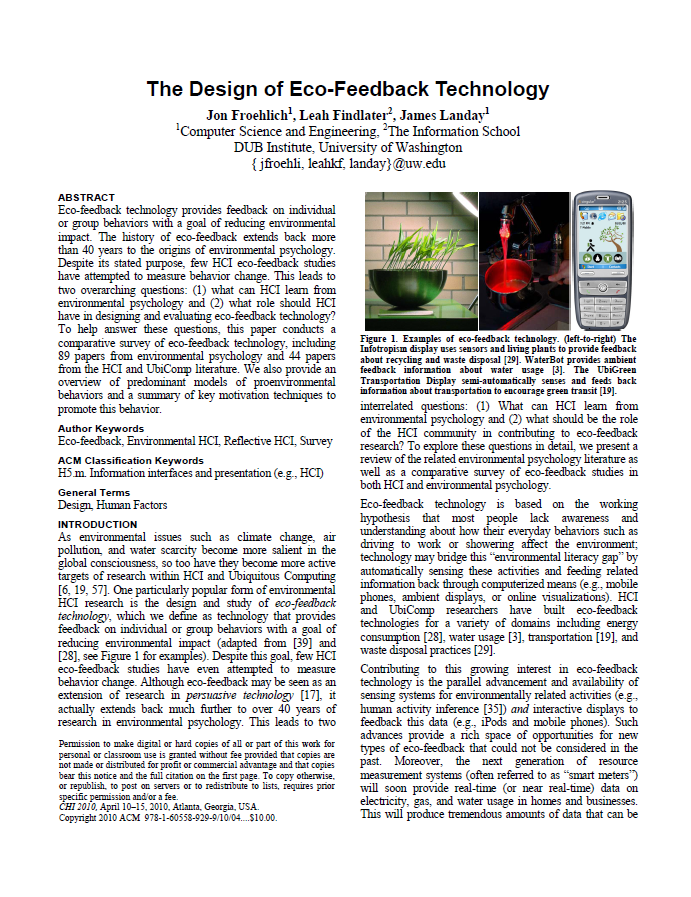 My own experiences
Existing frameworks
(e.g., persuasive tech, health informatics, other eco-feedback work, and infovis)
Psychology(e.g., environmental psychology, social psychology, behavioral economics)
[Speaker Notes: The design space itself is largely informed by three areas: my own experiences working on feedback technology for health and sustainability, existing design frameworks in those areas and in information visualization, and work in psychology—particulary behavioral economics and environmental psychology.]
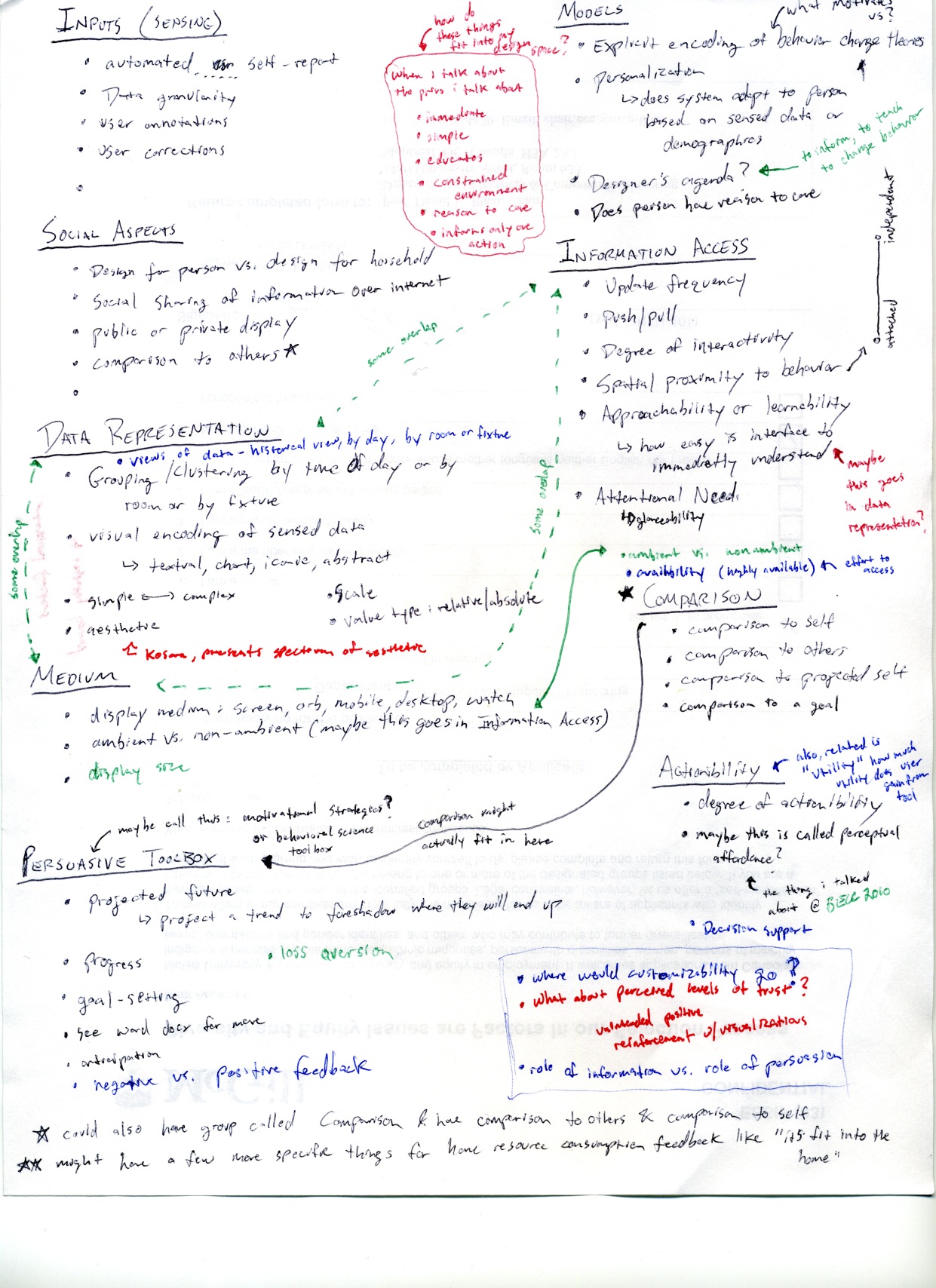 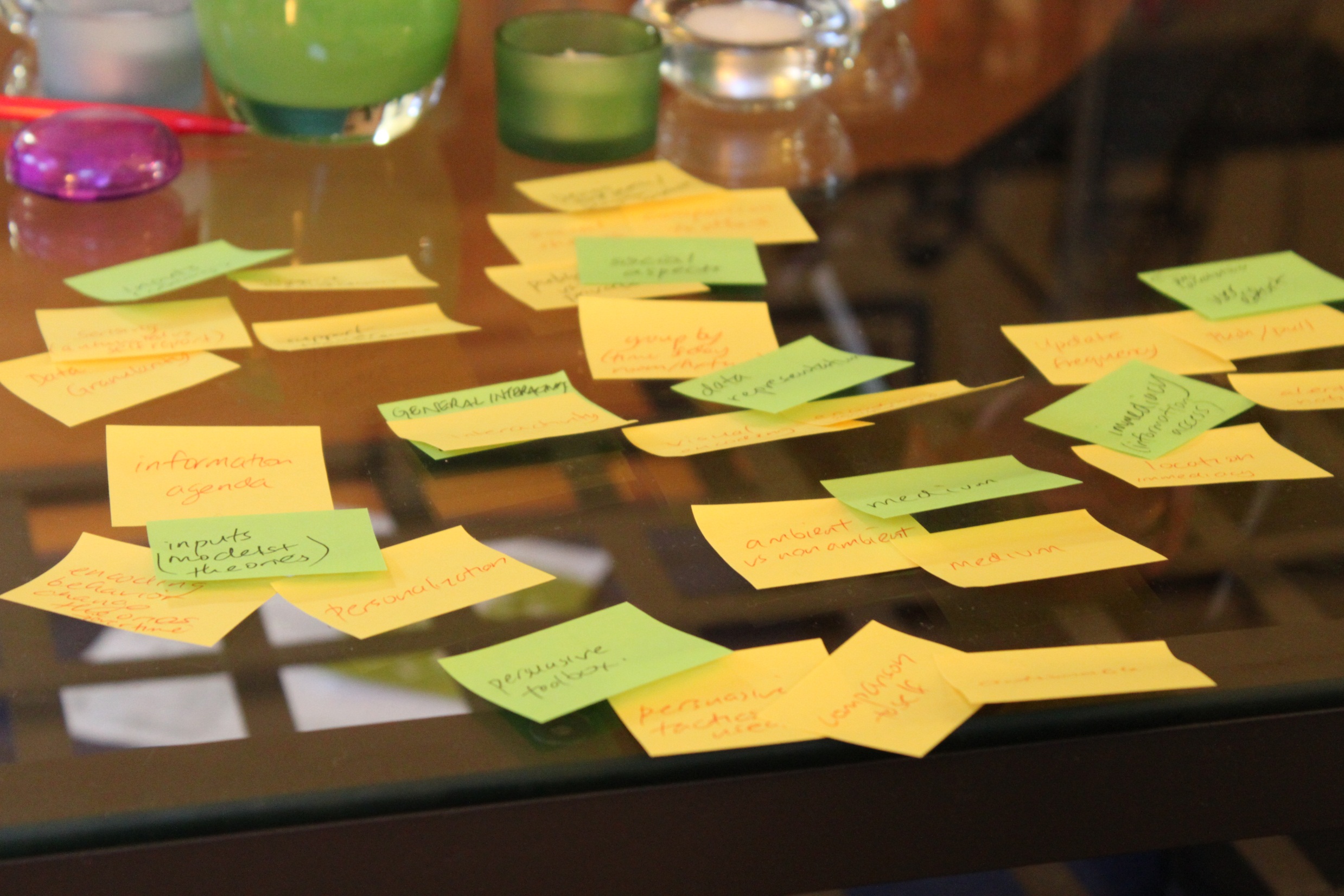 [Speaker Notes: We used these three information sources and iterative affinity diagramming to synthesize and create the design space]
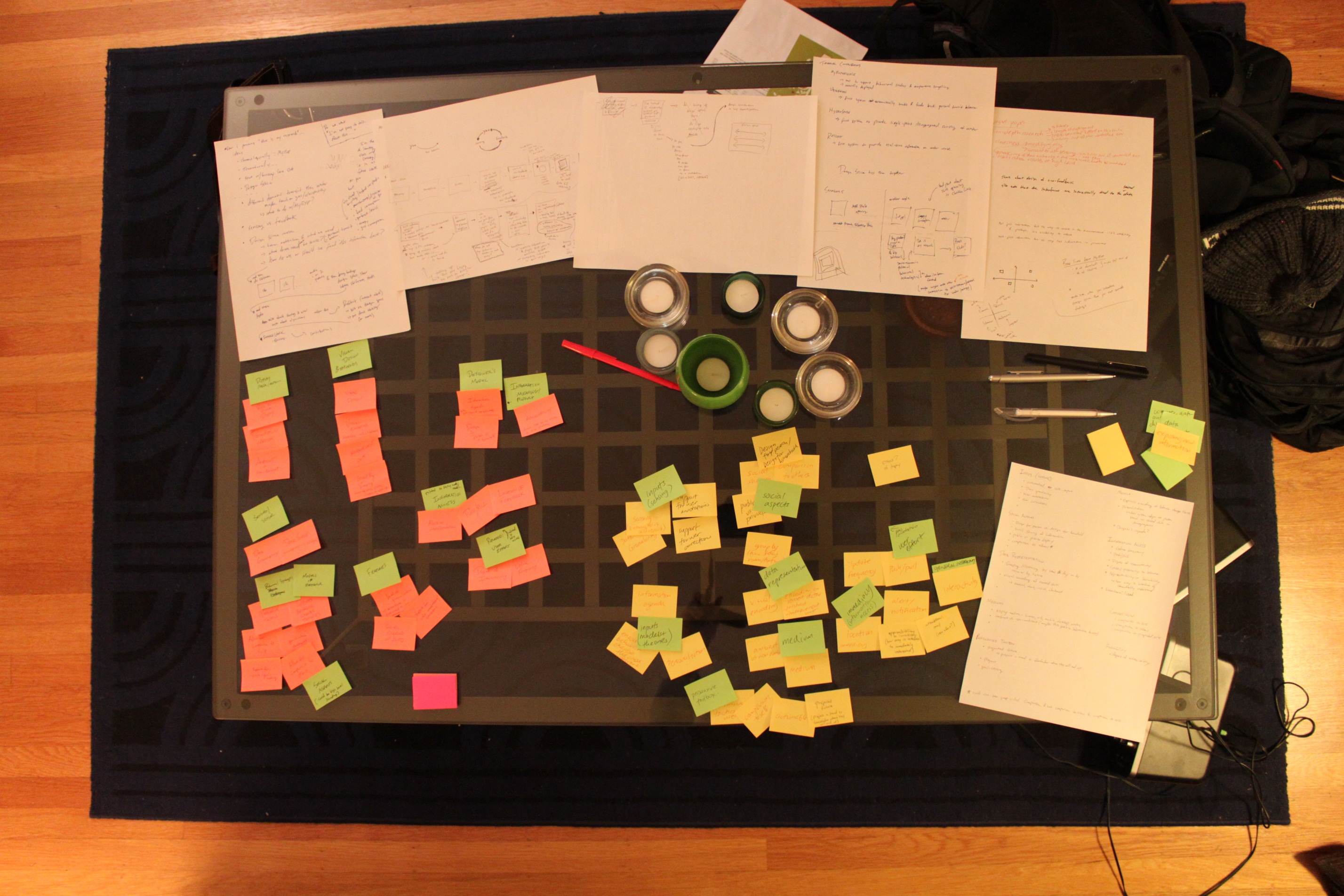 [Speaker Notes: We used these three information sources and iterative affinity diagramming to synthesize and create the design space]
Data Representation
Information Access
Eco-Feedback Design Space
aesthetic
updatefrequency
pragmatic
artistic
real-time
monthly or less
user poll
timewindow
spatial proximity to behavior
<hour
>year
co-located
remote
Interactivity
temporalgrouping
attentionaldemand
degree ofinteractivity
≤sec
by hour
by day
by week
≥year
by month
glanceable
high attention
none
high
datagranularity
effort to access
interface customizability
coarse-grain
fine-grain
low
high
none
high
visualcomplexity
Display Medium
simple
complex
useradditions
manifestation
primary visualencoding
textual
graphical
ambience
measurement unit
not-ambient
ambient
resource
cost
environmentalimpact
time
metaphor
activity
size
primaryview
small
large
temporal
spatial
categorical
Social Aspects
data grouping
byactivity
by resource
byperson
bytime
byspace
by consumption category
target
person
household
community
state
country
self-set
system-set
externally-set
private/public
suggests 
actions
self
geographicallyproximal
suggests
purchase decisions
social
demographicallysimilar
anomalyalerts
goal
selected social network
private
public
personal-ization
datasharing
no personalization
highly personalized
none
everyone
Actionability/Utility
social-comparison
informationintent
(see Comparison)
degree of actionability
Informs one action
informs many actions
low
high
webpage
user annotations
mobile phone app
wearable interface
customdisplay
in-homedisplay
user corrections
decisionsupport
available
unavailable
Comparison
comparisontarget
comparison bytime
past
projected
automation/control
no control
system controls resource use
Motivational/Persuasive Strategies
persuasive tactics from psychology and applied social psychology disciplines:
persuasive tactics include:
goal-settingstrategy
social-comp.target
rewards
punishment
public commitment
written commitment
loss aversion
kairos
encouragement
descriptive norms
scarcity principle
framinganchoring biasdefaults
goal-setting
narrativelikeabilityreputationcompetition
social proof
authority
emotional appeals
door-in-face
unlock features
endowment effect
collection building
difficulty to reach comparison target
[Froehlich et al., HCIC2009; CHI2010; UW PhD Dissertation 2011]
computation
comparison variables
statistic
easy
hard
persuasive designpersuasive technology
behavioral science/economics
environmental psychology
game design
social marketing
health behavior change
time window
time granularity
data grouping
data granularity
measurement unit
raw value
average
median
mode
other
@ this time [yest, last wk, mo, yr][hrly, daily, wkly, monthly, yrly]
over past [X] days
this day type [weekday, weekend]
this day of week (e.g., mondays)
[Speaker Notes: Rather than forcing you to look at this detailed slide, I’ll present an abstracted, beautified version…]
data representation
information access
display medium
inputs
eco-feedback
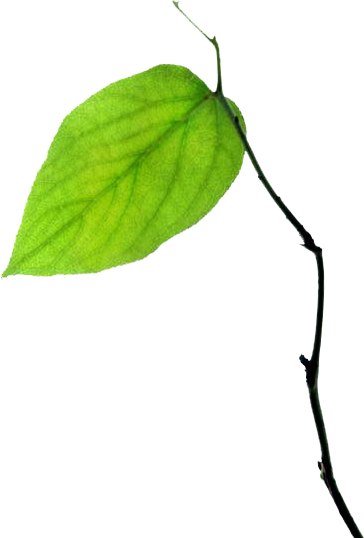 the
behavioral models
design space
comparison
social
actionability
motivational strategies
[Speaker Notes: There are nine top-level dimensions; which I will go through very briefly.]
data representation
information access
display medium
inputs
eco-feedback
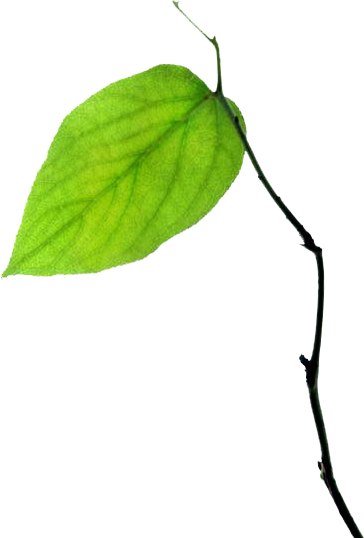 the
behavioral models
design space
comparison
social
actionability
motivational strategies
[Speaker Notes: Inputs: how is the data sensed; what’s the sampling resolution; can the user also supply information or is it completely automated]
data representation
information access
display medium
inputs
eco-feedback
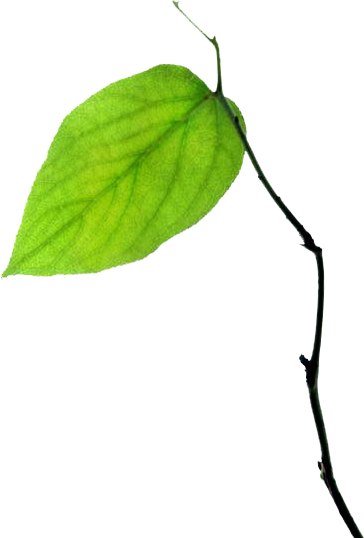 the
behavioral models
design space
comparison
social
actionability
motivational strategies
[Speaker Notes: The next three dimensions: Data representation, information access, and display medium have to do with the way the data is rendered and fed back to the user. 

For example, the encoding of the data as a time-series graph or the choice between an iphone application vs. in home ambient display]
data representation
information access
display medium
inputs
eco-feedback
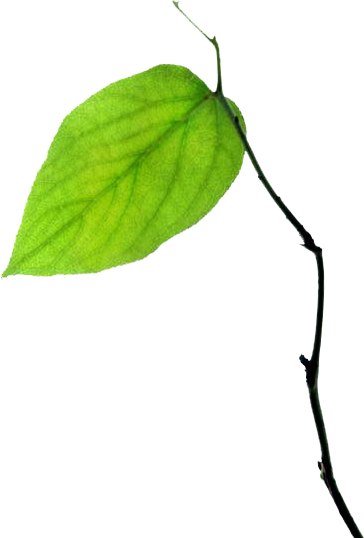 the
behavioral models
design space
comparison
social
actionability
motivational strategies
[Speaker Notes: The next five dimensions: Comparison, actionability, motivational strategies, social, behavioral models

influence how the data is perceived, internalized, and possibly acted upon.]
data representation
information access
display medium
inputs
eco-feedback
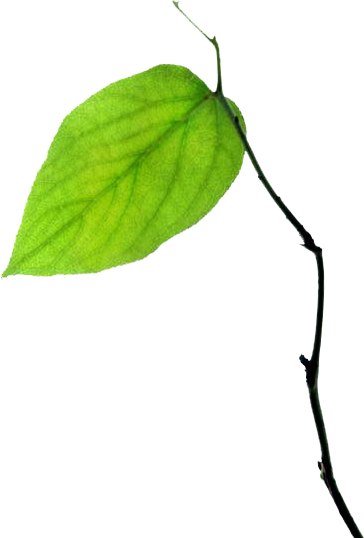 the
behavioral models
design space
comparison
social
actionability
motivational strategies
[Speaker Notes: That was a brief overview of the design space, let me just briefly show you how it’s useful as a generative aid for design]
data representation
information access
display medium
inputs
eco-feedback
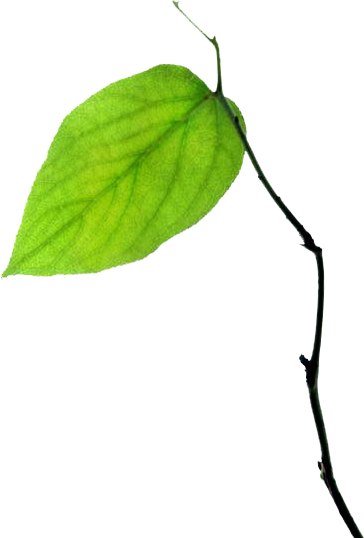 the
behavioral models
design space
comparison
social
actionability
motivational strategies
[Speaker Notes: Data representation essentially seeks to address how sensed behaviors are encoded and visualized?

There are multiple sub-dimensions including aesthetic, visual complexity, time granularity, data granularity]
social
motivational strategies
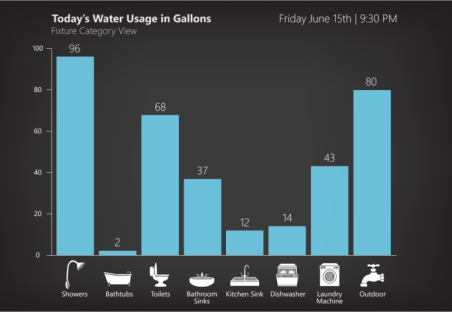 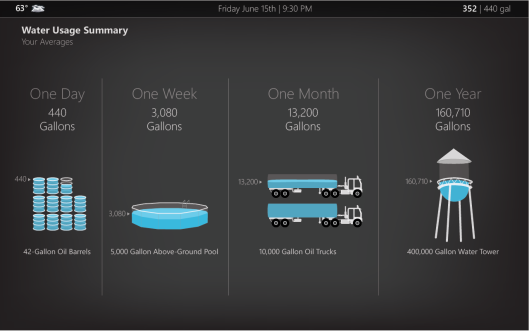 inputs
actionability
behavioral models
comparison
data representation
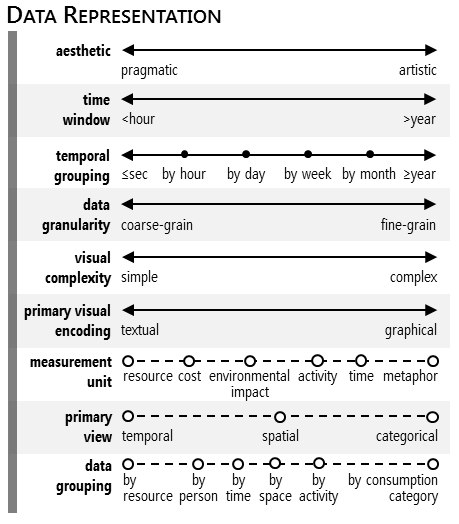 display medium
information access
eco-feedback
aesthetic
pragmatic
artistic
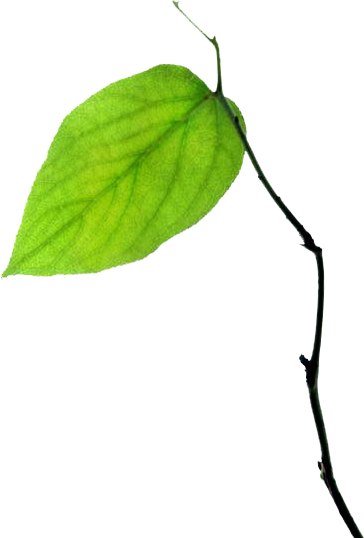 the
visual complexity
time granularity
simple
< hour
complex
> year
design space
data granularity
coarse-grain
fine-grain
measurement unit
resource
cost
environmentalimpact
time
activity
metaphor
primary view
temporal
spatial
categorical
[Speaker Notes: Data representation essentially seeks to address how sensed behaviors are encoded and visualized?

There are multiple sub-dimensions including aesthetic, visual complexity, time granularity, data granularity]
social
motivational strategies
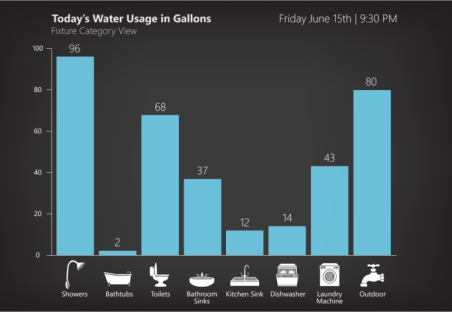 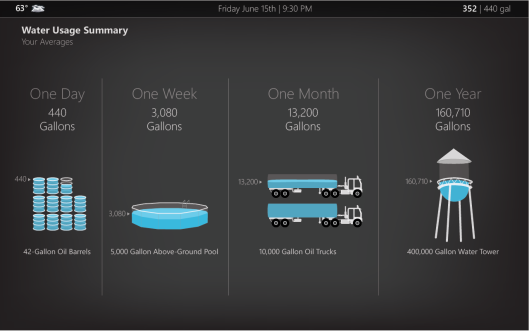 inputs
actionability
behavioral models
comparison
data representation
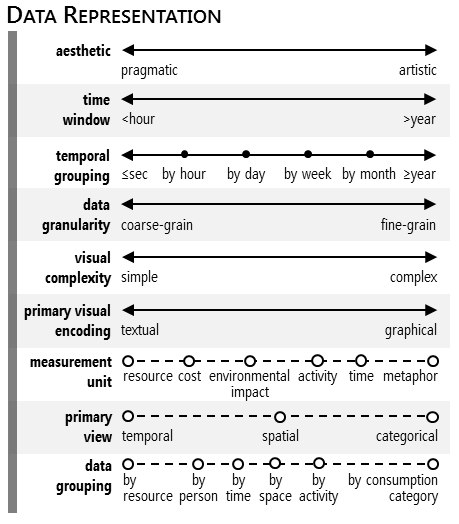 display medium
information access
eco-feedback
aesthetic
pragmatic
artistic
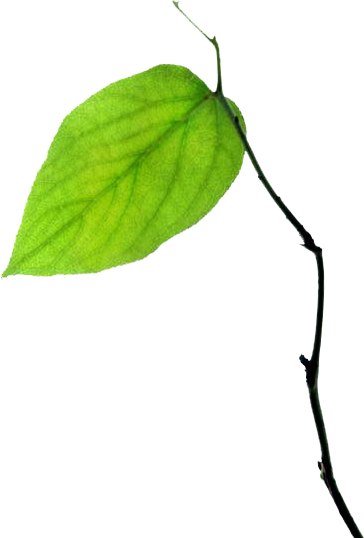 the
visual complexity
time granularity
simple
< hour
complex
> year
design space
data granularity
coarse-grain
fine-grain
measurement unit
resource
cost
environmentalimpact
time
activity
metaphor
primary view
temporal
spatial
categorical
[Speaker Notes: We specifically explored data and time granularity and measurement unit, let’s just dive into data granularity as an example]
Data Granularity
coarse-grain
fine-grain
activity
room
fixture category
≥neighbor-hood
home
fixture
≤ valve
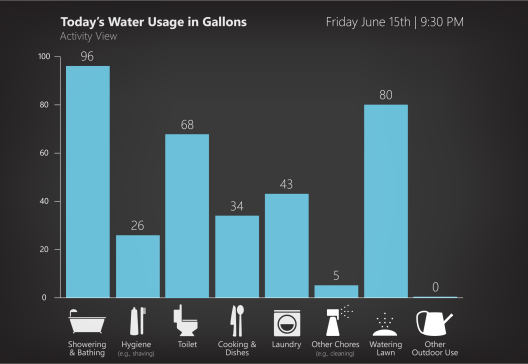 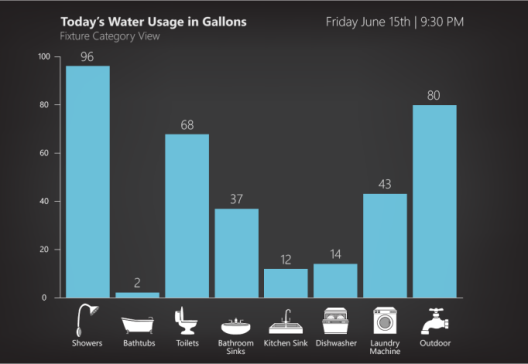 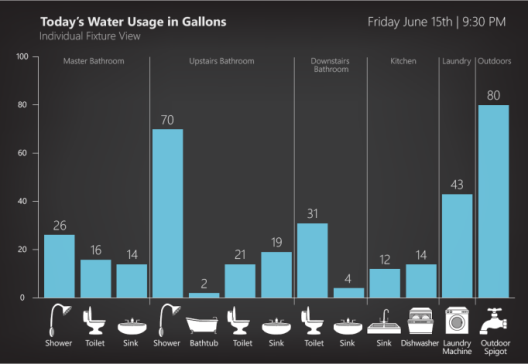 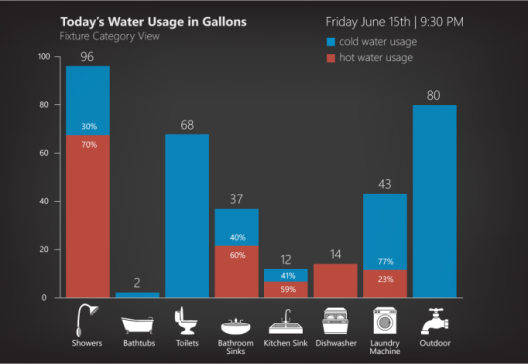 [Speaker Notes: Data granularity refers to the degree with which data is sub-divided or grouped. For residential water usage, there are seven main levels of granularity.]
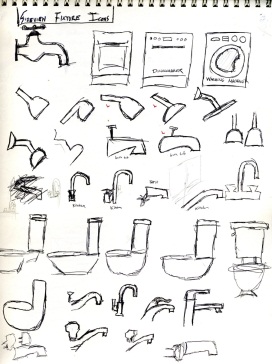 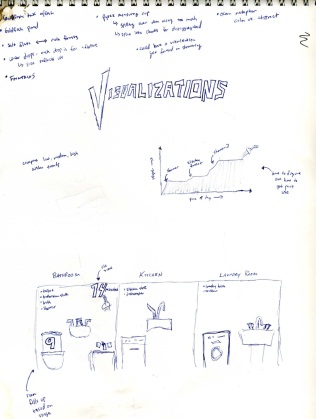 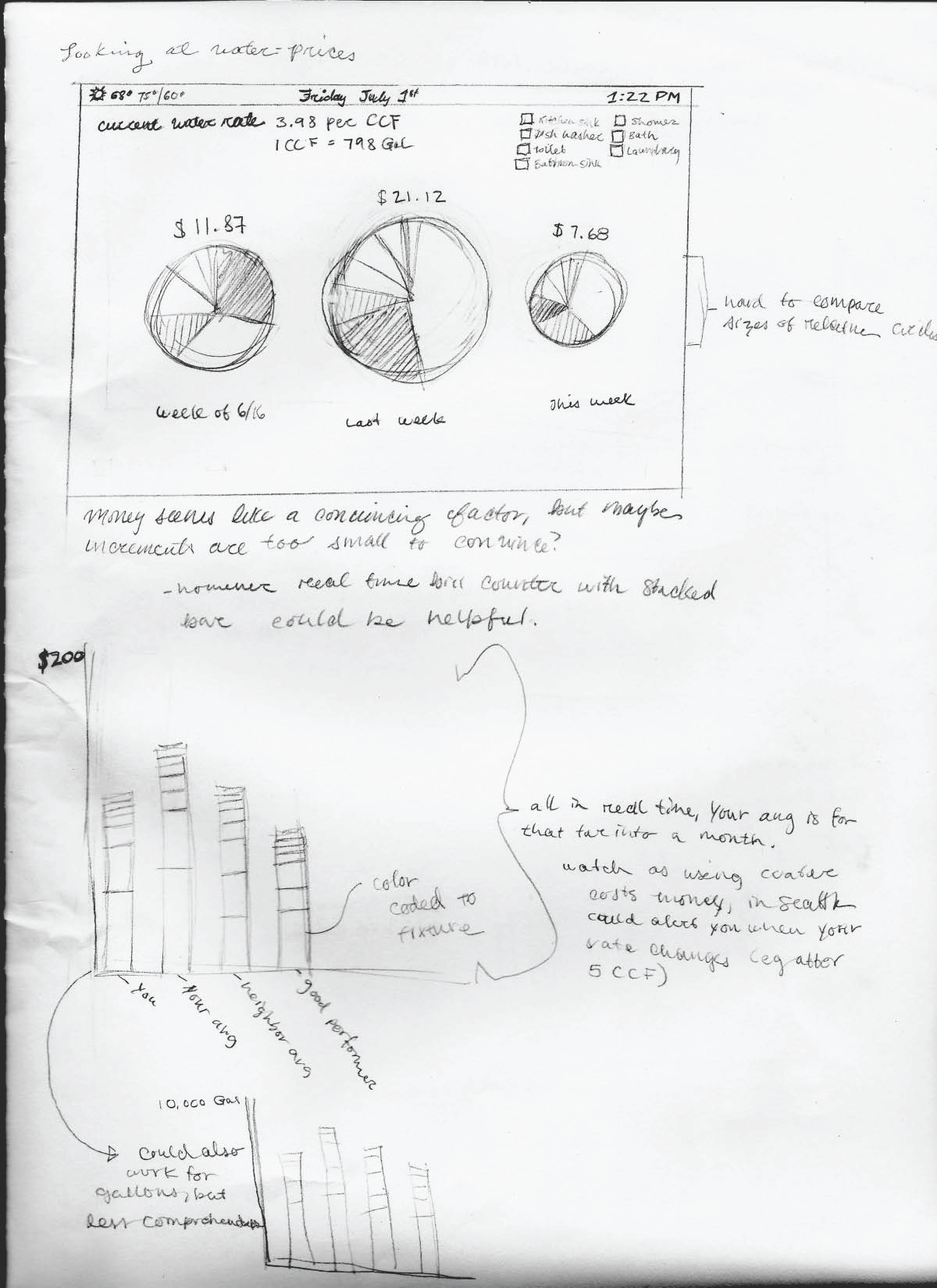 Prototype and Evaluate Across a Fidelity Spectrum
Iterative Design Fidelities
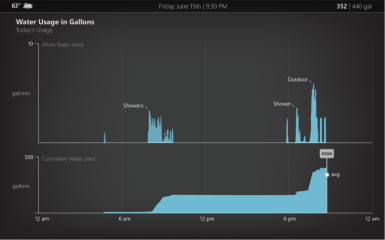 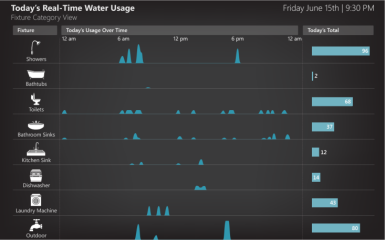 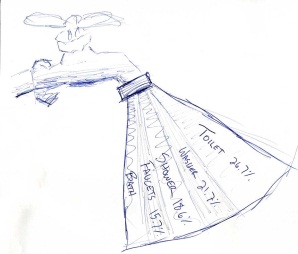 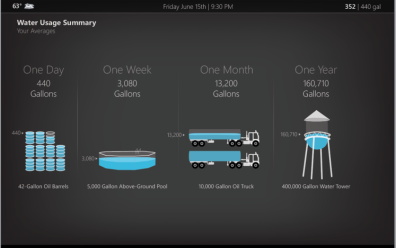 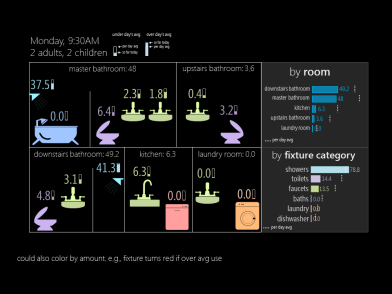 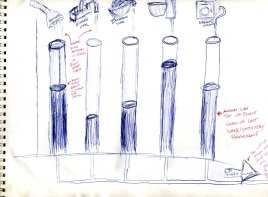 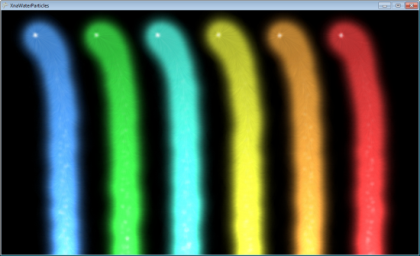 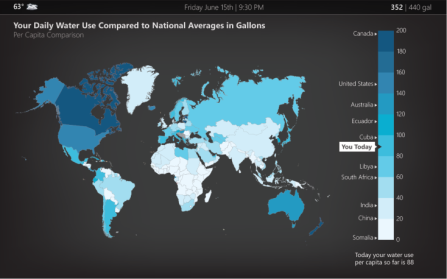 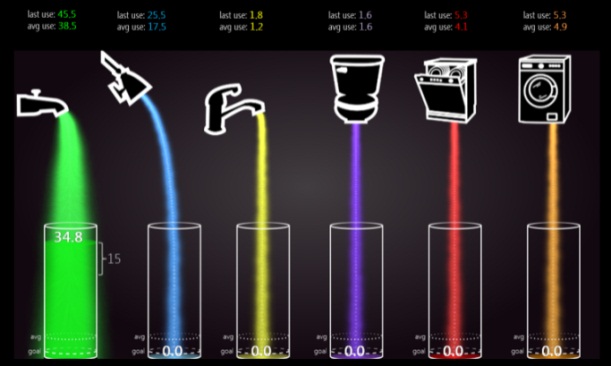 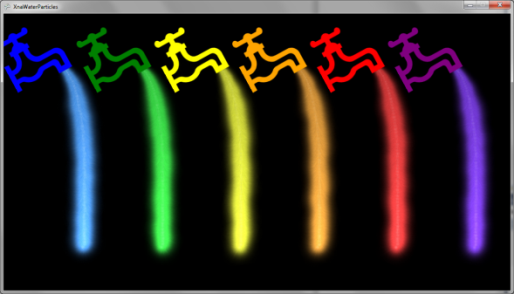 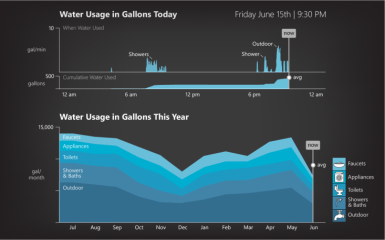 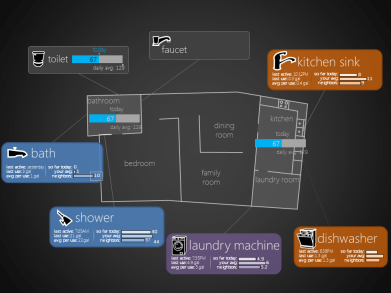 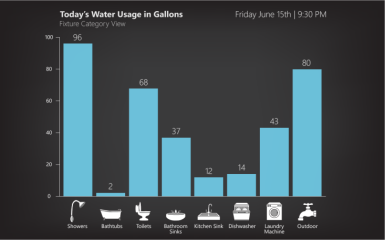 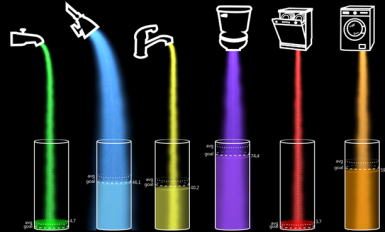 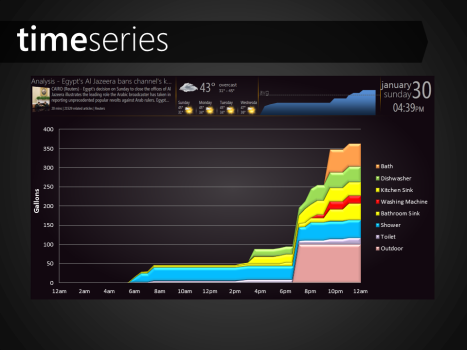 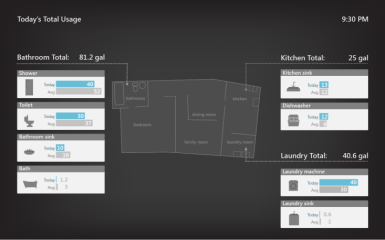 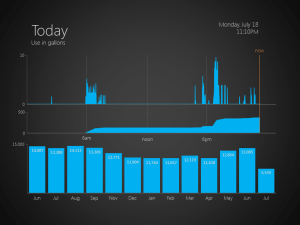 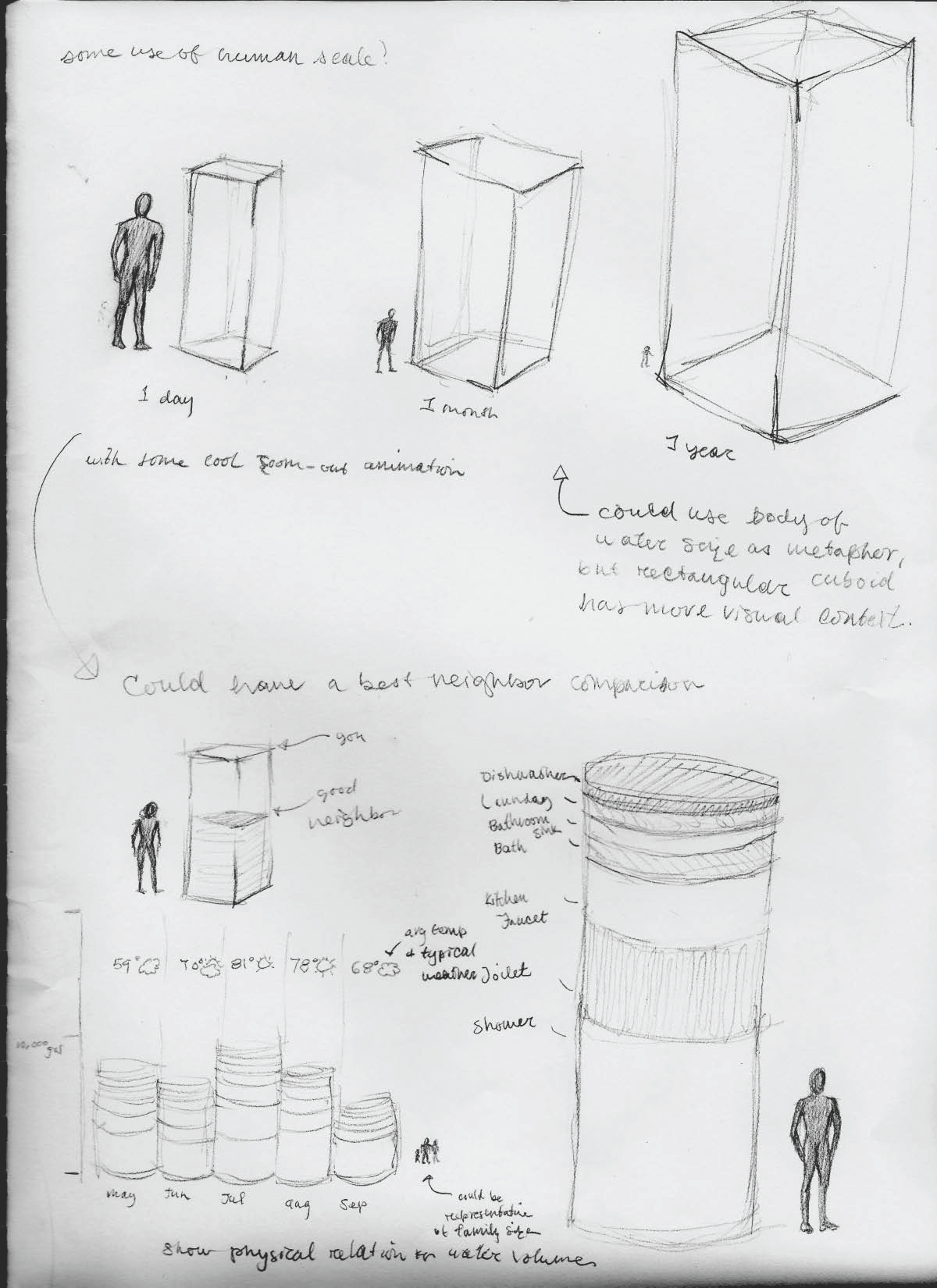 Sketches
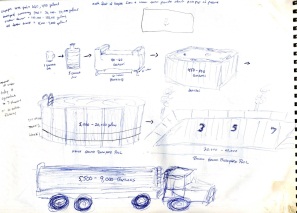 Higher fidelity mockups
Sketch
Lo-to-Mid Fidelity Mockup
Higher Fidelity Mockup
[Speaker Notes: We used an iterative design process from sketches to high fidelity mockups

---
We iterated on ideas and sketches via design critiques and three sets of pilot tests to examine issues such as understandability, approachability, clutter, and aesthetics]
An Eco-Feedback Iterative Design Process
Large Randomized Control Trial(s)
Formative
Evaluation
Small Field Deployment(s)
DataGathering
Ideation / Sketch
Pilot Studies
Refinement
Refinement
Refinement
Ideation
Goal: gather formative data and use as basis to create a set of early, promising designs
Inquiry Methods: ethnography, interviews, surveys, literature reviews
An Eco-Feedback Iterative Design Process
Large Randomized Control Trial(s)
Formative
Evaluation
Small Field Deployment(s)
DataGathering
Ideation / Sketch
Pilot Studies
Refinement
Refinement
Refinement
Ideation
Goal: test early design ideas, improve promising ideas, improve usability / aesthetic
Evaluation Methods: online interactive surveys, design probe-based interviews, lab studies
Challenge: the ultimate goal is to create a design that informs and, possibly, motivates behavior. The former is easier to evaluate with these methods than the latter.
Online Survey
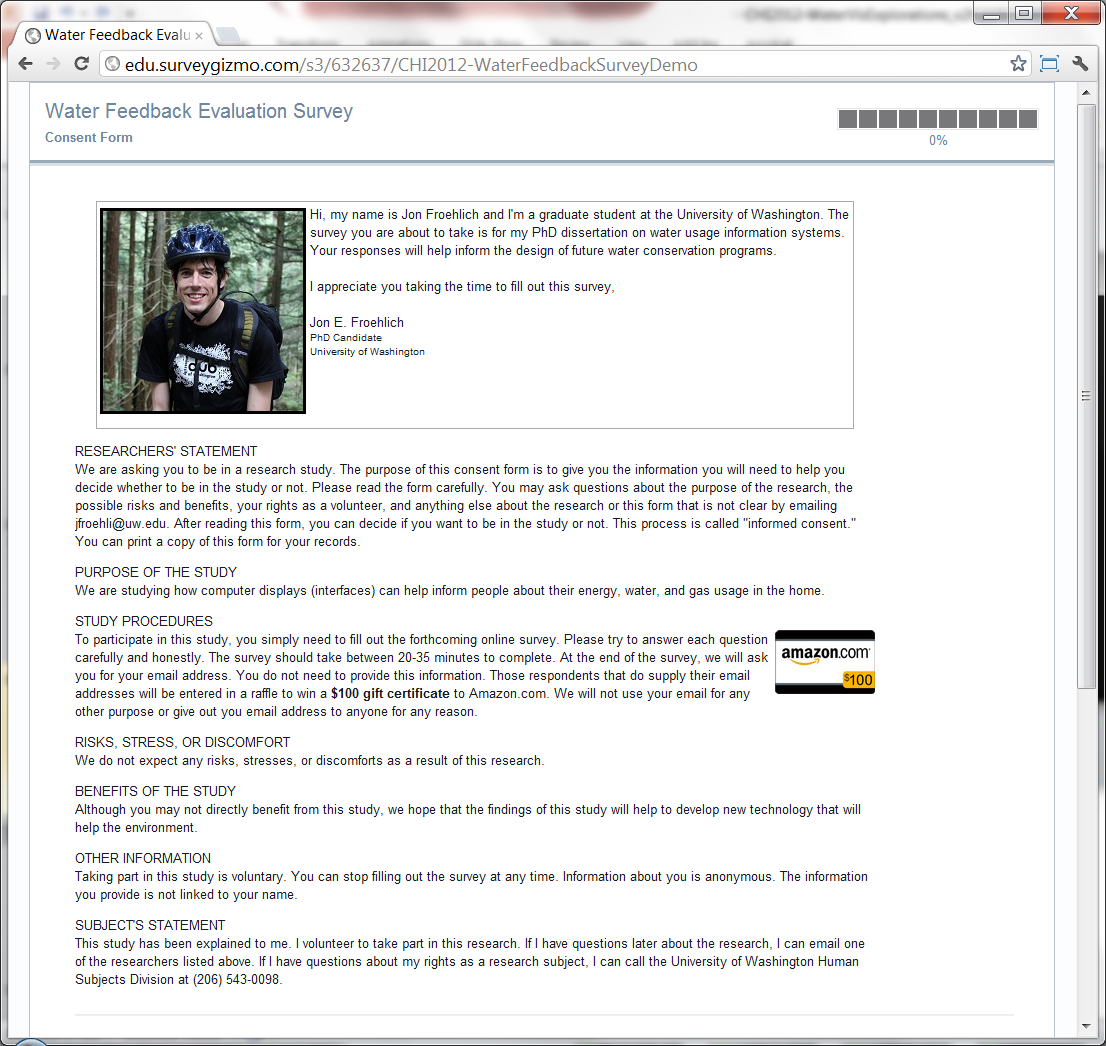 Recruitment 
Online postings and word-of-mouth

Survey Design
63 questions (10 optional)
Question and answer order randomized when possible

Collected Data
712 completed surveys (651 from US or Canada)
Nearly 6,000 qualitative responses
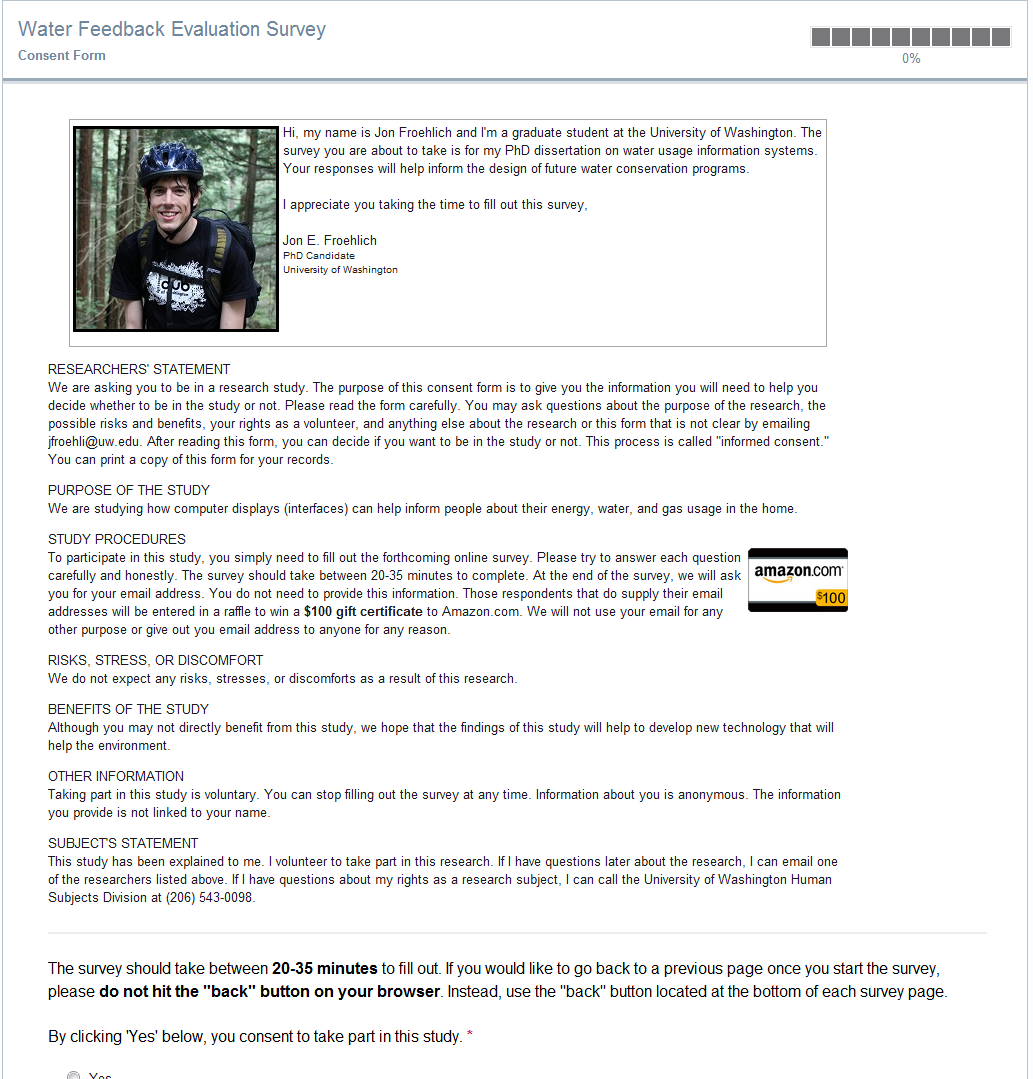 [Speaker Notes: We recruited respondents via online postings to craiglist and twitter and via word of mouth. 

The survey had 63 questions (10 optional) and the question and answer order were randomized when possible. The surveys were designed to collect both quantitative data and qualitative data on questions about preference, comprehension, and interest.

In all, we had 712 completed surveys (651 from US and Canada, which is our focus) and over 6,000 qualitative responses.

-----
The recruitment materials invited respondents to take a “water usage display” survey and were entered into a drawing for $100 Amazon gift certificate upon completion]
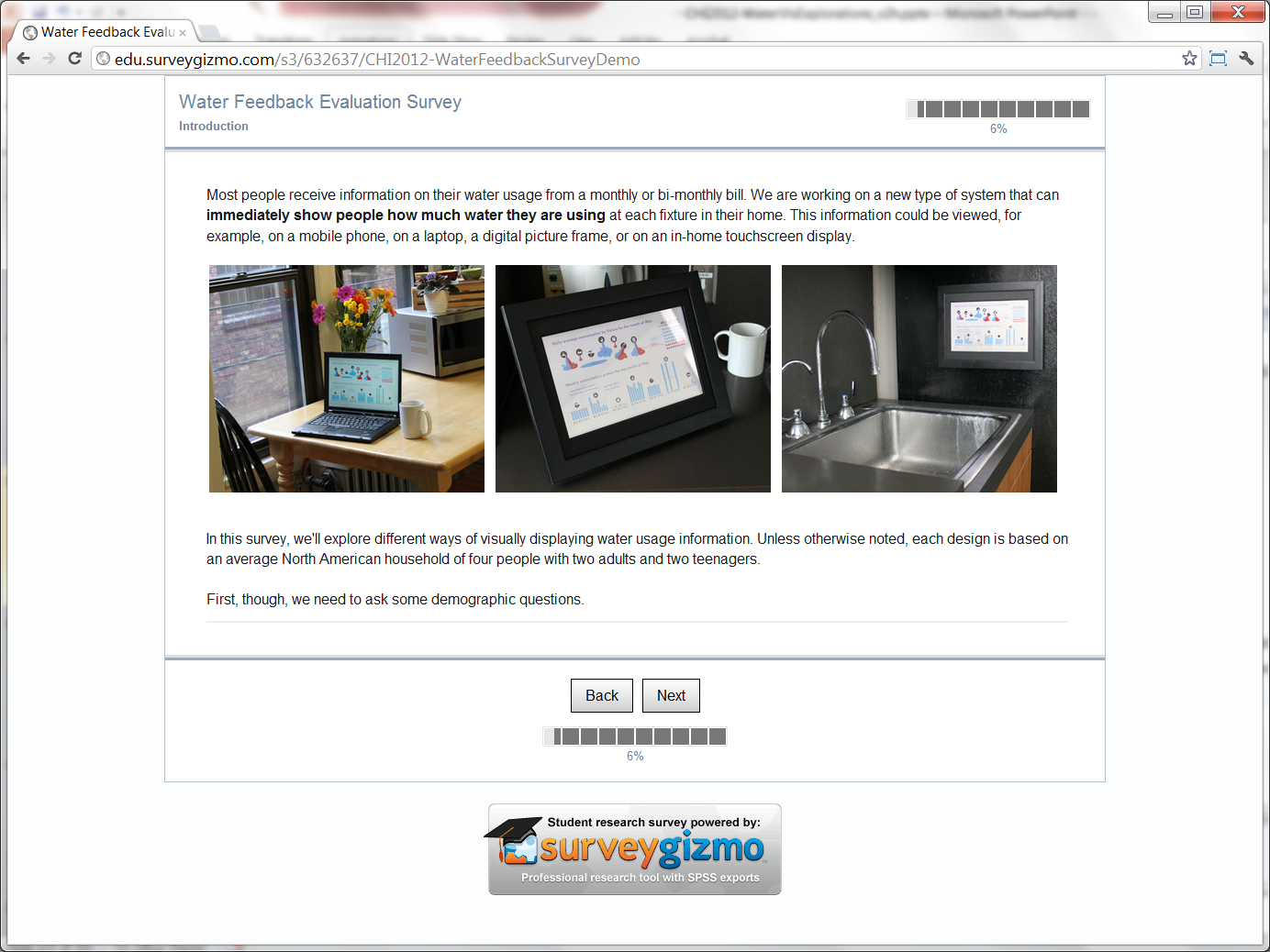 [Speaker Notes: Upon starting the survey you were greeted with a screen explaining what we meant by water usage feedback…

We also collected demographic data… and then the interactive part of the survey began]
[Speaker Notes: …where respondents could mouse over designs and respond to our specific questions.

Here a respondent is indicating that she likes the hot vs. cold display because she realizes that hot water uses energy and is therefore more expensive.]
Our online interactive survey allowed us to study a large N and gather both quantitative and qualitative data
[Speaker Notes: The advantages of a]
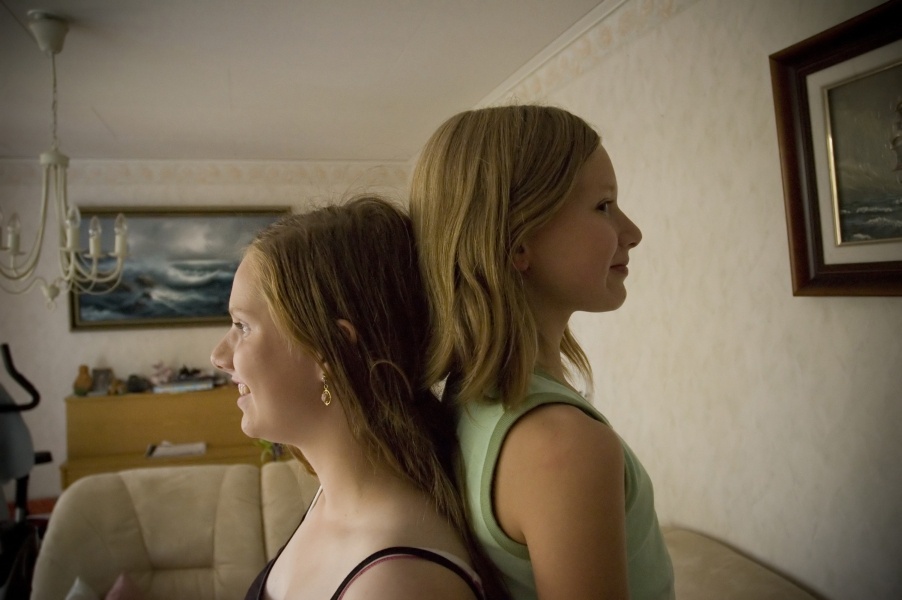 Comparisons were the most uniformly desired pieces of information of all the dimensions
[Speaker Notes: A comparison between individuals or groups can be useful in motivating action, particularly when combined with feedback about performance.

Look at McColskey – Differential Effects of Norms]
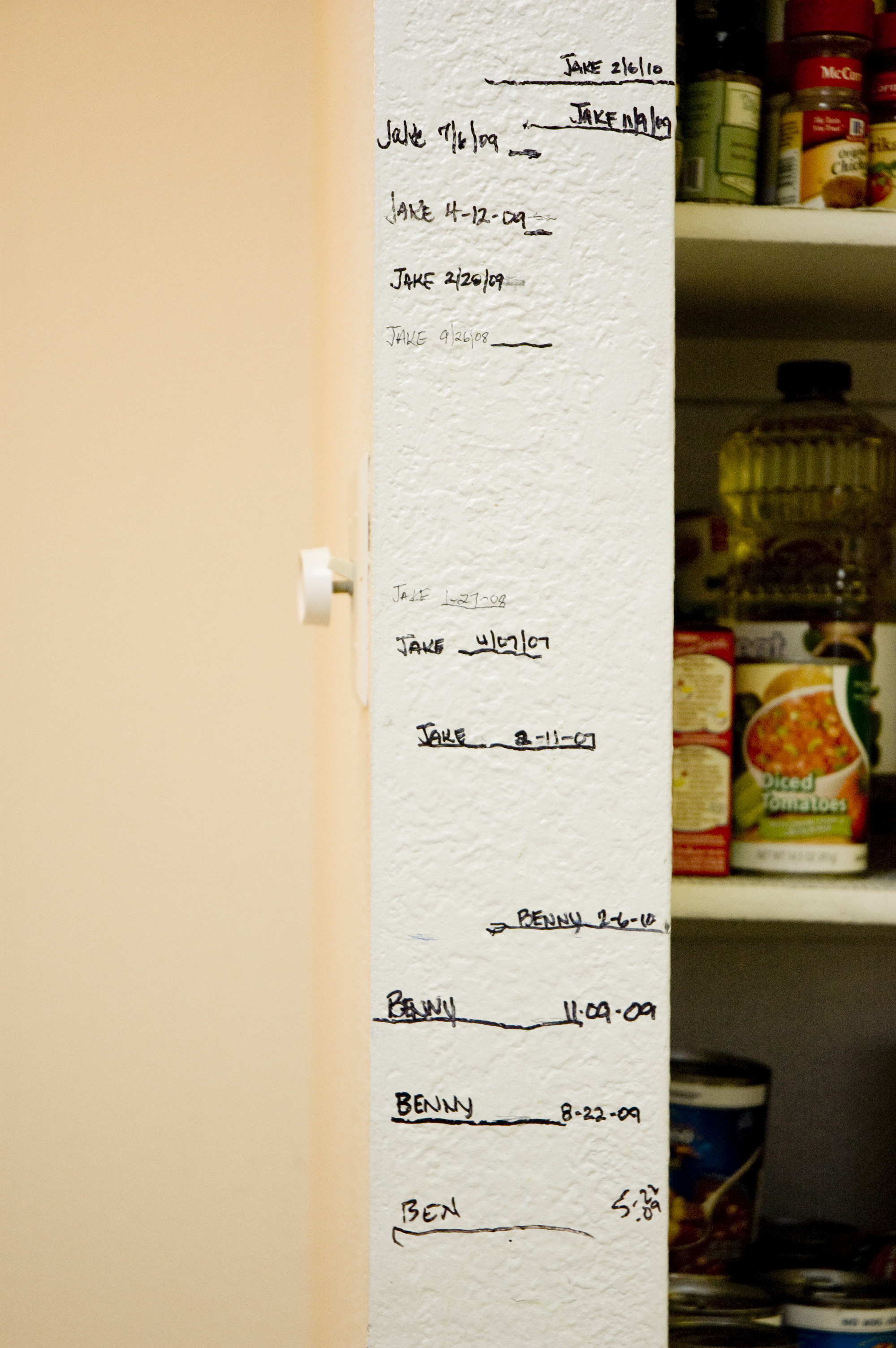 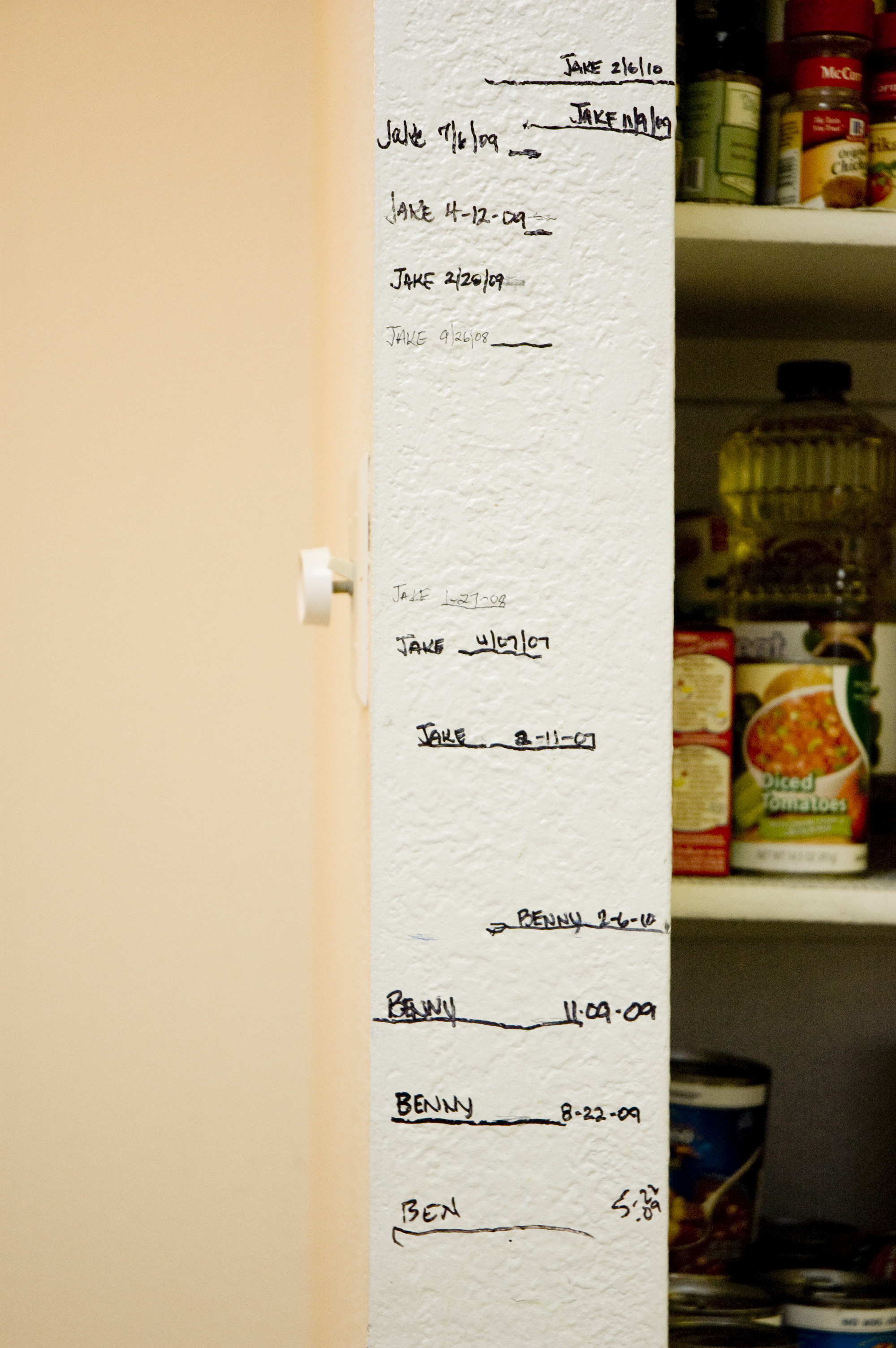 Self-comparison was most preferred
91%
[Speaker Notes: Self-comparison was most preferred, selected by 91% of our respondents

68% : goal-comparison
68% : social-comparison

------

Even feedback that provides information comparing one’s current behavior to past behavior has been shown to be effective (i.e., self comparison).

Look at McColskey – Differential Effects of Norms]
Our in-home, design-probe interviews allowed us to explore how the display was received by families and how (and where) it fit in a domestic setting
In-Home Interviews
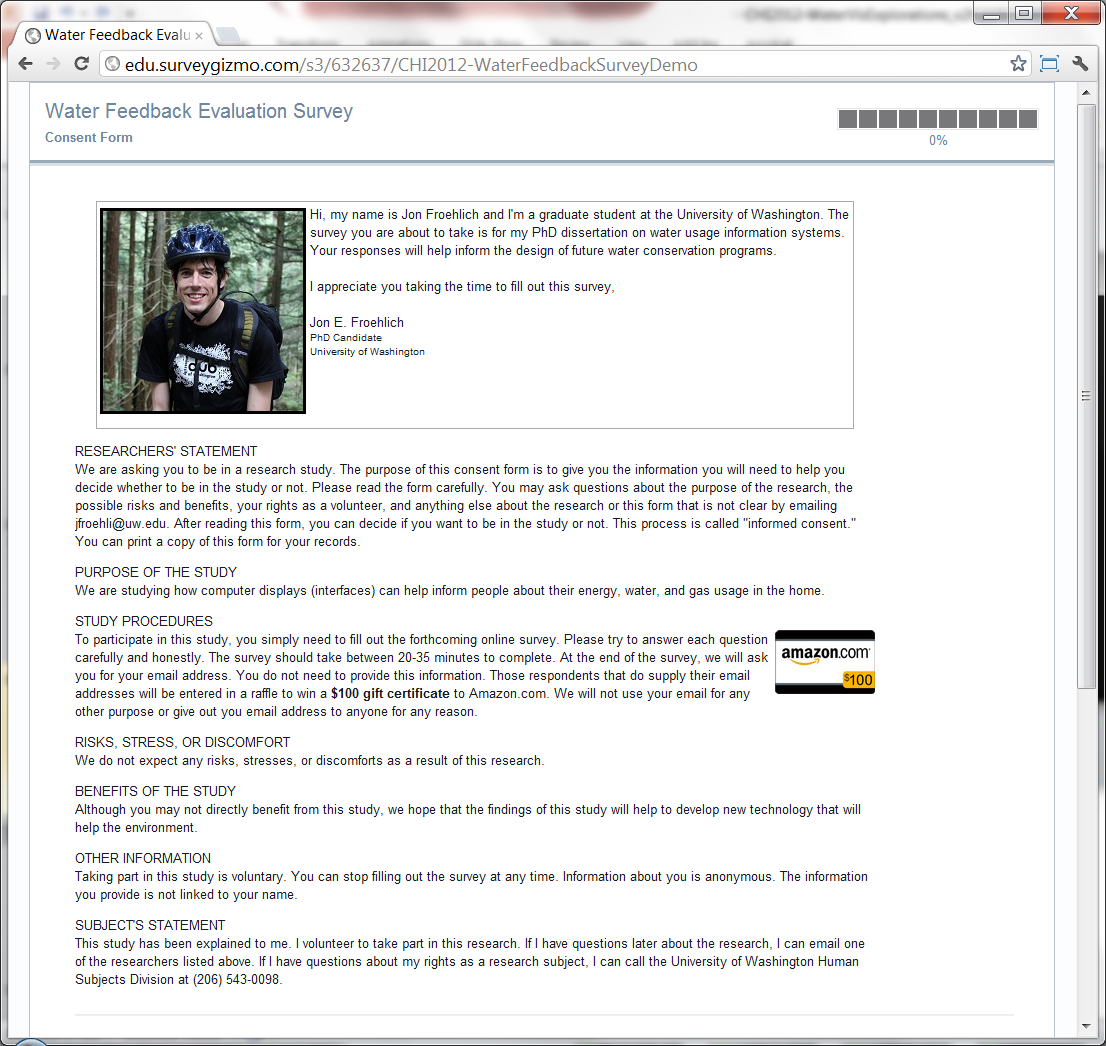 Recruitment 
Online postings and word-of-mouth
Specifically recruited families

Interview Method
Semi-structured with two researchers
90-minutes, 3-phases
Data coded by two researchers into themes

Participants
10 households (20 adults)
11 female/9 male
Diff. socio-economic backgrounds & occupations
18 had college degrees
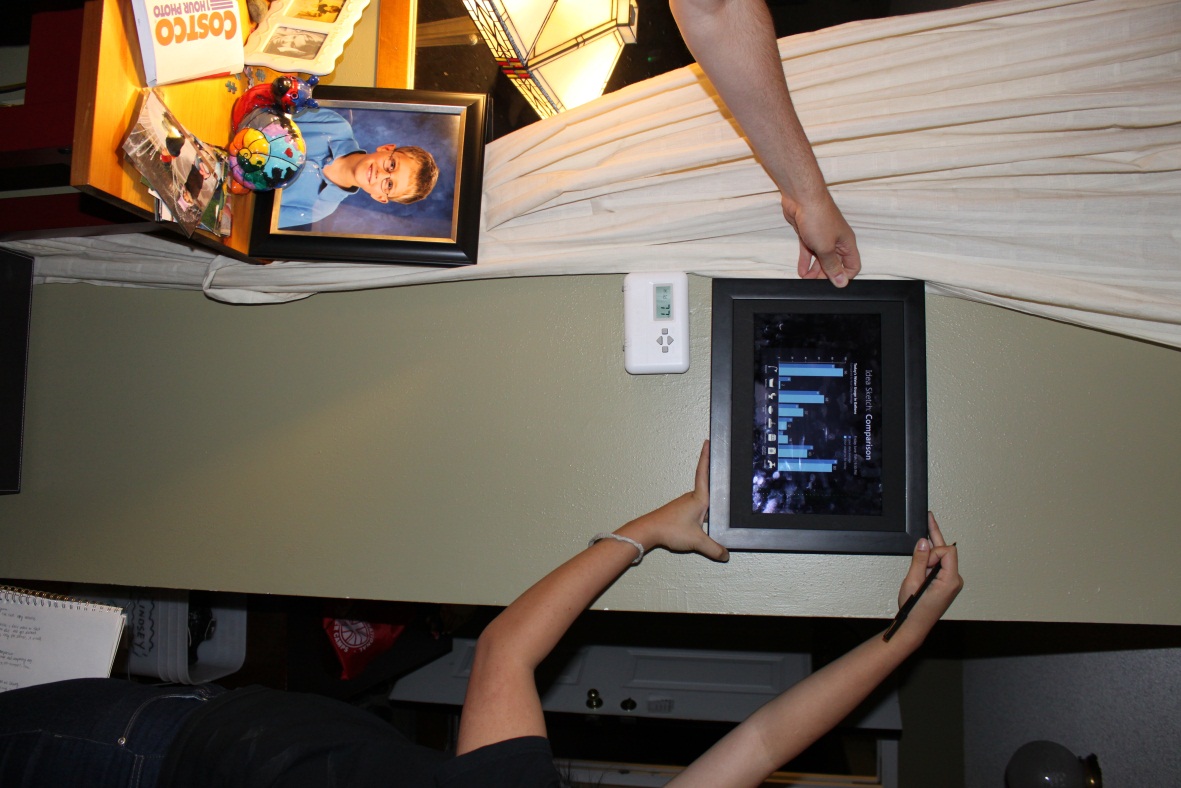 [Speaker Notes: While the survey quantitatively and qualitatively assessed reactions and preferences to the designs, the interviews served to contextualize the survey data, explore differences in perspective and preference across members of the same household, and investigate how a water feedback display may actually fit into domestic space

We recruited in a similar fashion to the survey but here specifically looked for families as we were interested in exploring differences in perspective across household members. 

Each interview was conducted by two researchers. After demographic data was collected, the interviewees were provided with a touchscreen display with our designs. The interviewer used these as a basis for the interview.

In all, we conducted in-home interviews in 10 households across 20 adults. Interviewees had various socio-economic backgrounds and occupations. 18 had college degrees.]
Display Location Preferences
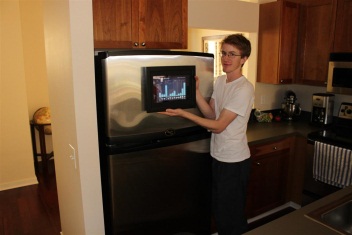 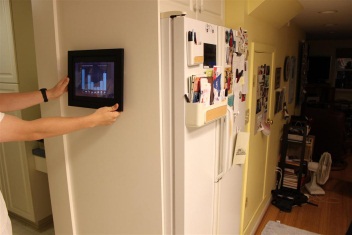 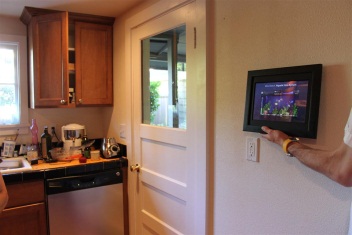 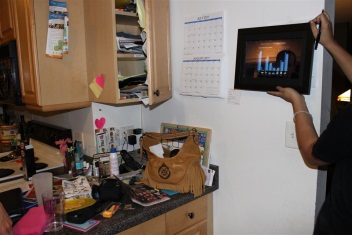 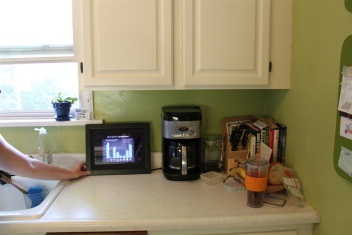 kitchen
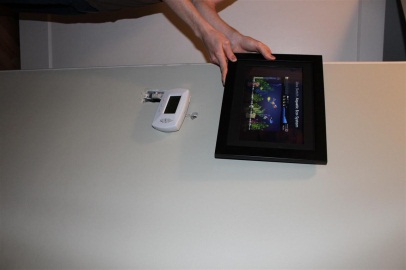 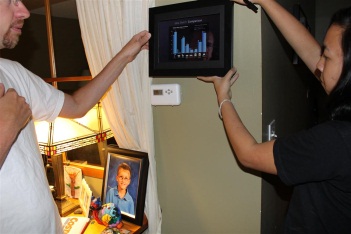 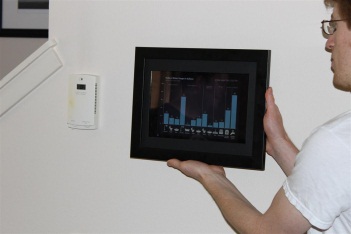 nearthermostat
high traffic areas
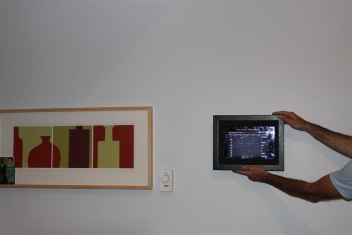 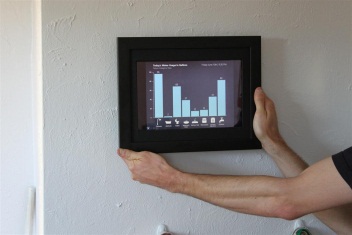 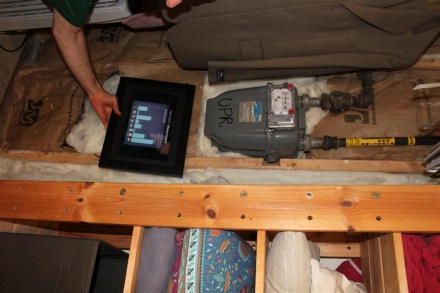 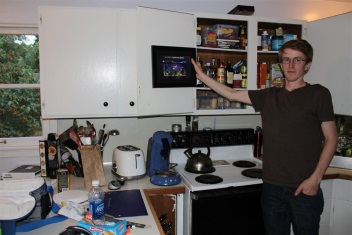 accessible when needed
[Speaker Notes: Here’s a breakdown of the preferred display locations:

5 households wanted the display in the kitchen which is a shared location for the home and a place for gathering
3 households wanted the display near the thermostat, indicating that they perceived the display as another type of utility system for the home
2 households preferred the display in highly trafficked areas in their homes
Perhaps most interestingly though were the two households that wanted the display inaccessible on purpose: H8 wanted it in their storage closet next to their gas meter and H6 wanted the display mounted inside their kitchen cupboard. The reason given for these placements was that they did not want technology infiltrating all aspects of their life]
Behavioral Lab Study
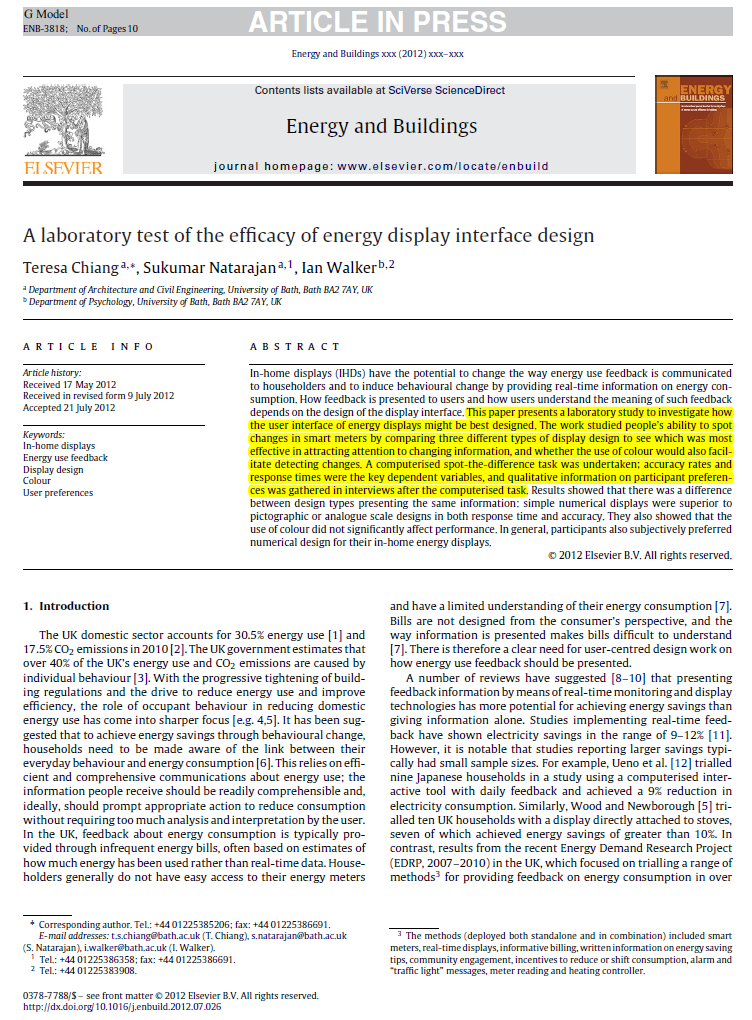 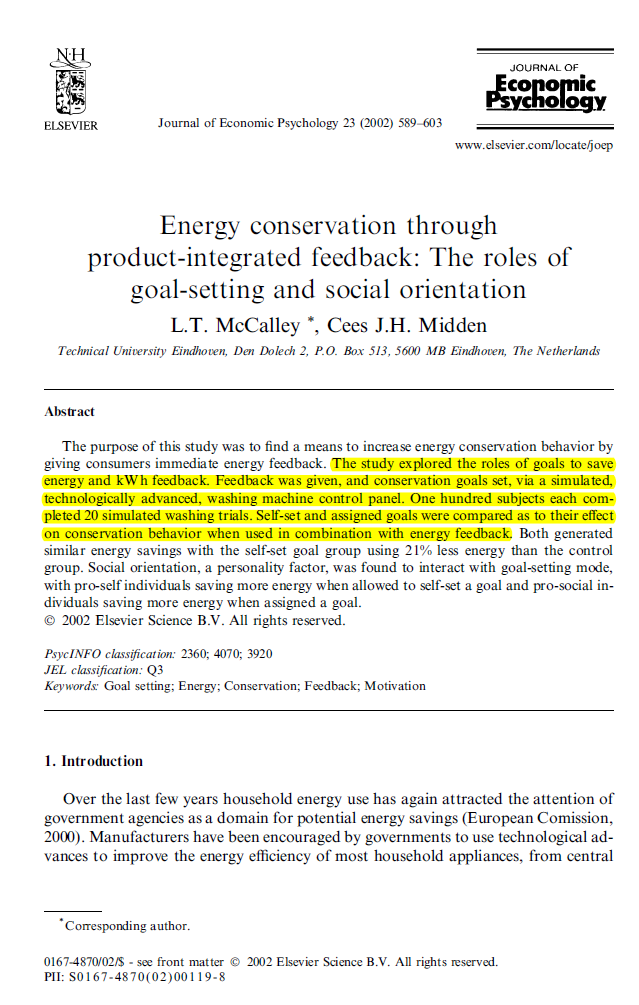 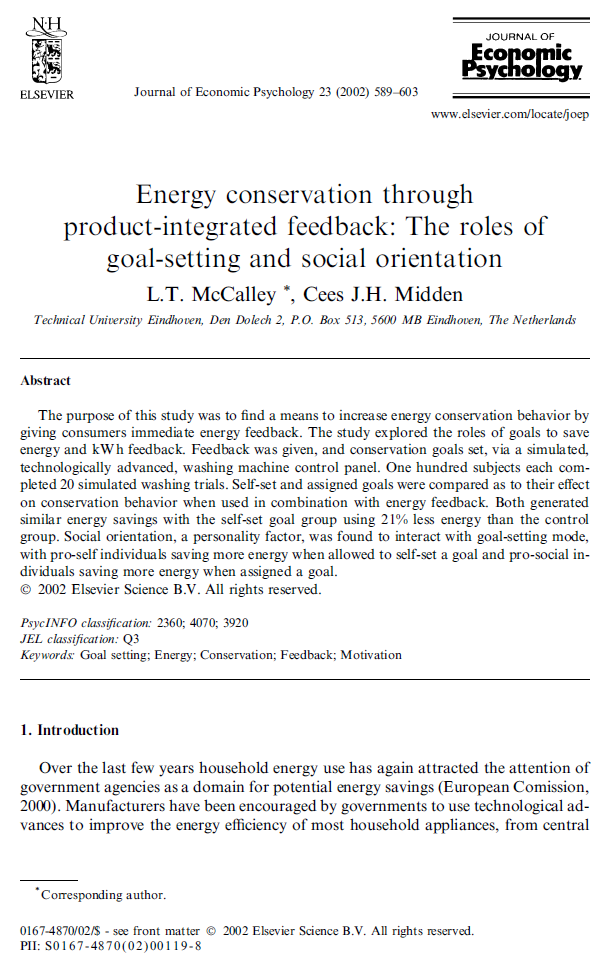 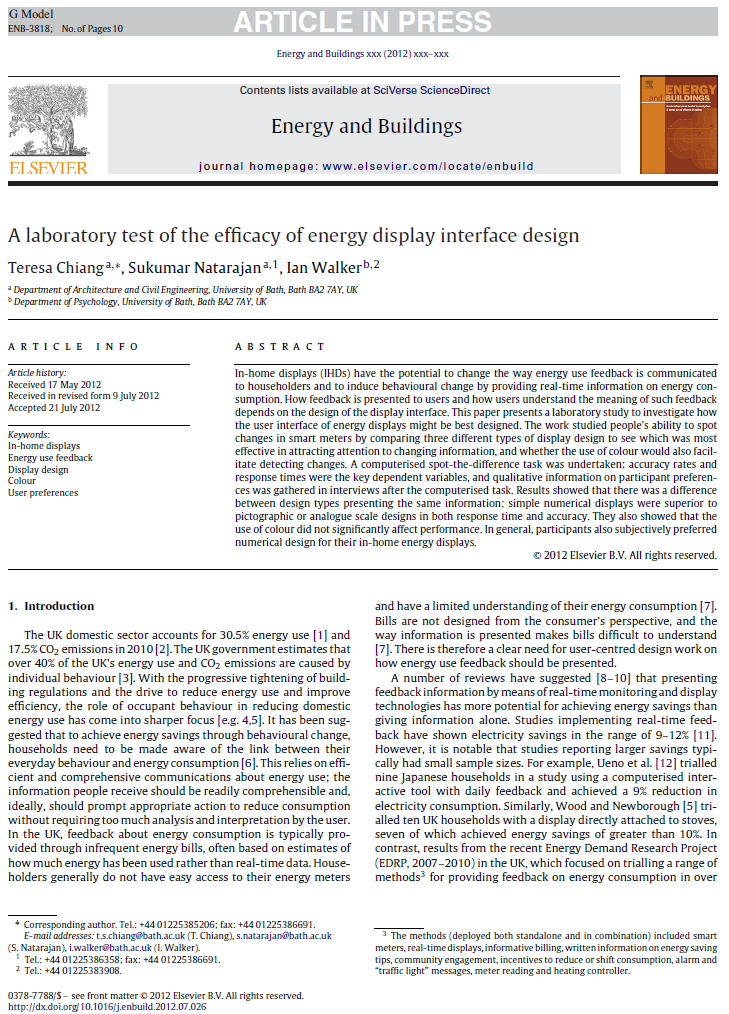 [Speaker Notes: Others have also done controlled experiments in the lab exploring how a design affects behavior; this is not something we have yet explored but we would like to. There is an interesting question, of course, of ecological validity and what aspects of the results may translate to a real-world setting.

Really, this is a relevant concern for all design evaluations that are not RCTs and I’m not yet sure how to reconcile this issue.]
Integrate Findings & Revise Designs
Large Randomized Control Trial(s)
Formative
Evaluation
Small Field Deployment(s)
DataGathering
Ideation / Sketch
Pilot Studies
Refinement
Refinement
Refinement
Ideation
A/B Design Ideas
A/B Testing
RCTs
Pilot Studies
Refinement
A Call
Place more emphasis on describing eco-feedback designs and how design choices may affect behavior in our research papers / white papers

Help generate reusable design knowledge by including information not just on the final eco-feedback design but the process used to achieve it
1
2
More detail and examples about the eco-feedback design process here: http://bit.ly/jonUMD
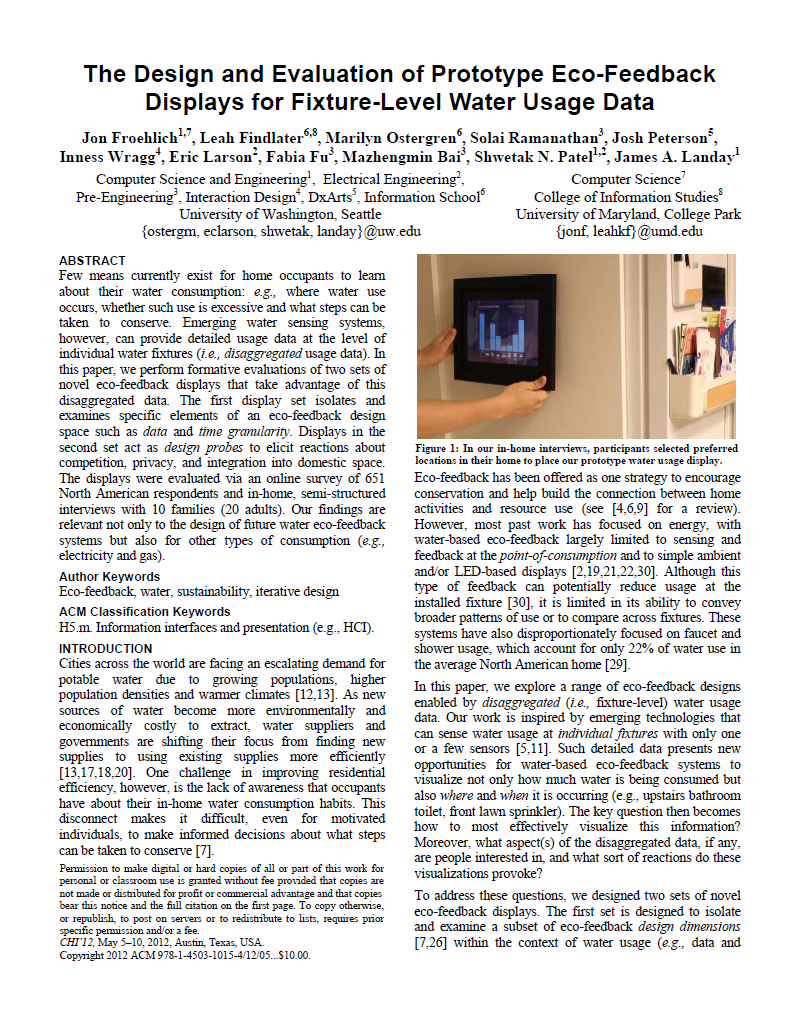 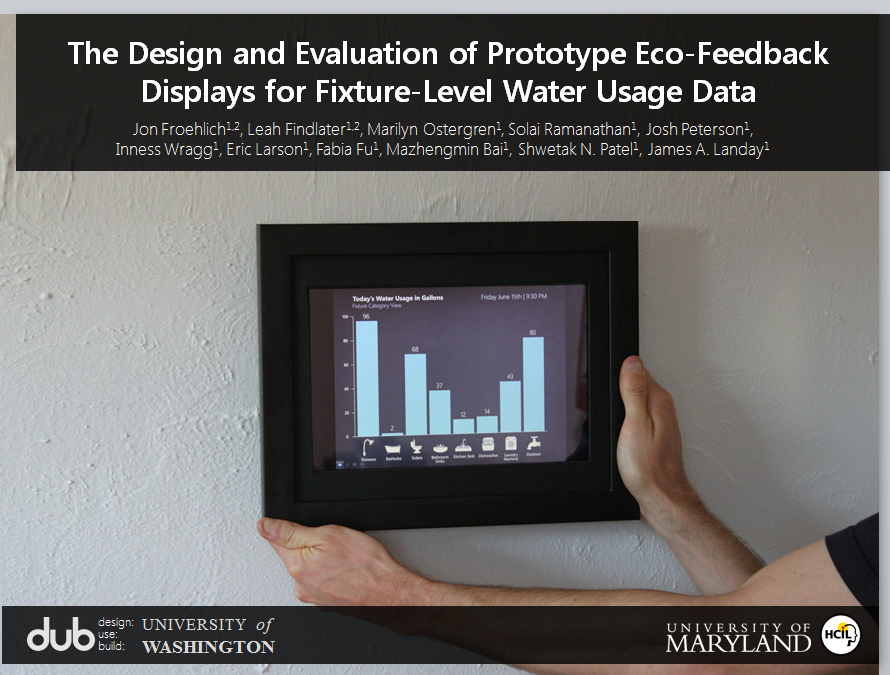 Froehlich et al., The Design and Evaluation of Prototype Eco-Feedback Displays for Fixture-Level Water Usage Data, CHI2012, http://bit.ly/JonUMDPubs
Froehlich et al., The Design & Evaluation of Prototype Eco-Feedback Displays for Fixture-Level Water Usage Data, CHI2012
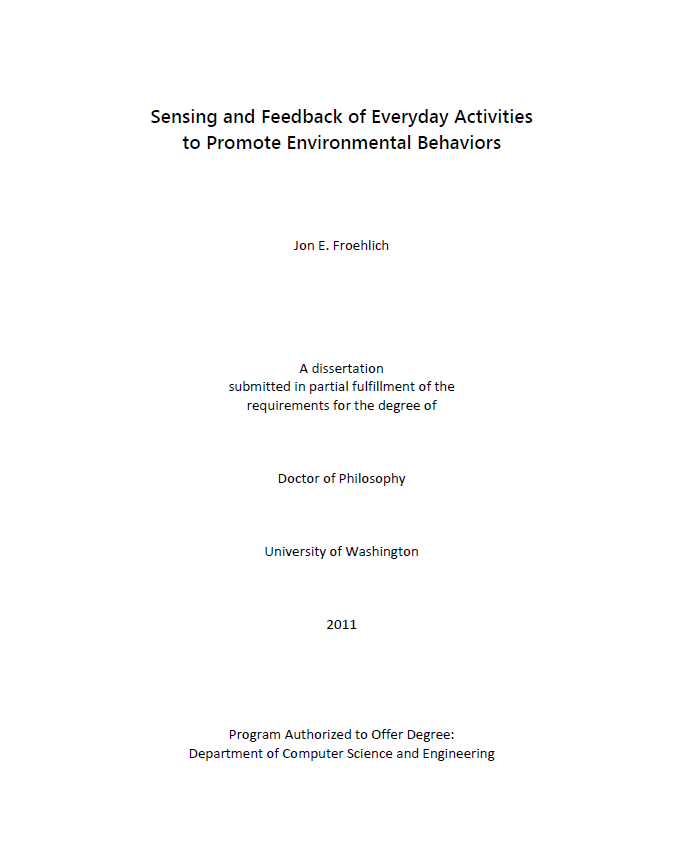 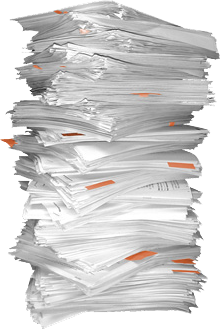 Jon Froehlich, Sensing  and Feedback of Everyday Activities to Promote Environmental Behaviors, PhD Dissertation 2011
Jon Froehlich, PhD Dissertation, 2011, http://www.cs.umd.edu/~jonf/publications.html
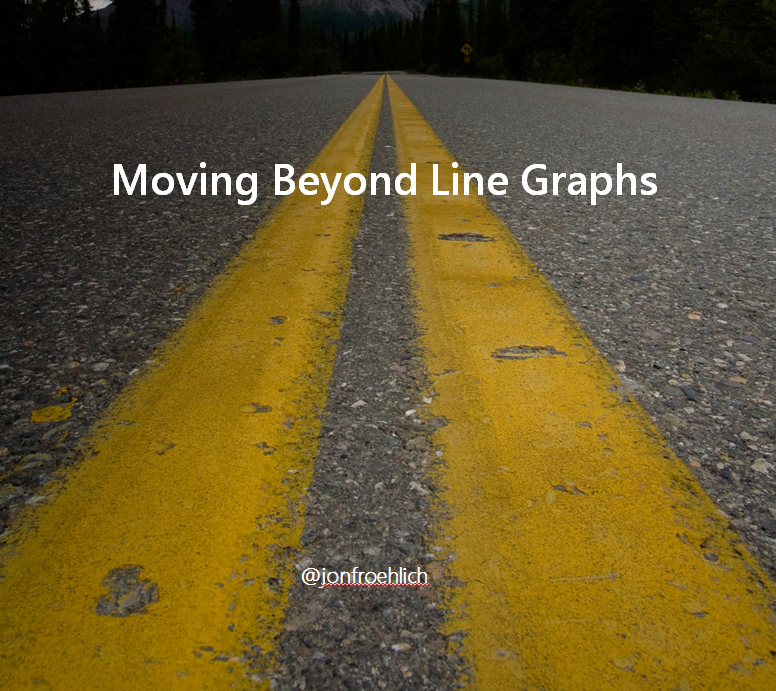 Jon Froehlich, Moving Beyond Line Graphs,  BECC2010, http://www.cs.umd.edu/~jonf/talks.html
jonf@umd.edu
http://bit.ly/jonUMD
Applying Iterative Design to the Eco-Feedback Design Process
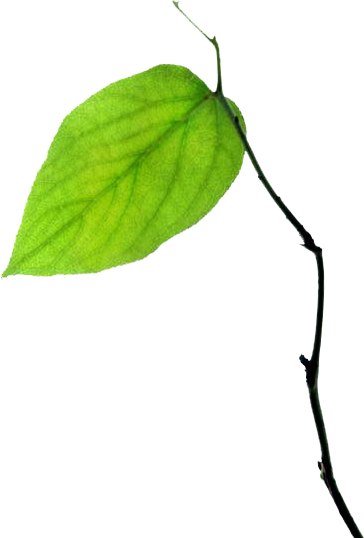 @jonfroehlich
Assistant Professor Computer Science
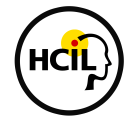 HumanComputer
Interaction
Laboratory
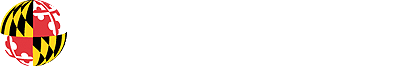